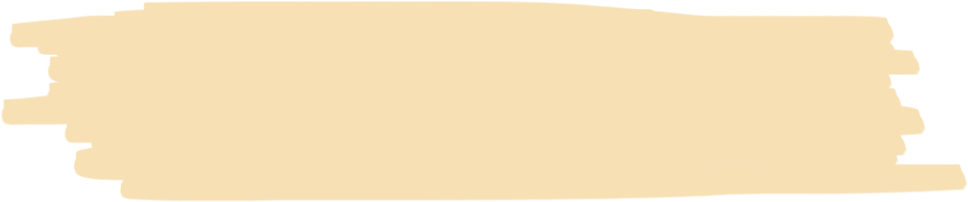 1-4
التبرير الاستنتاجي
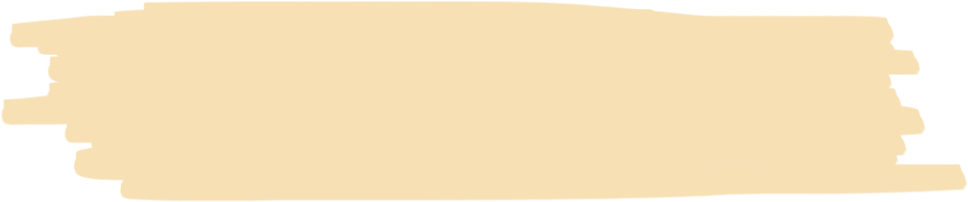 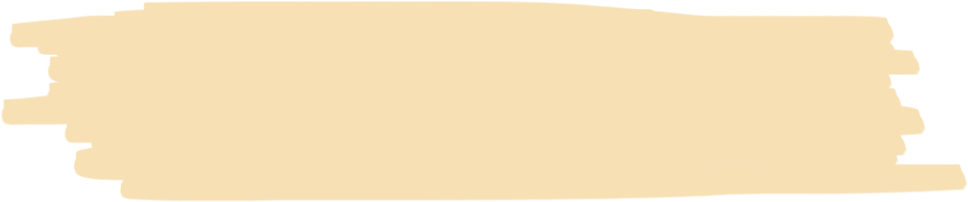 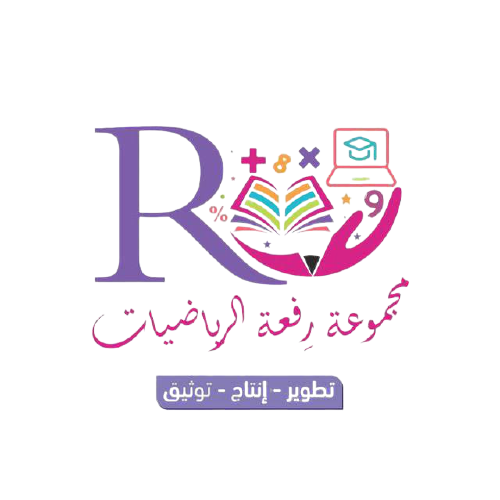 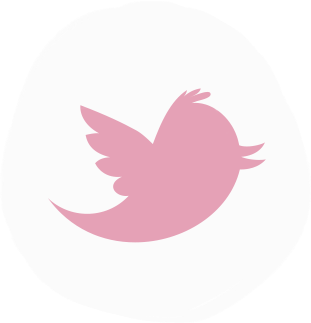 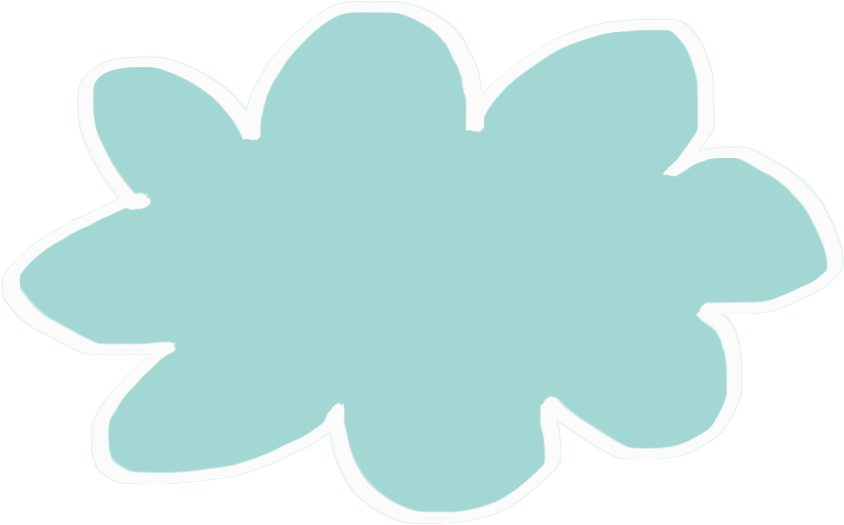 التاريخ:
التبرير الاستنتاجي
الموضوع:
@MarymAlamer
لسلامتك .. عليك ..
المحافظة على المسافة الآمنة
تجنب المصافحة
غسل اليدين وتعقيمها
الالتزام بارتداء الكمامة
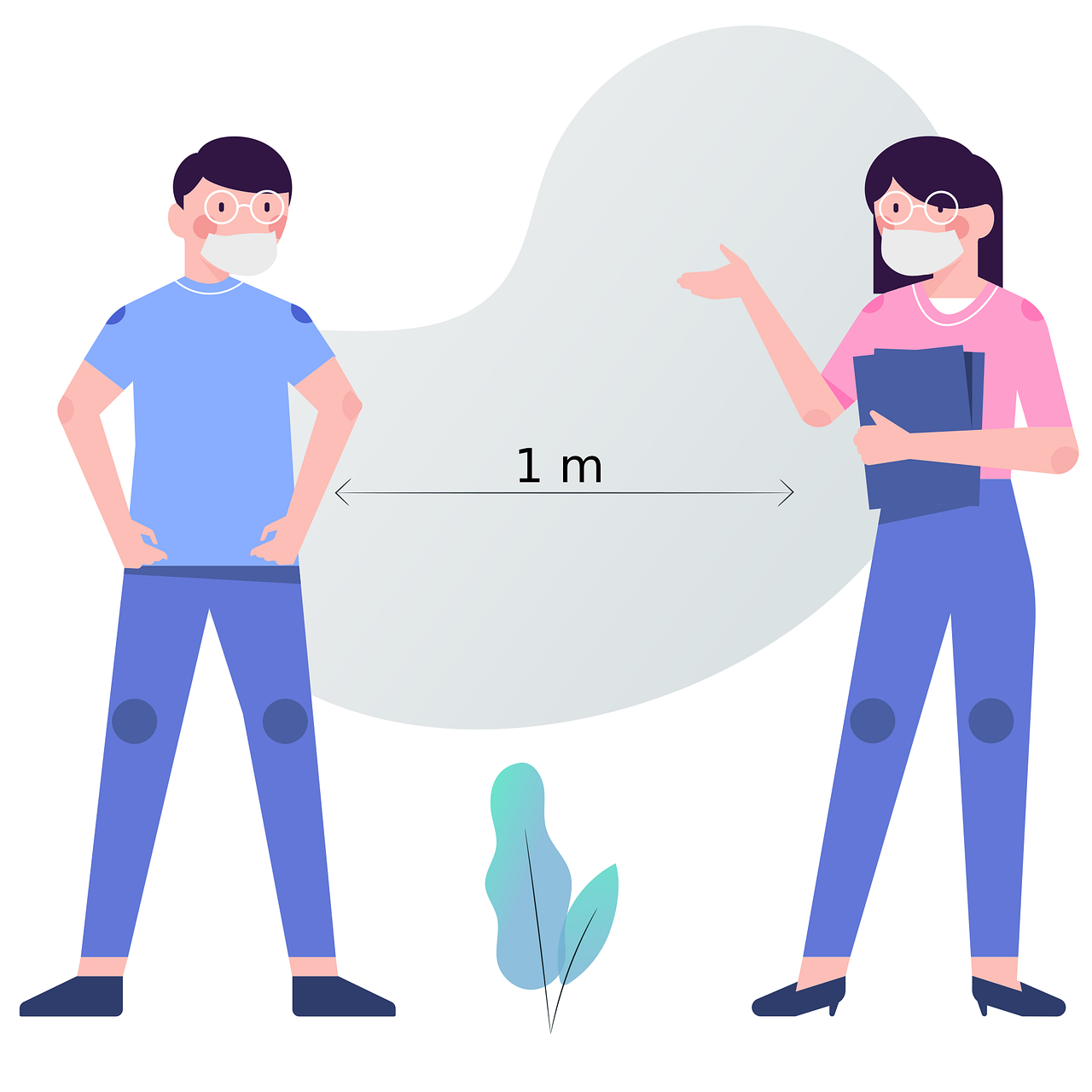 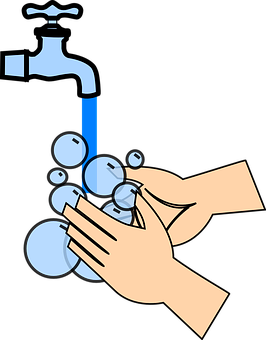 اليوم:
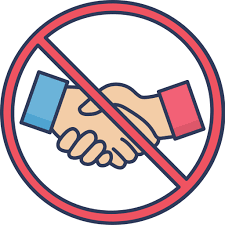 اللهم علمنا ما ينفعنا وانفعنا بما علمتنا وزدنا علما
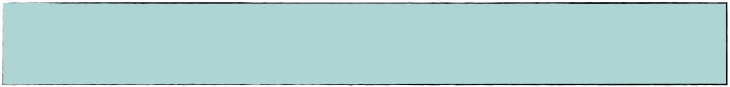 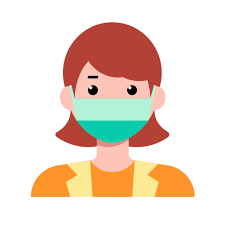 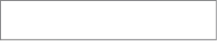 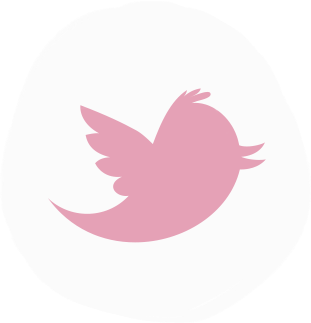 التاريخ:
الموضوع:
شريط الذكريات
تعلمنا في الدروس السابقة
@MarymAlamer
التبرير الاستنتاجي
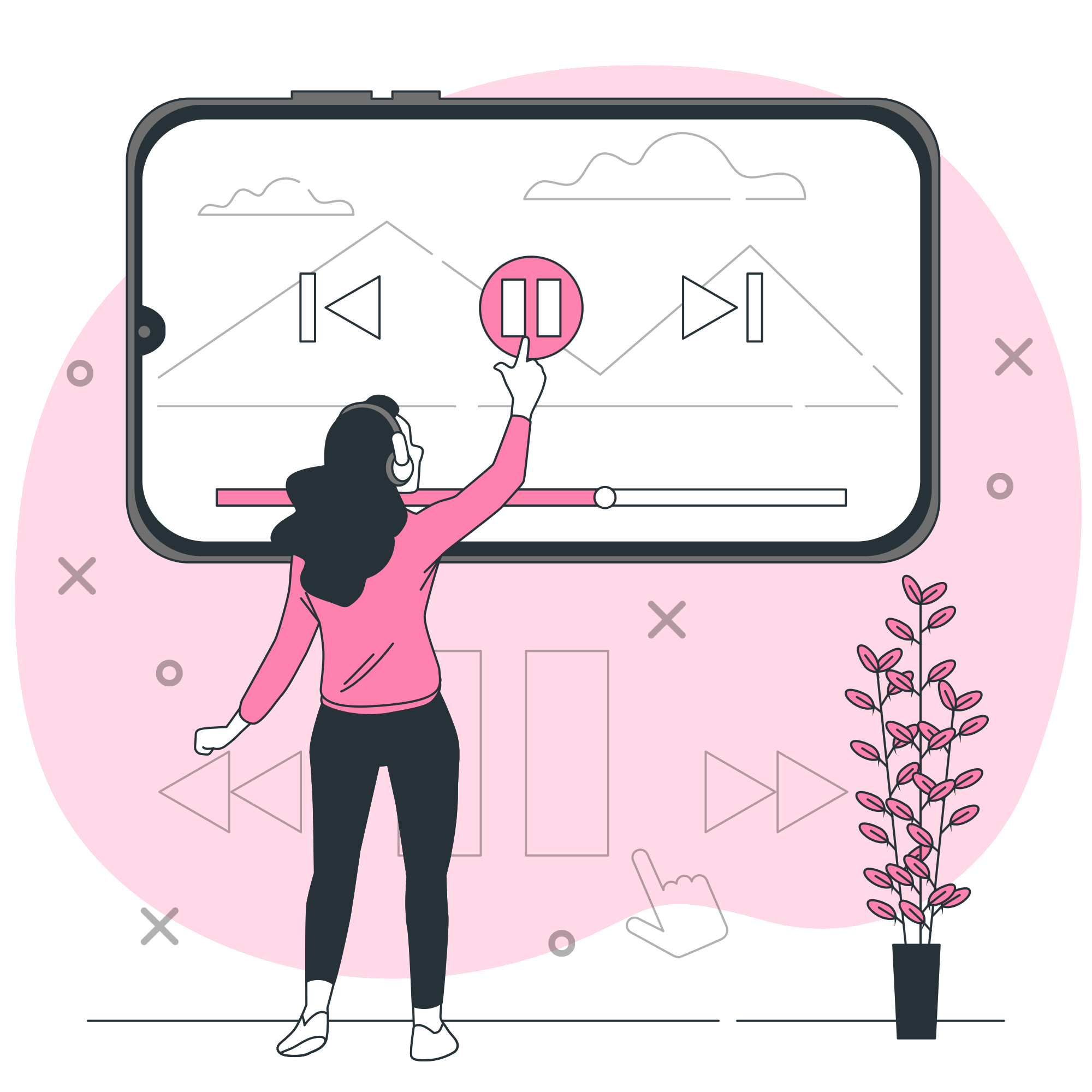 اليوم:
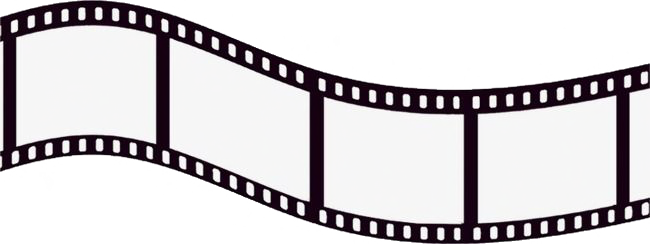 التبرير الاستقرائي
المثال المضاد
المنطق
العبارات الشرطية
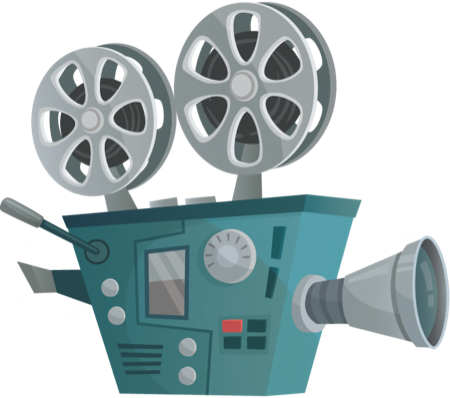 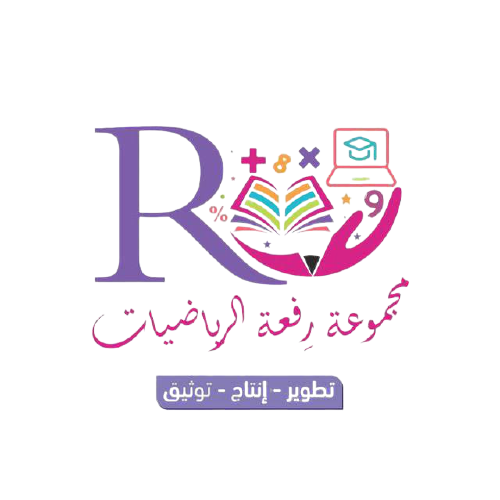 التصفح
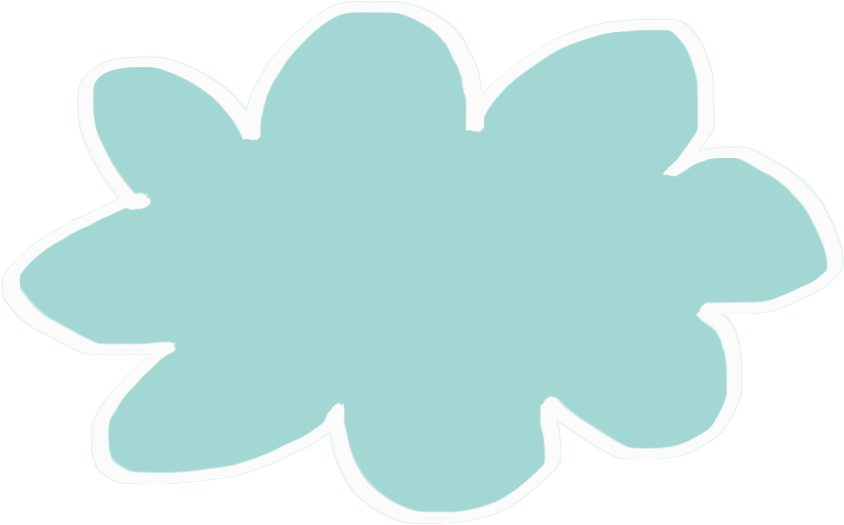 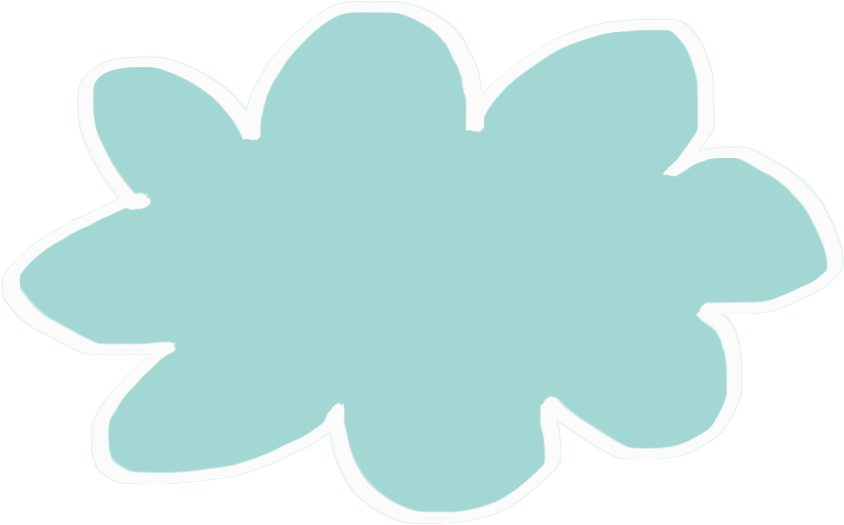 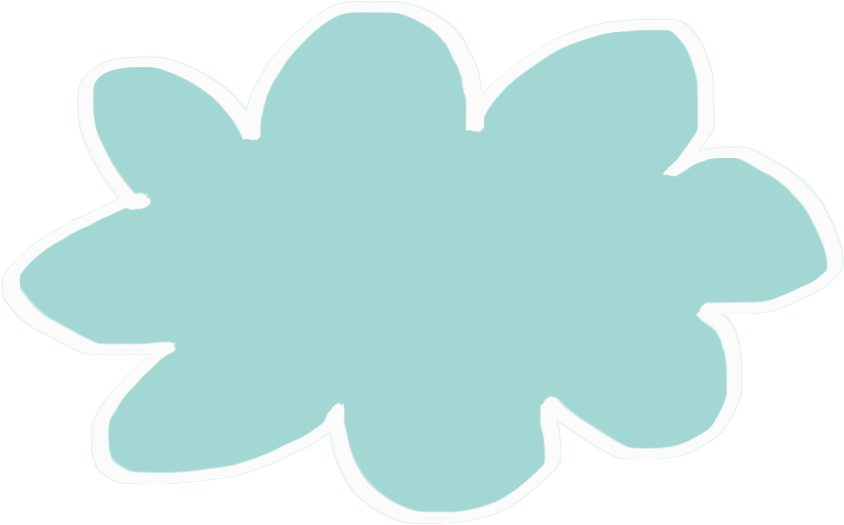 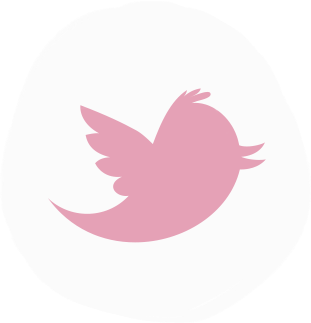 التاريخ:
الموضوع:
@MarymAlamer
فيما سبق
المفردات
أهداف الدرس
التبرير الاستنتاجي
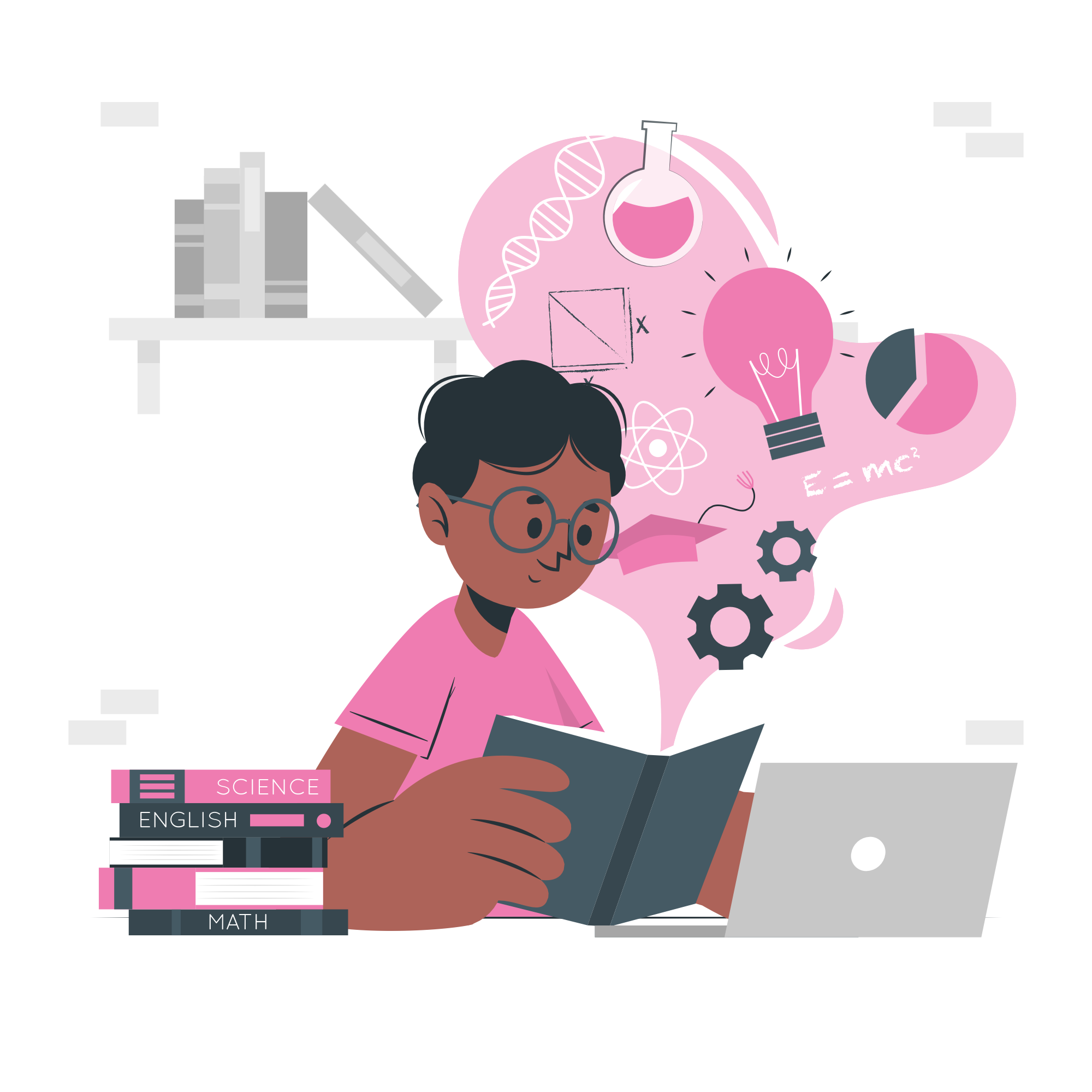 اليوم:
أستعمل قانون الفصل المنطقي للتبرير الاستنتاجي .
التبرير الاستنتاجي
قانون الفصل المنطقي
قانون القياس المنطقي
استعمال التبرير الاستقرائي لتحليل الأنماط ووضع تخمينات
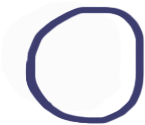 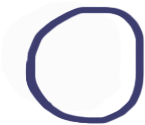 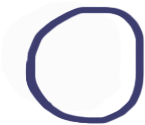 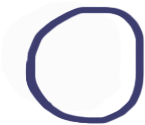 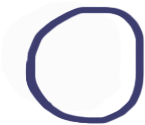 أستعمل قانون القياس المنطقي للتبرير الاستنتاجي .
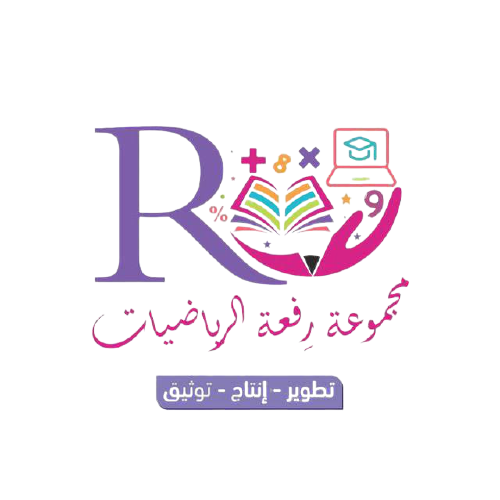 العصف الذهني
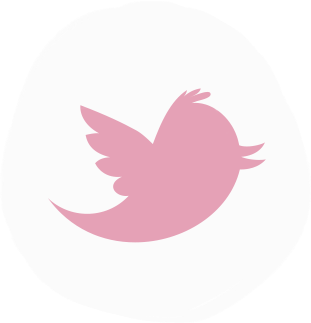 أذكر بعض سلبيات استعمال بصمات الأصابع بوصفها دليلاً
التاريخ:
التبرير الاستنتاجي
الموضوع:
لماذا يعد تقليص قائمة الاتهام باستبعاد المتهمين أمر مفيد للمحقق
ما الأدلة الأخرى التي يمكن أن يجمعها المحقق ؟
@MarymAlamer
المفردات
أهداف الدرس
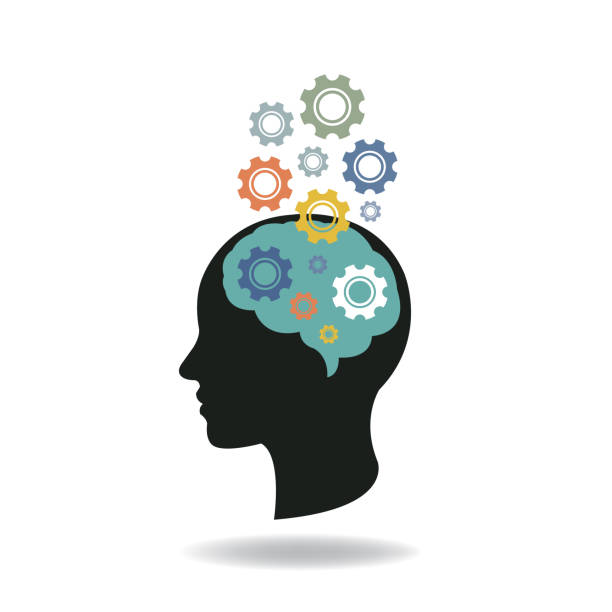 اليوم:
أستعمل قانون الفصل المنطقي للتبرير الاستنتاجي .
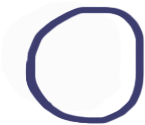 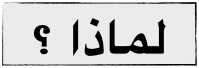 أستعمل قانون القياس المنطقي للتبرير الاستنتاجي .
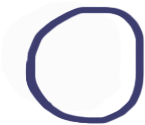 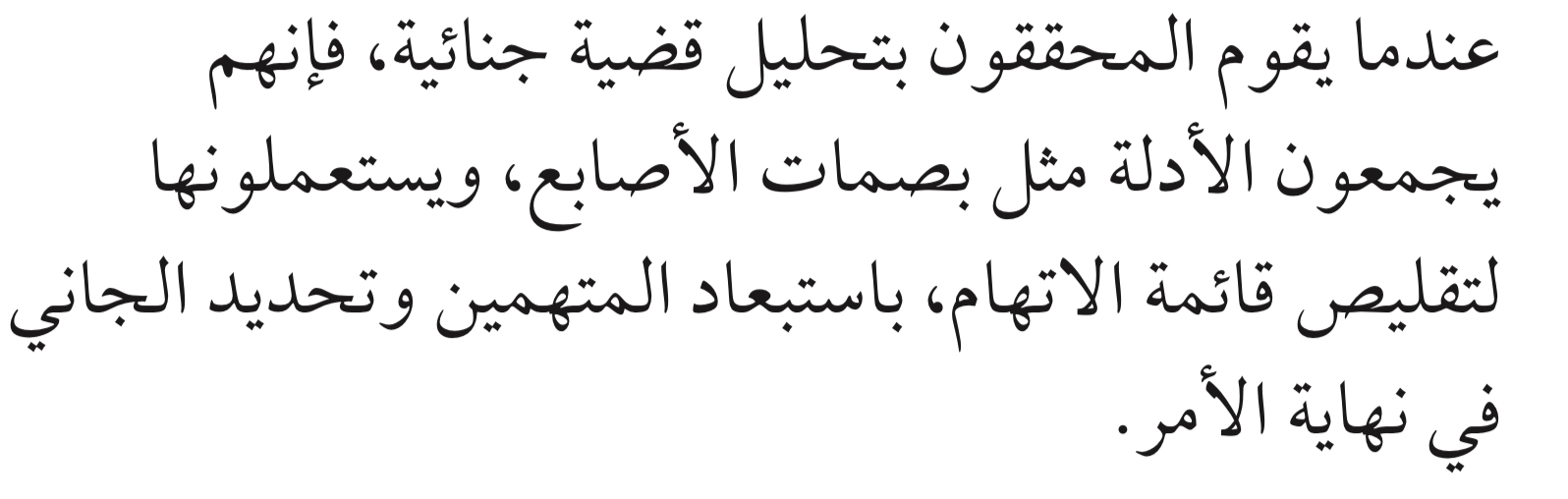 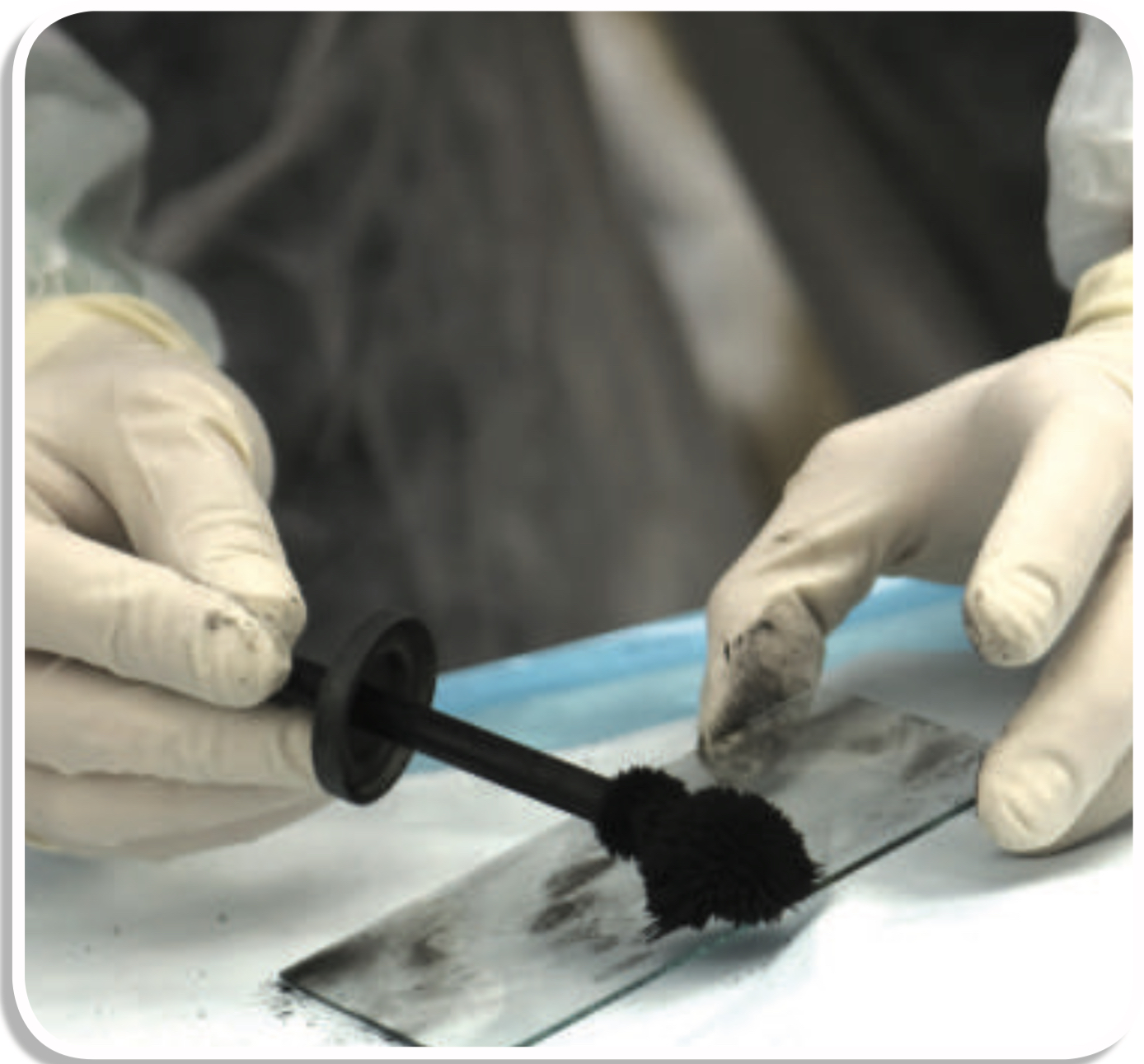 التبرير الاستنتاجي
قانون الفصل المنطقي
قانون القياس المنطقي
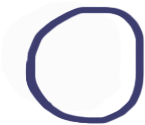 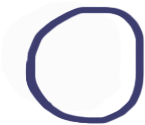 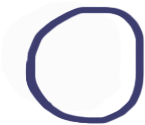 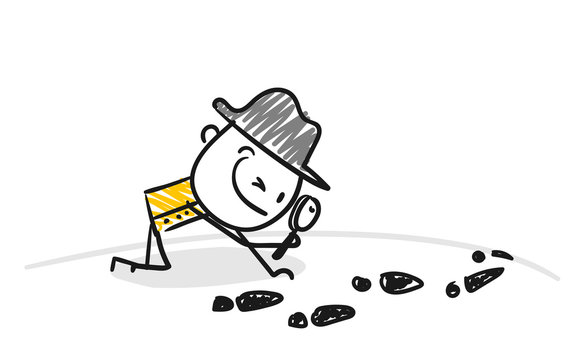 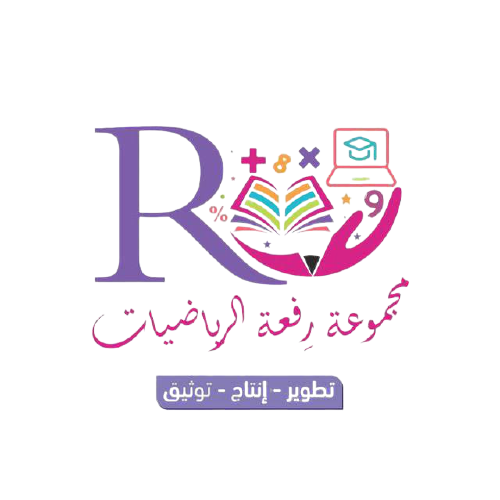 شاهد-دون
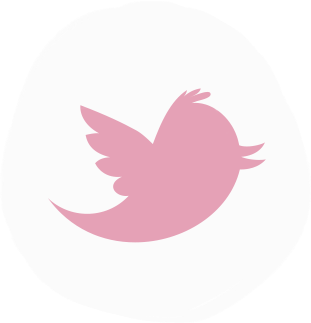 التاريخ:
الموضوع:
@MarymAlamer
التبرير الاستنتاجي
المفردات
أهداف الدرس
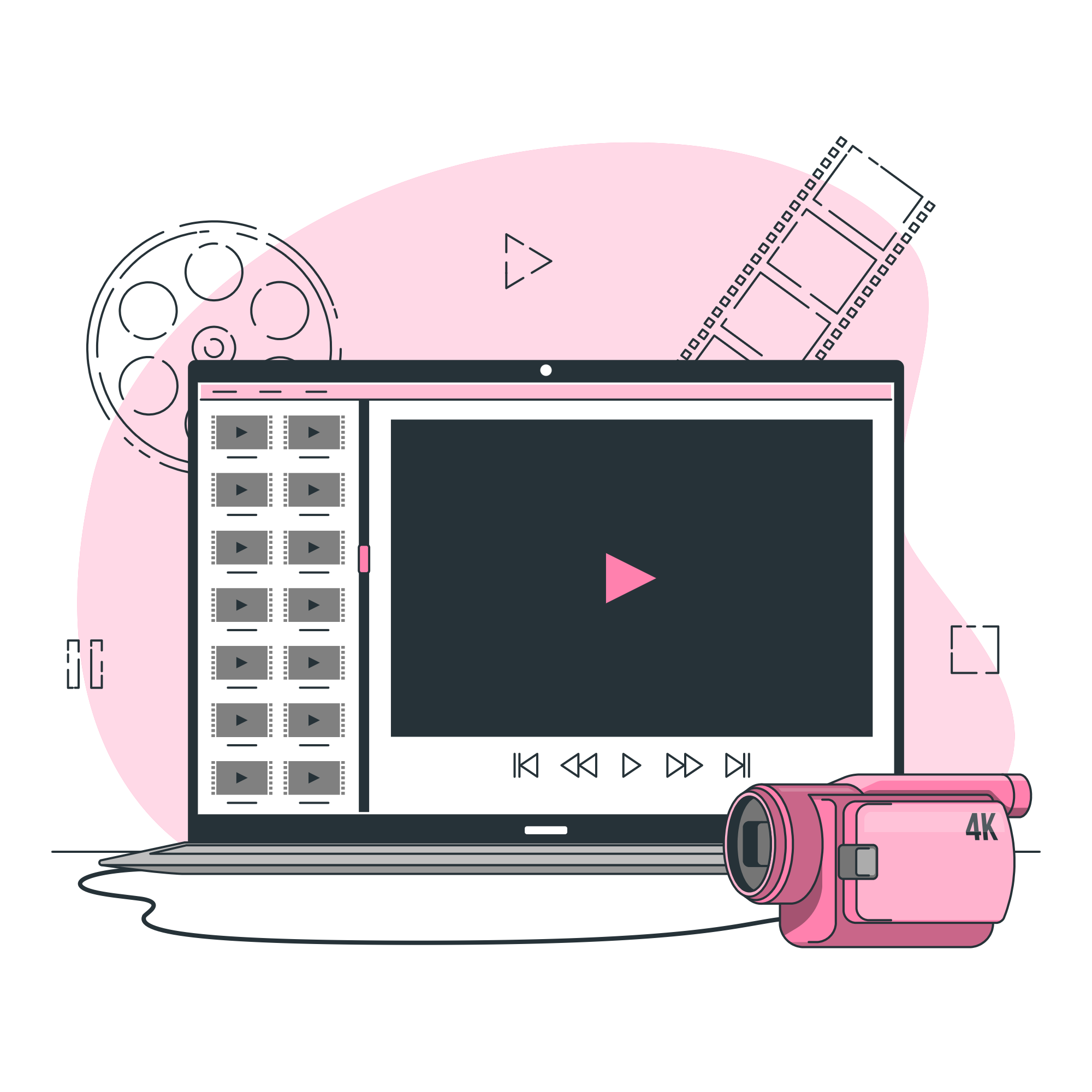 اليوم:
بعد مشاهدتك للعرض دوني كل ملاحظاتك
أستعمل قانون الفصل المنطقي للتبرير الاستنتاجي .
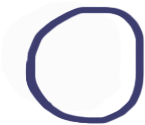 أستعمل قانون القياس المنطقي للتبرير الاستنتاجي .
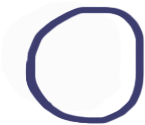 التبرير الاستنتاجي
قانون الفصل المنطقي
قانون القياس المنطقي
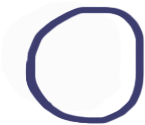 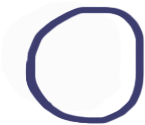 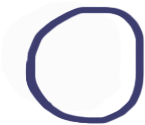 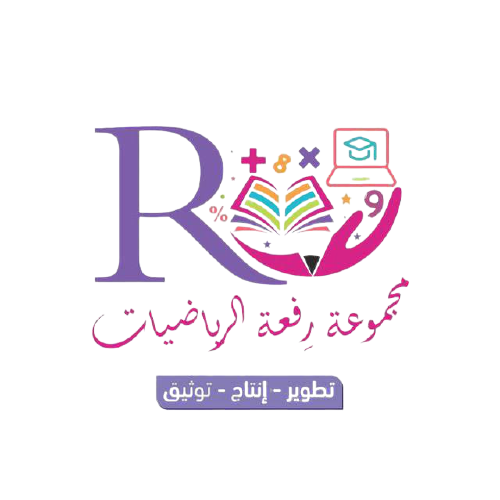 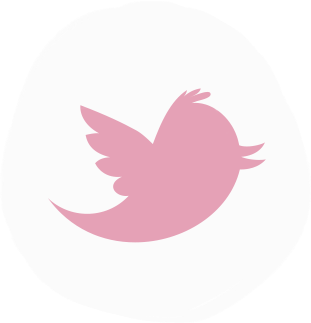 التاريخ:
الموضوع:
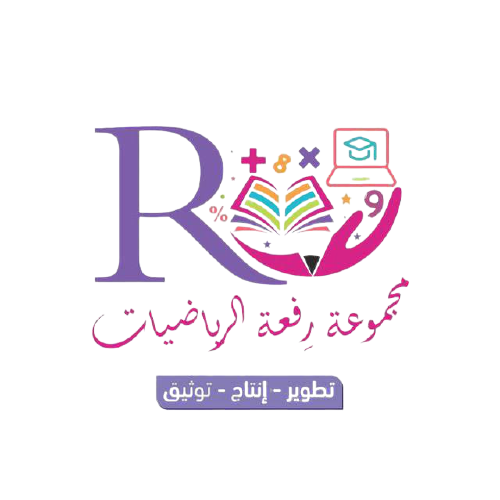 @MarymAlamer
حقائق
يستعمل
التبرير الاستنتاجي
قواعد
تعريفات
خصائص
نتيجة منطقية
المفردات
أهداف الدرس
للوصول إلى
اليوم:
أستعمل قانون الفصل المنطقي للتبرير الاستنتاجي .
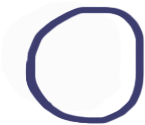 أستعمل قانون القياس المنطقي للتبرير الاستنتاجي .
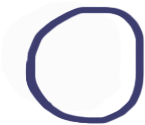 التبرير الاستنتاجي
قانون الفصل المنطقي
قانون القياس المنطقي
التبرير الاستنتاجي
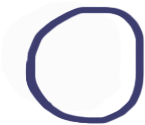 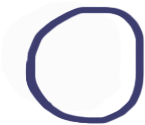 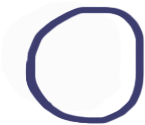 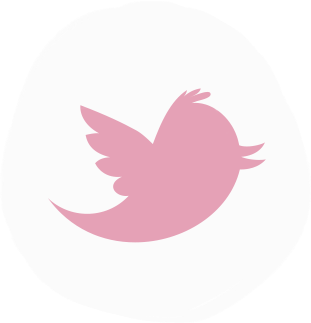 التاريخ:
الموضوع:
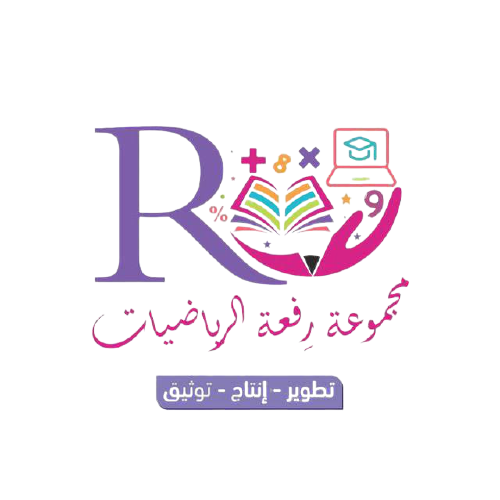 @MarymAlamer
التبرير الاستنتاجي
المفردات
أهداف الدرس
اليوم:
أستعمل قانون الفصل المنطقي للتبرير الاستنتاجي .
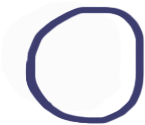 أستعمل قانون القياس المنطقي للتبرير الاستنتاجي .
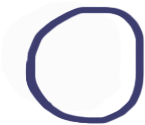 يستعمل
التبرير الاستنتاجي
يستعمل
التبرير الاستقرائي
مشاهدات و ملاحظات وأمثلة للوصول إلى
التبرير الاستنتاجي
قانون الفصل المنطقي
قانون القياس المنطقي
حقائق وقواعد وخصائص وتعاريف للوصول إلى
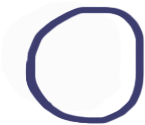 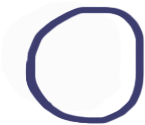 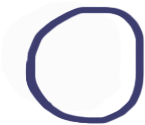 نتائج منطقية
تخمين
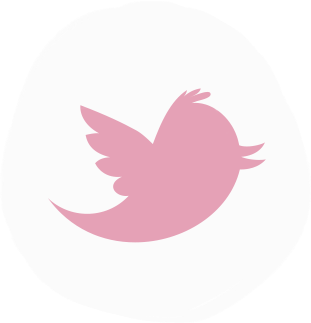 التاريخ:
التبرير الاستنتاجي
الموضوع:
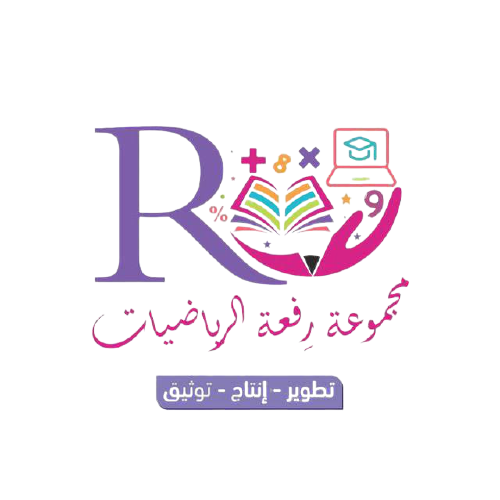 @MarymAlamer
مثال 1
صفحة 37
المفردات
أهداف الدرس
اليوم:
أستعمل قانون الفصل المنطقي للتبرير الاستنتاجي .
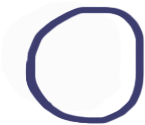 التبرير الاستقرائي والتبرير الاستنتاجي
أستعمل قانون القياس المنطقي للتبرير الاستنتاجي .
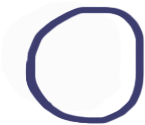 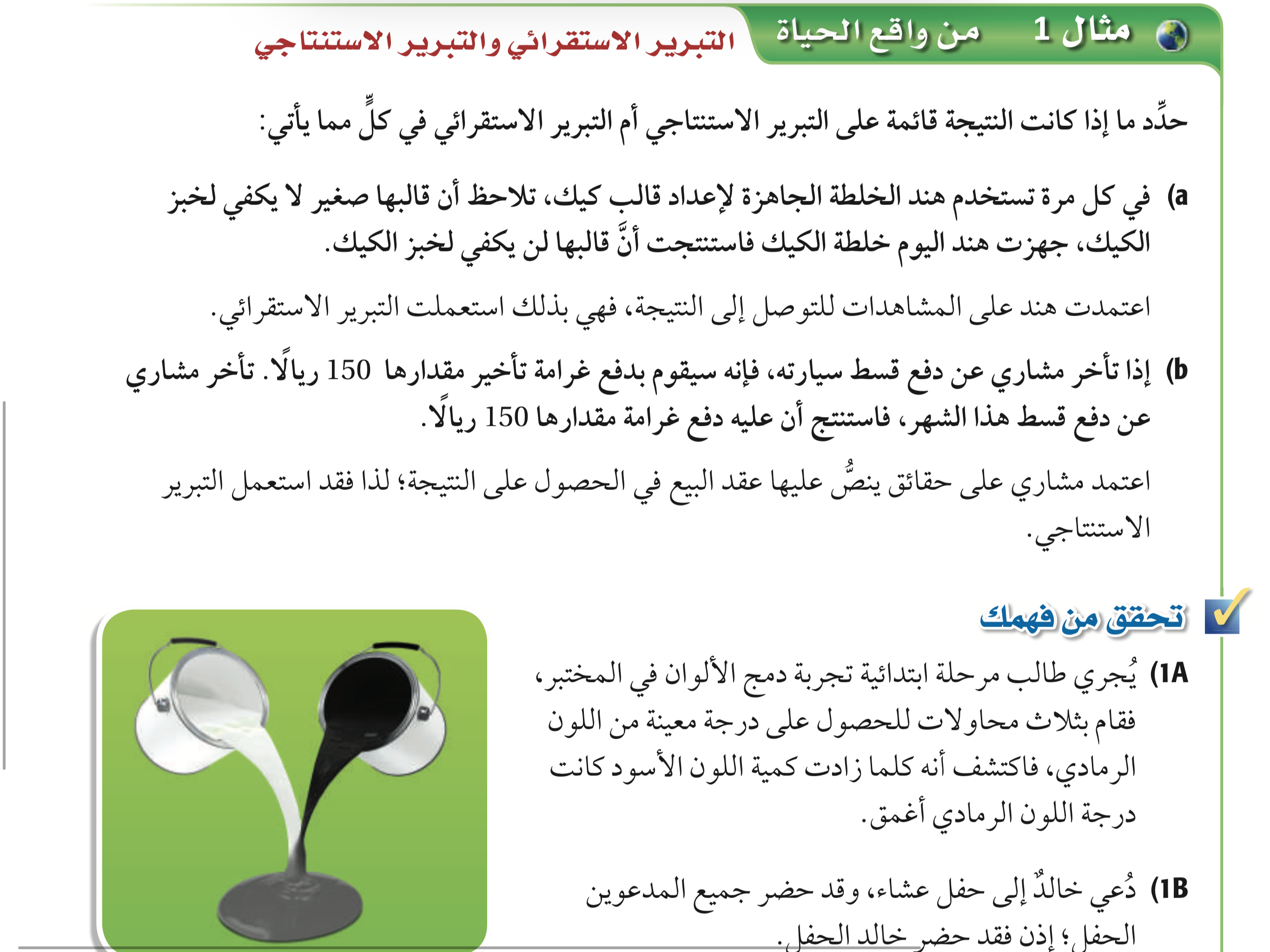 التبرير الاستنتاجي
قانون الفصل المنطقي
قانون القياس المنطقي
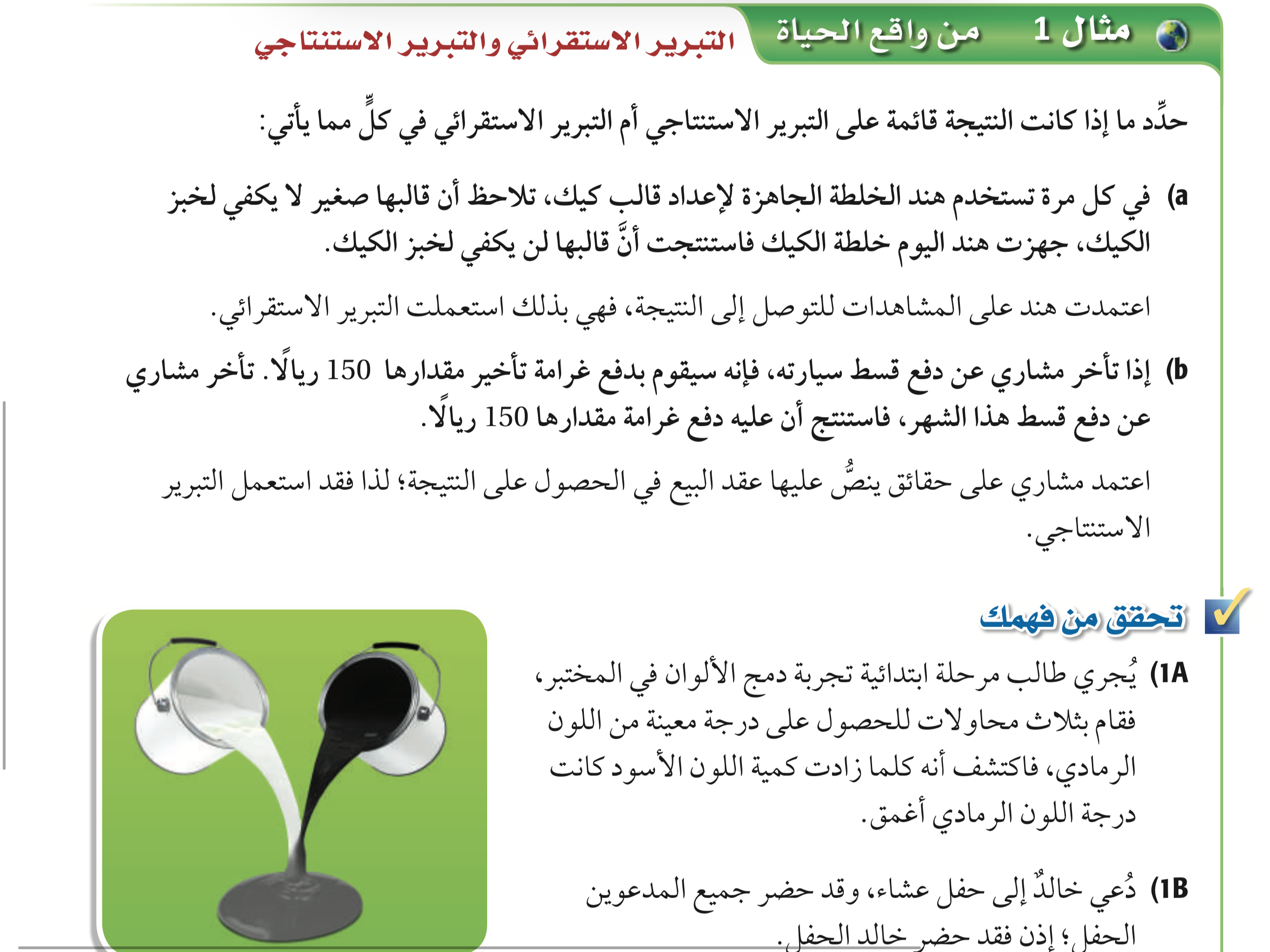 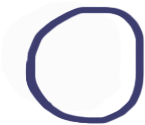 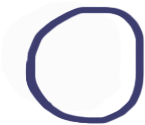 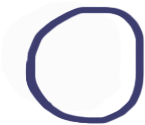 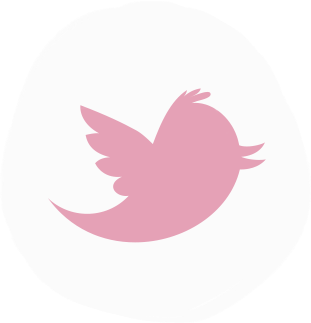 التاريخ:
التبرير الاستنتاجي
الموضوع:
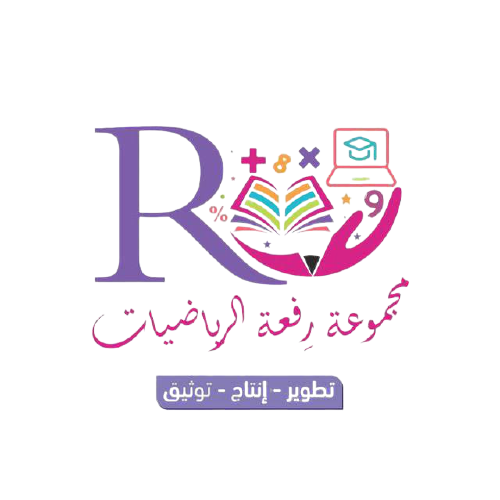 تحقق من فهمك 1
@MarymAlamer
المفردات
أهداف الدرس
اليوم:
أستعمل قانون الفصل المنطقي للتبرير الاستنتاجي .
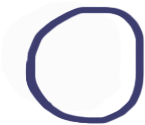 أستعمل قانون القياس المنطقي للتبرير الاستنتاجي .
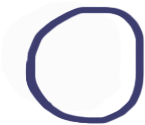 صفحة 37
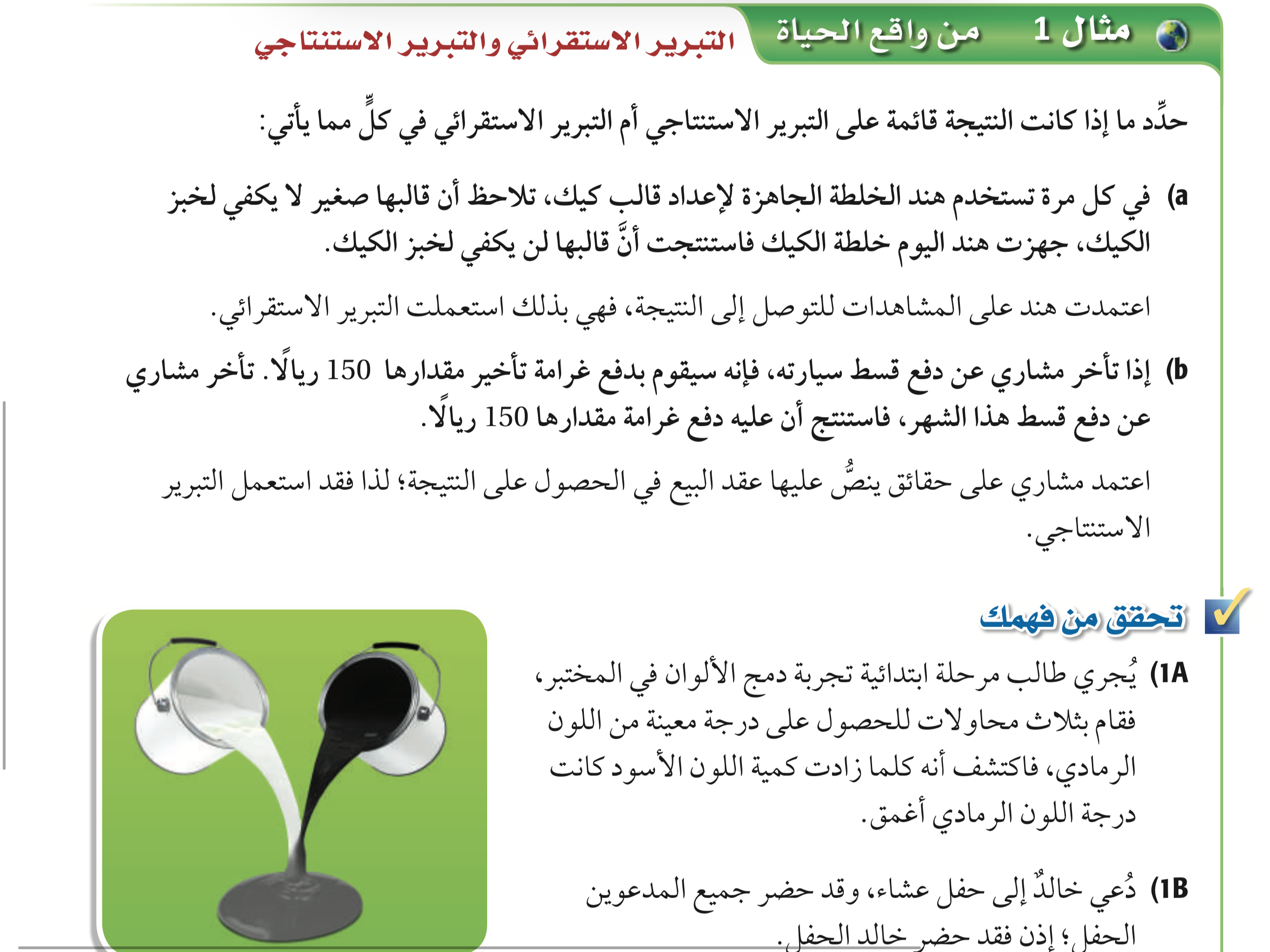 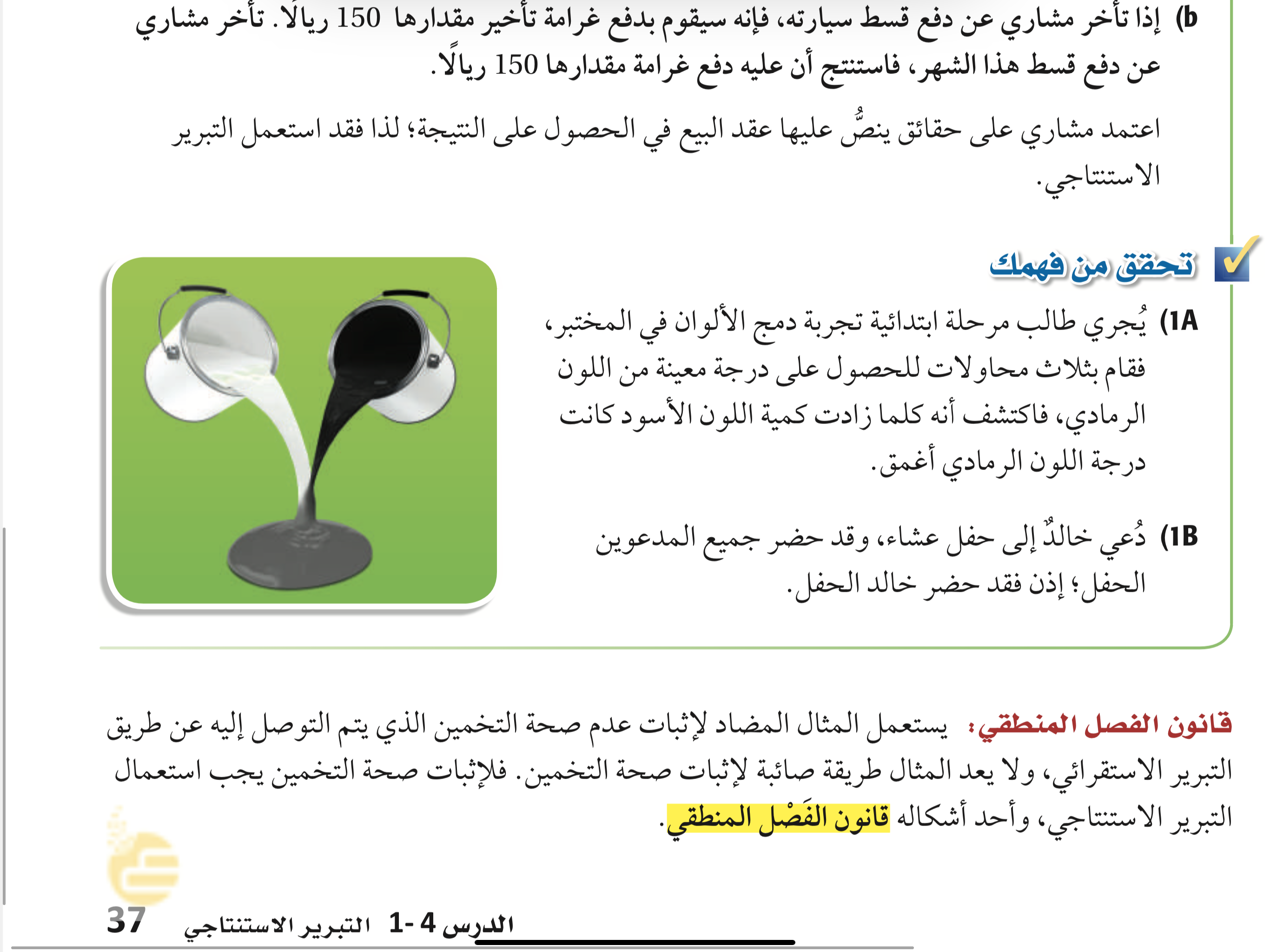 التبرير الاستنتاجي
قانون الفصل المنطقي
قانون القياس المنطقي
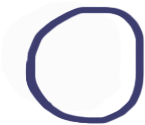 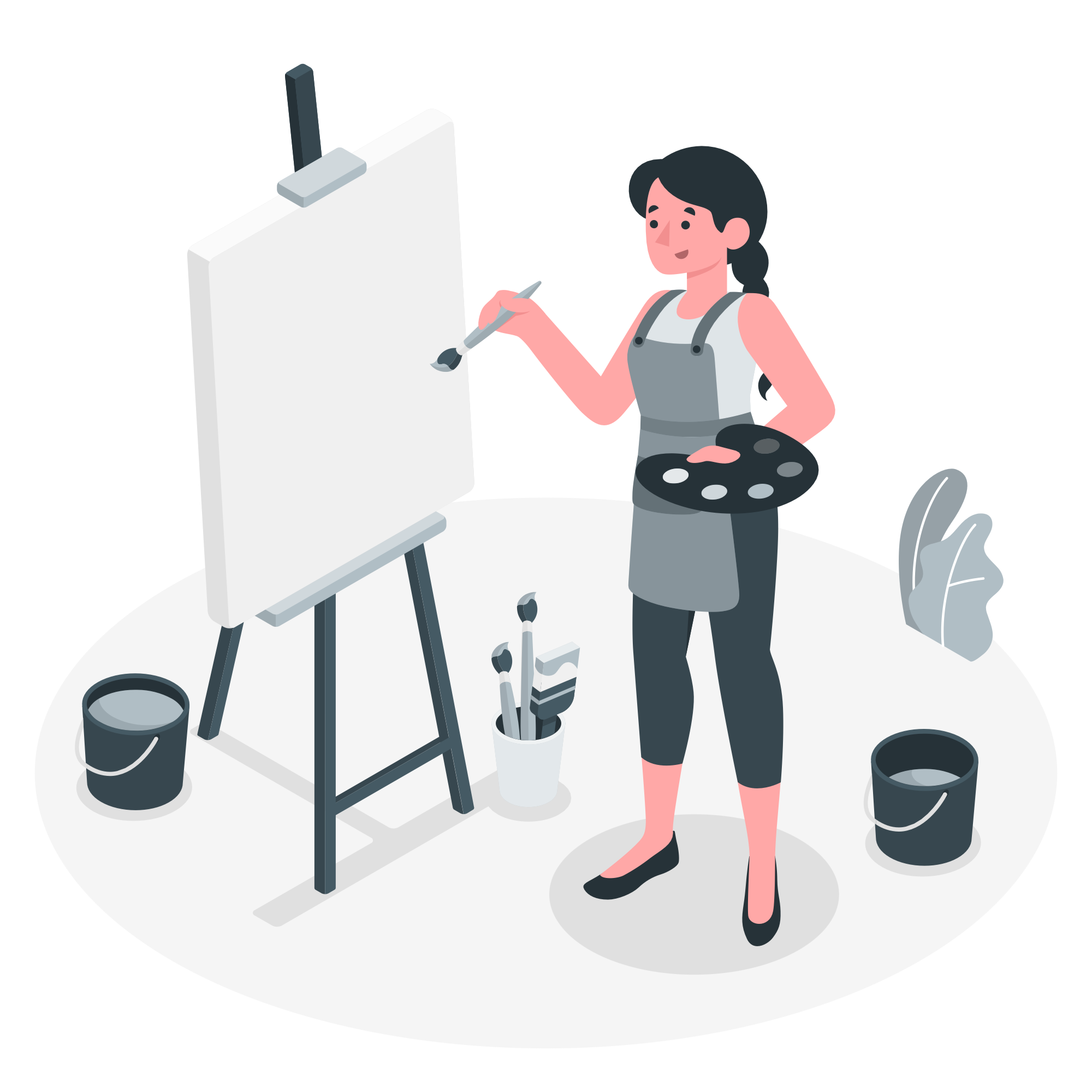 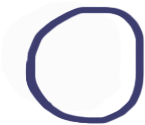 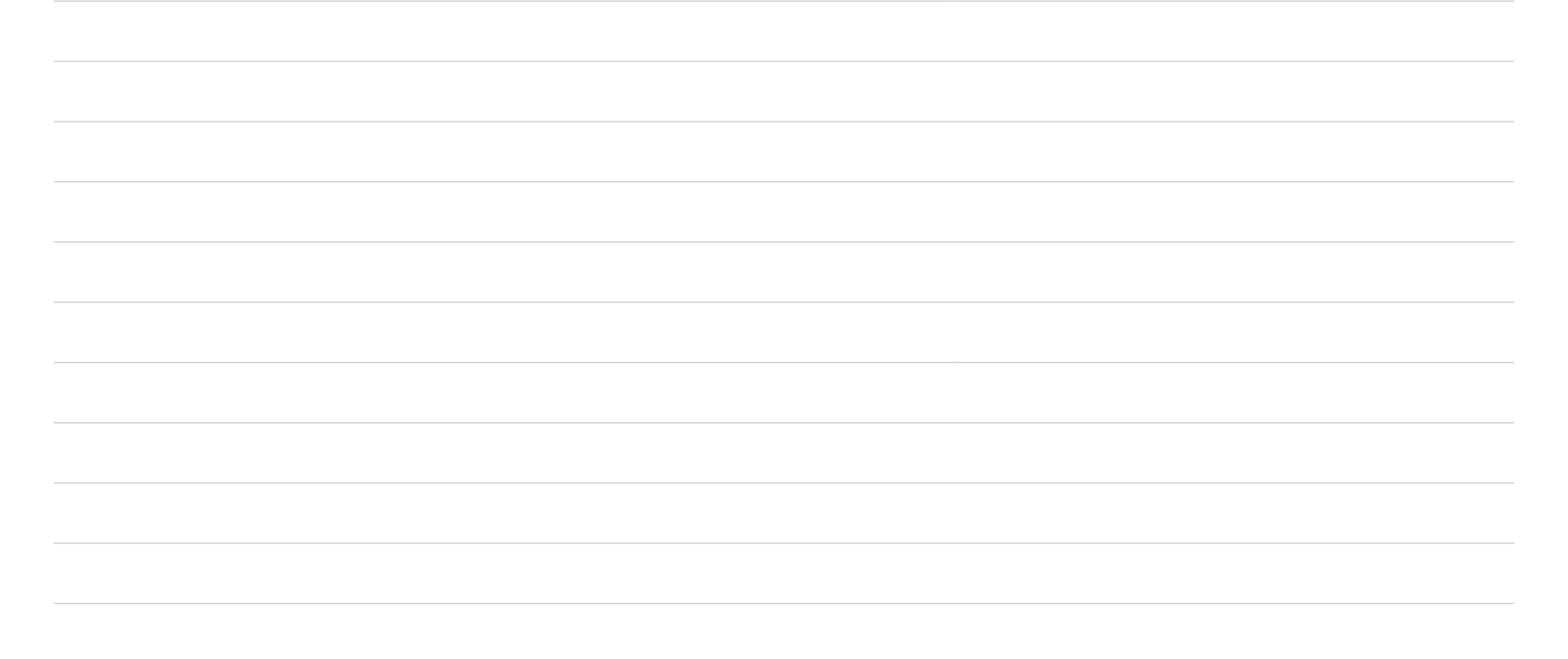 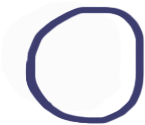 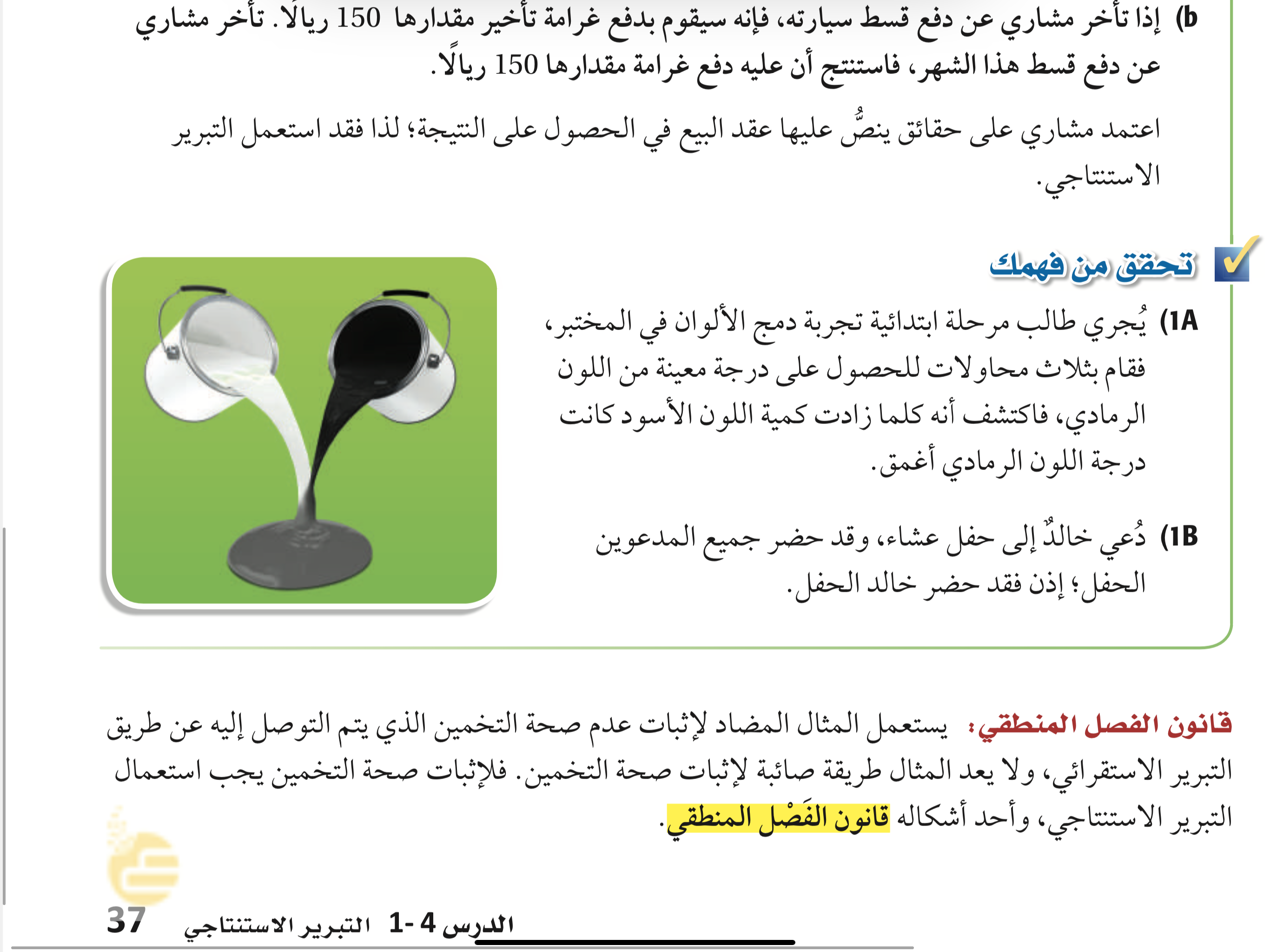 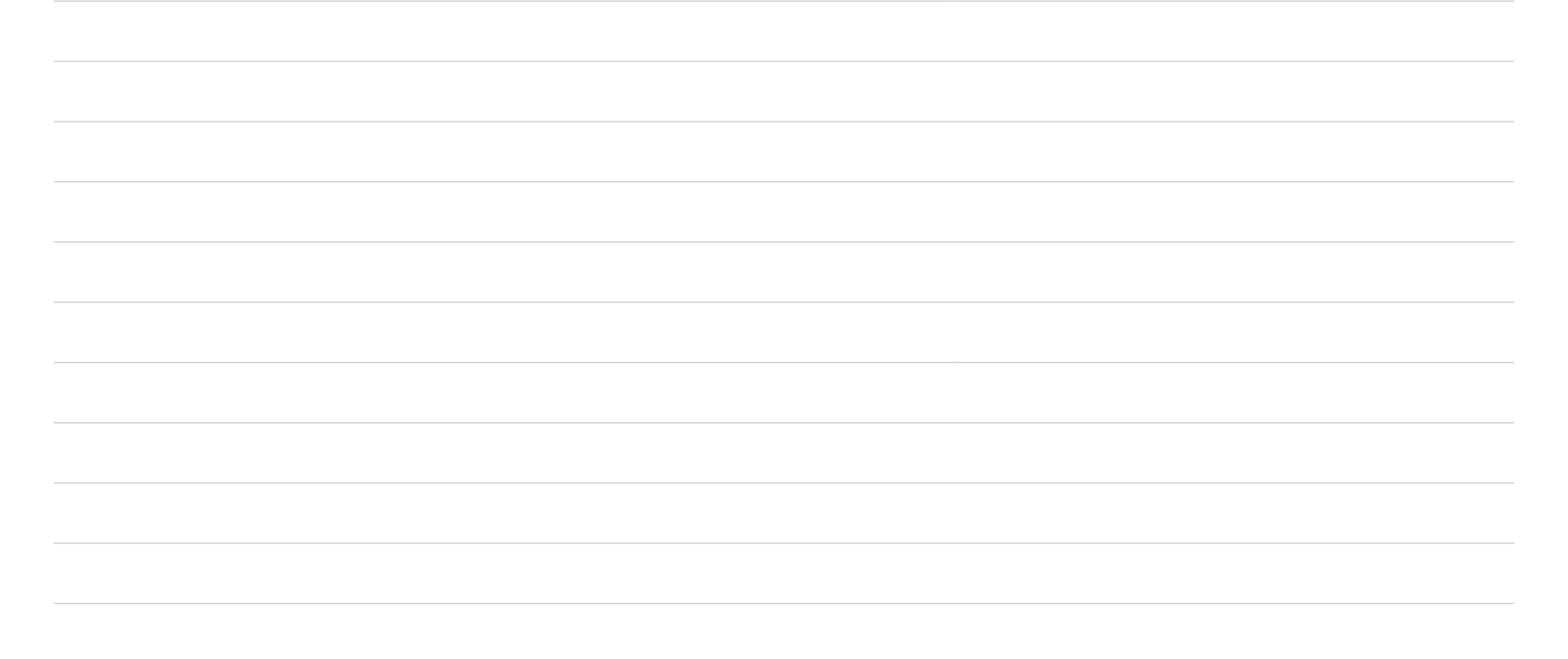 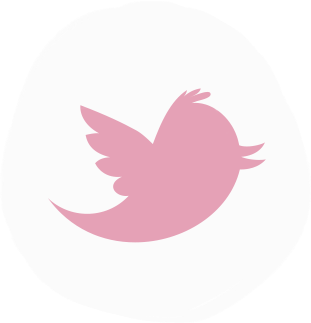 التاريخ:
التبرير الاستنتاجي
الموضوع:
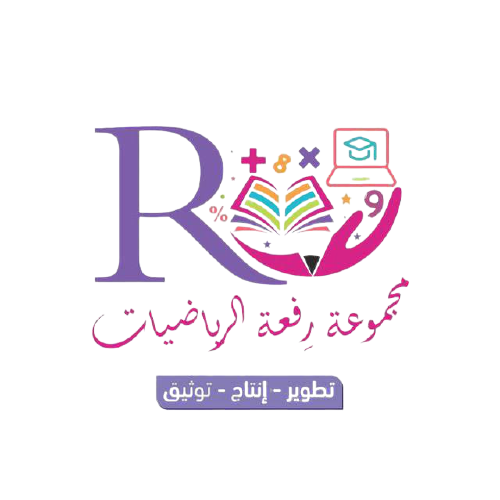 @MarymAlamer
تأكد
المفردات
أهداف الدرس
اليوم:
أستعمل قانون الفصل المنطقي للتبرير الاستنتاجي .
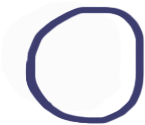 أستعمل قانون القياس المنطقي للتبرير الاستنتاجي .
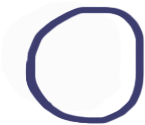 صفحة 41
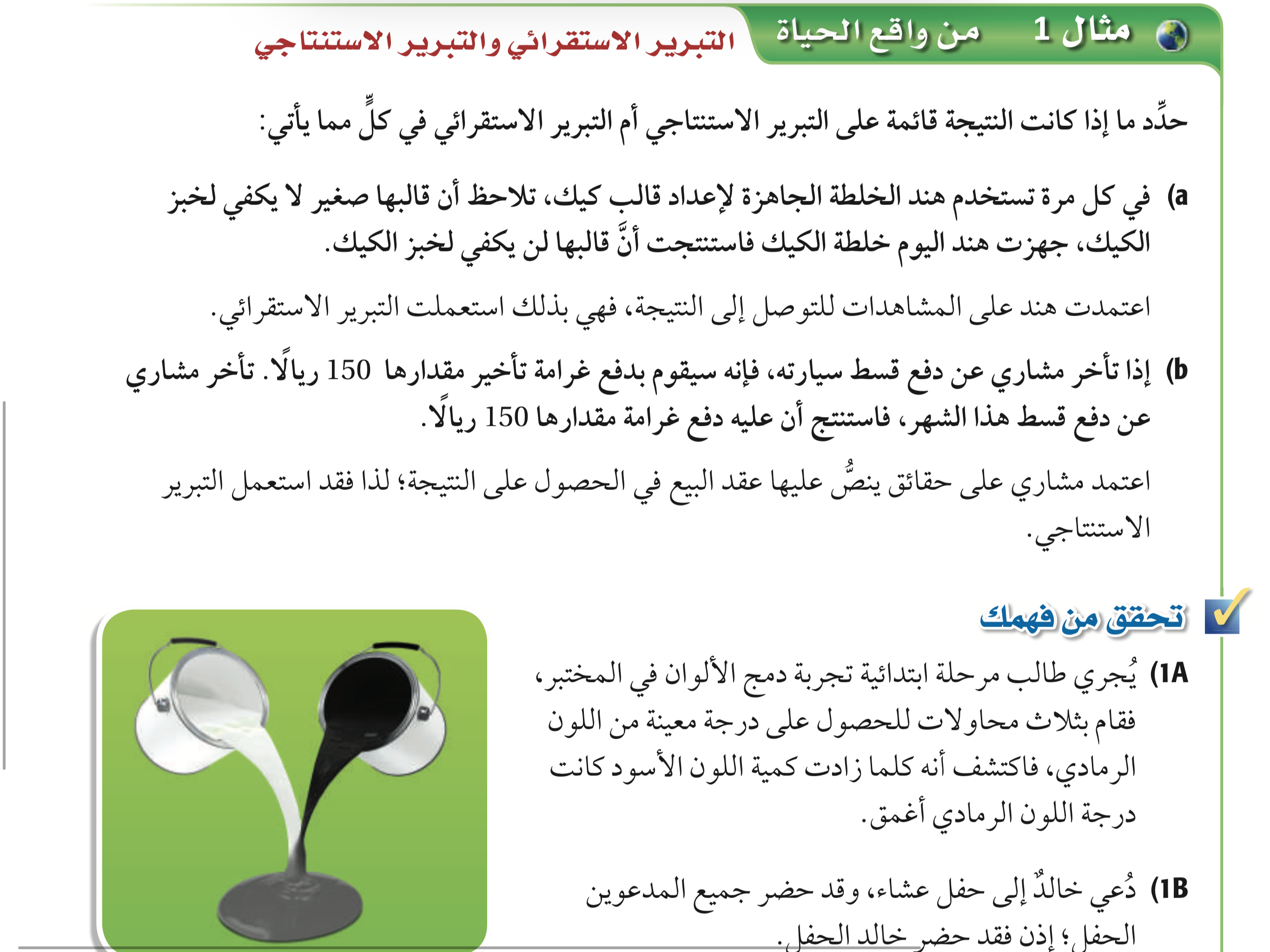 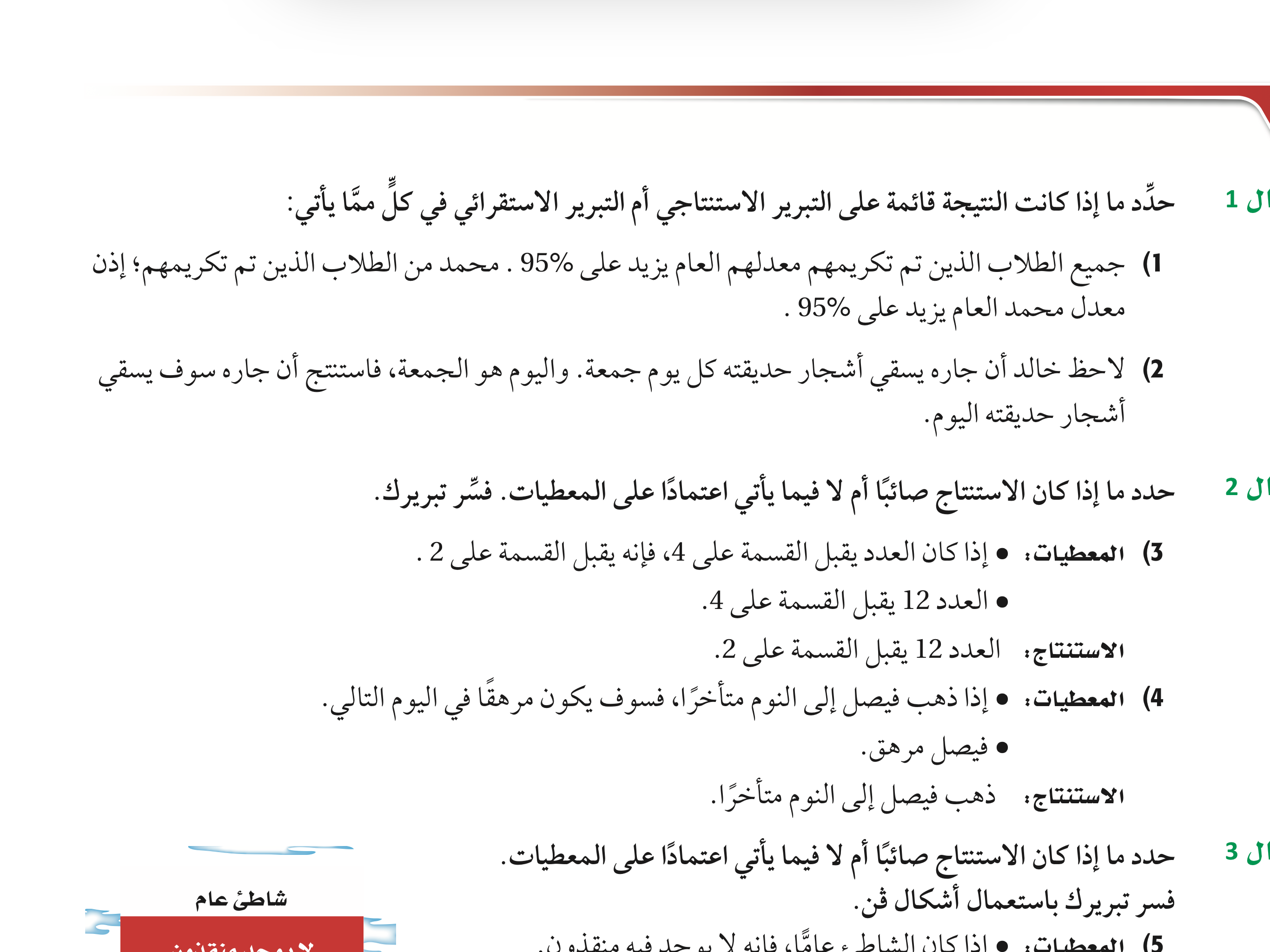 التبرير الاستنتاجي
قانون الفصل المنطقي
قانون القياس المنطقي
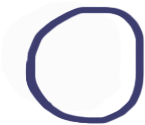 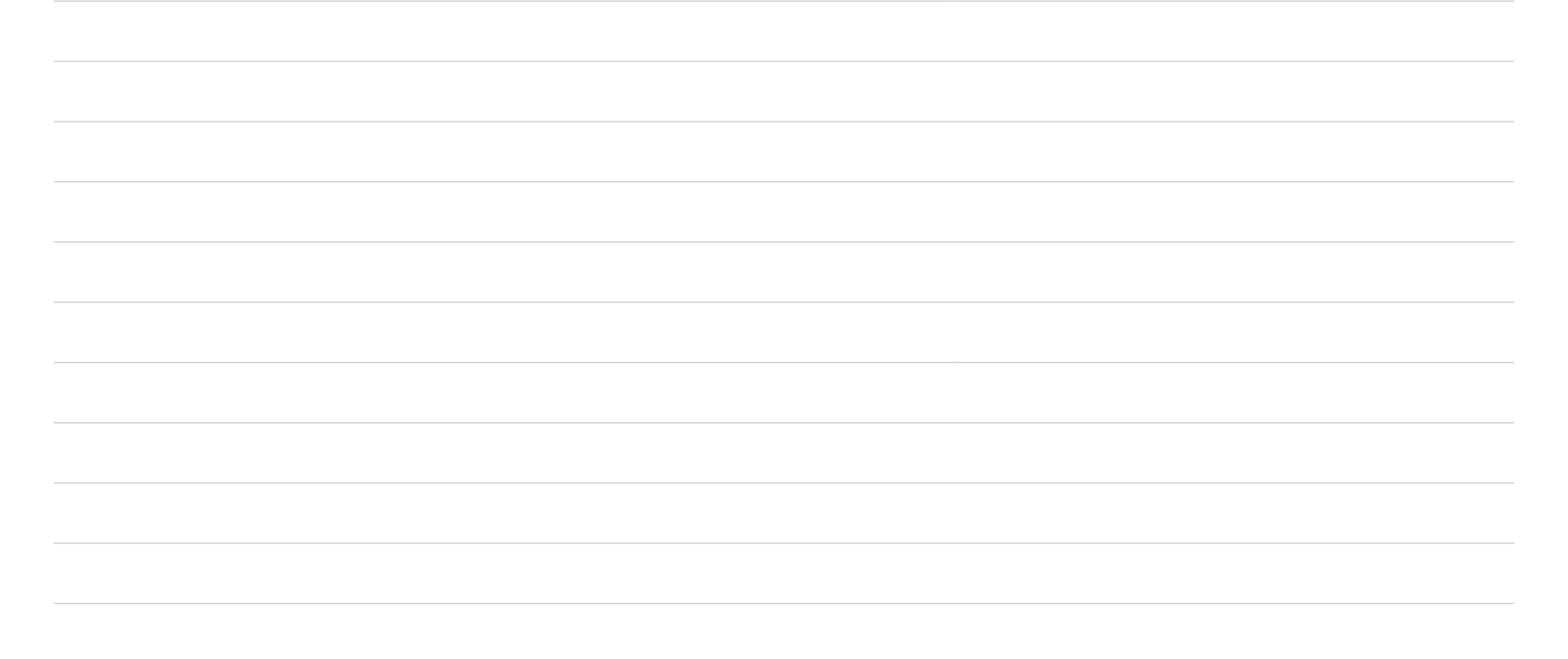 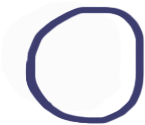 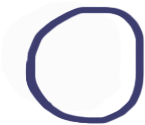 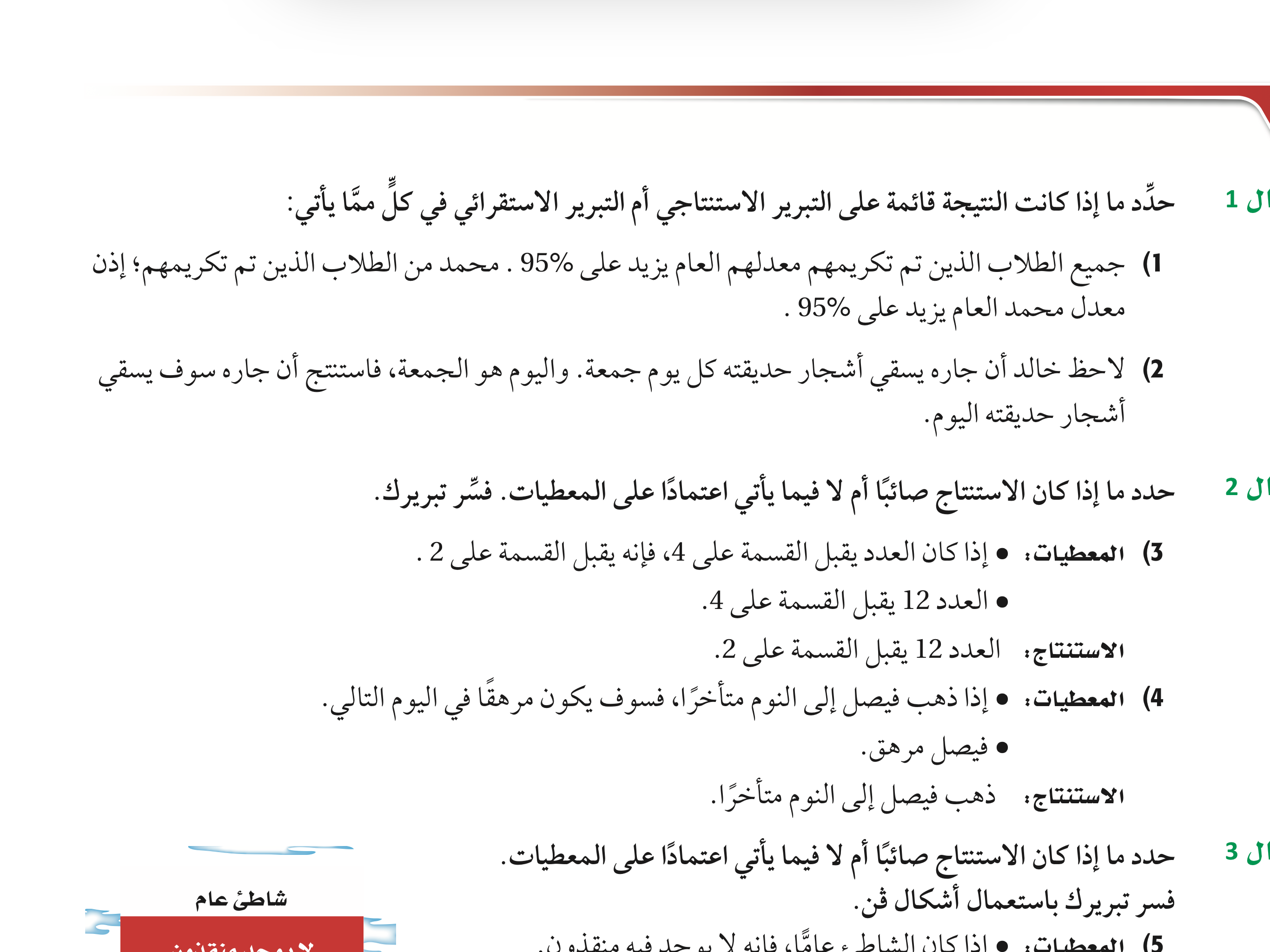 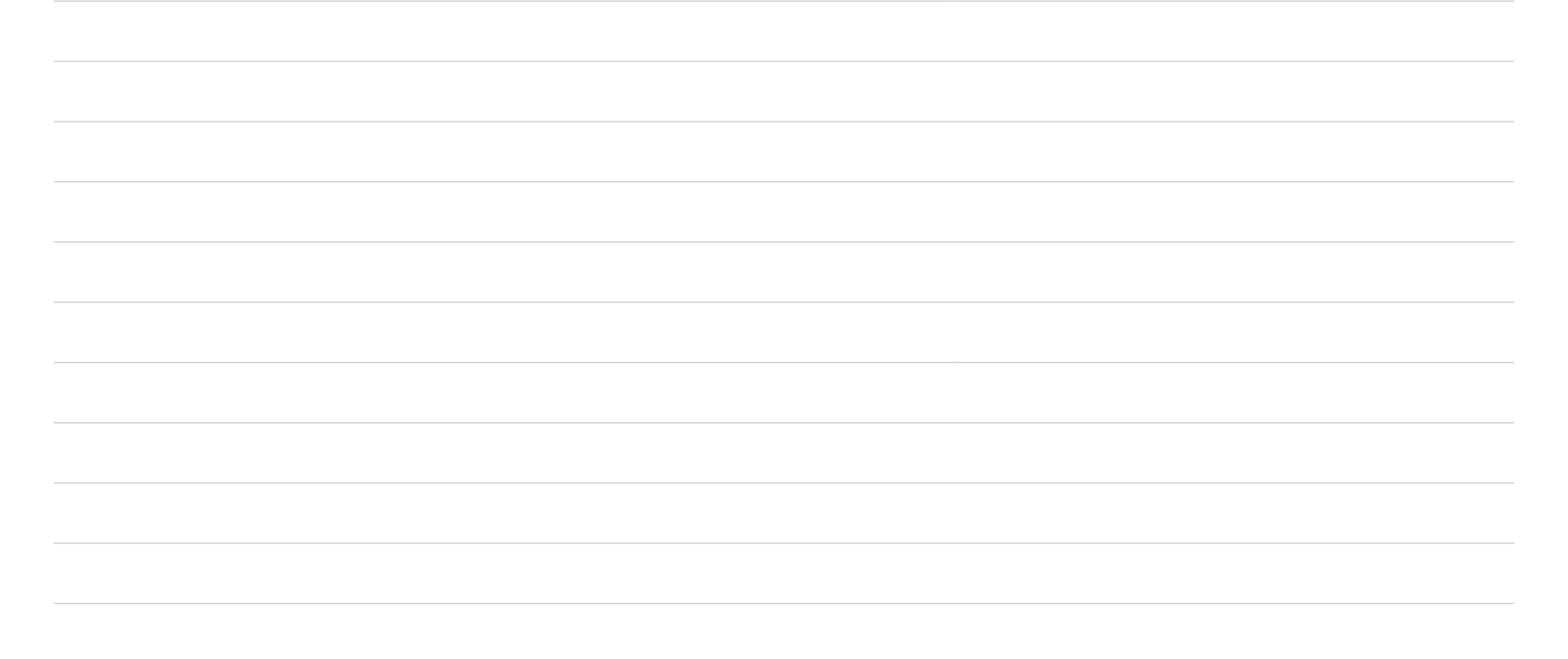 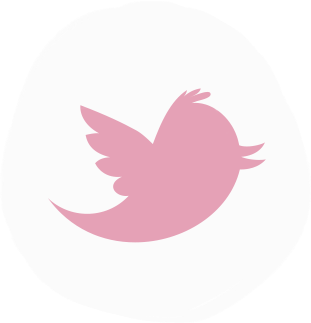 التاريخ:
التبرير الاستنتاجي
الموضوع:
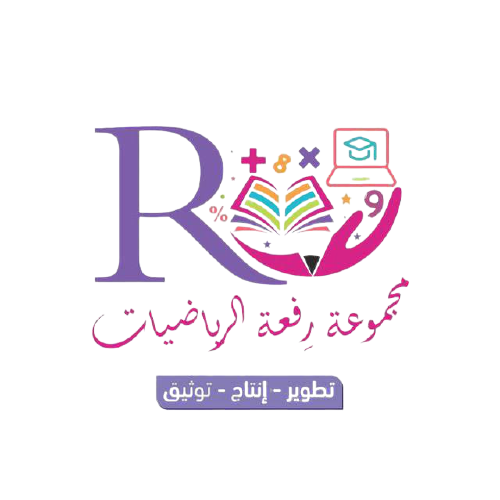 @MarymAlamer
المفردات
أهداف الدرس
اليوم:
أستعمل قانون الفصل المنطقي للتبرير الاستنتاجي .
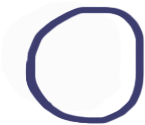 أستعمل قانون القياس المنطقي للتبرير الاستنتاجي .
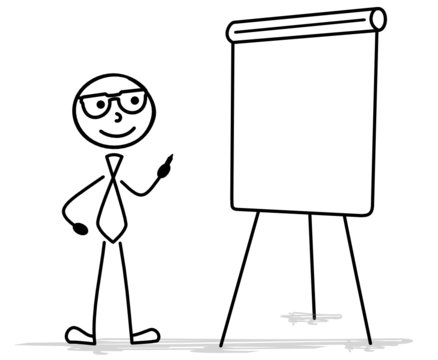 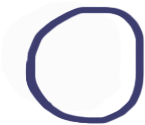 التبرير الاستنتاجي
قانون الفصل المنطقي
قانون القياس المنطقي
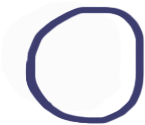 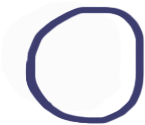 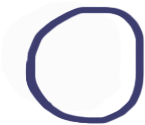 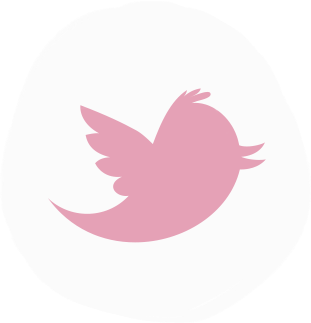 التاريخ:
التبرير الاستنتاجي
الموضوع:
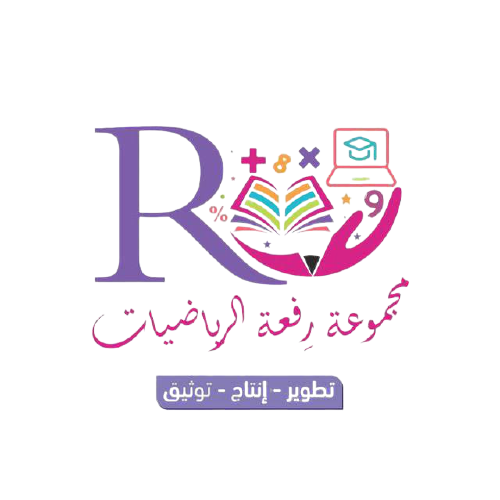 مثال
@MarymAlamer
المفردات
أهداف الدرس
قانون الفصل المنطقي
اليوم:
أستعمل قانون الفصل المنطقي للتبرير الاستنتاجي .
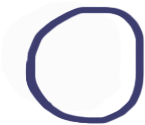 أستعمل قانون القياس المنطقي للتبرير الاستنتاجي .
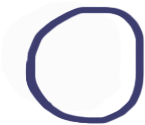 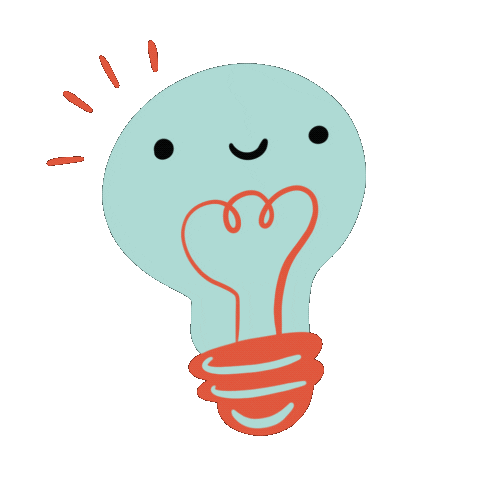 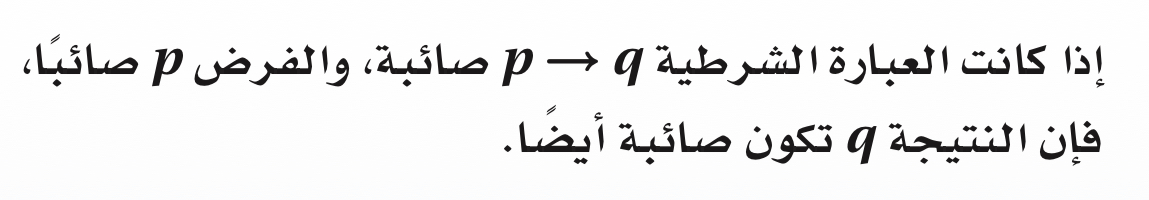 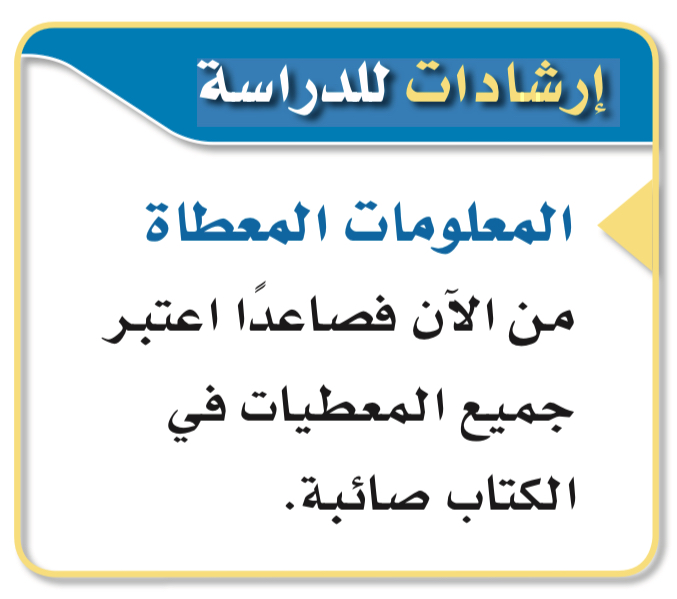 التبرير الاستنتاجي
قانون الفصل المنطقي
قانون القياس المنطقي
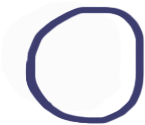 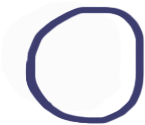 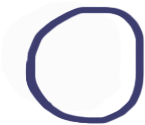 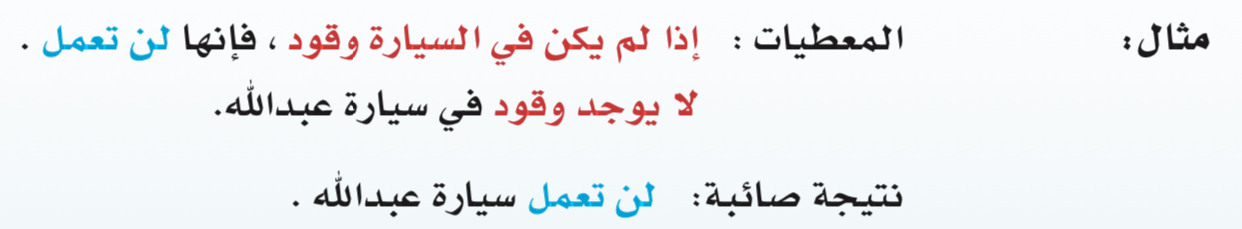 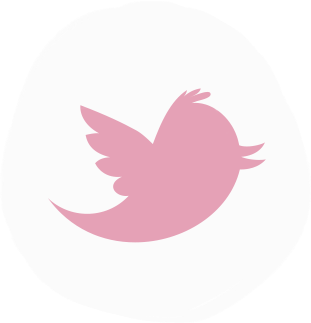 التاريخ:
التبرير الاستنتاجي
الموضوع:
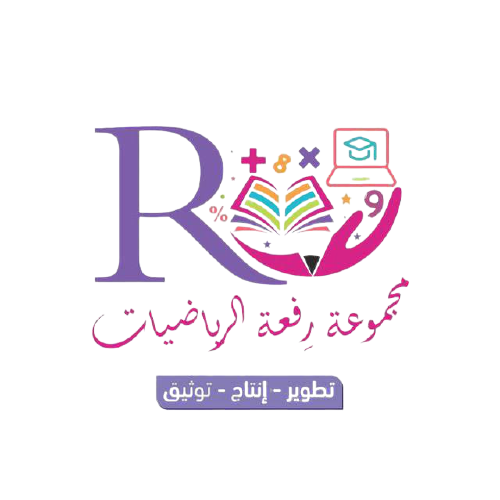 @MarymAlamer
مثال 2
صفحة 38
المفردات
أهداف الدرس
اليوم:
أستعمل قانون الفصل المنطقي للتبرير الاستنتاجي .
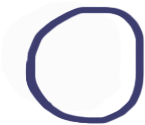 استعمال قانون الفصل المنطقي
أستعمل قانون القياس المنطقي للتبرير الاستنتاجي .
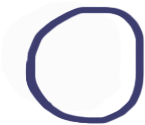 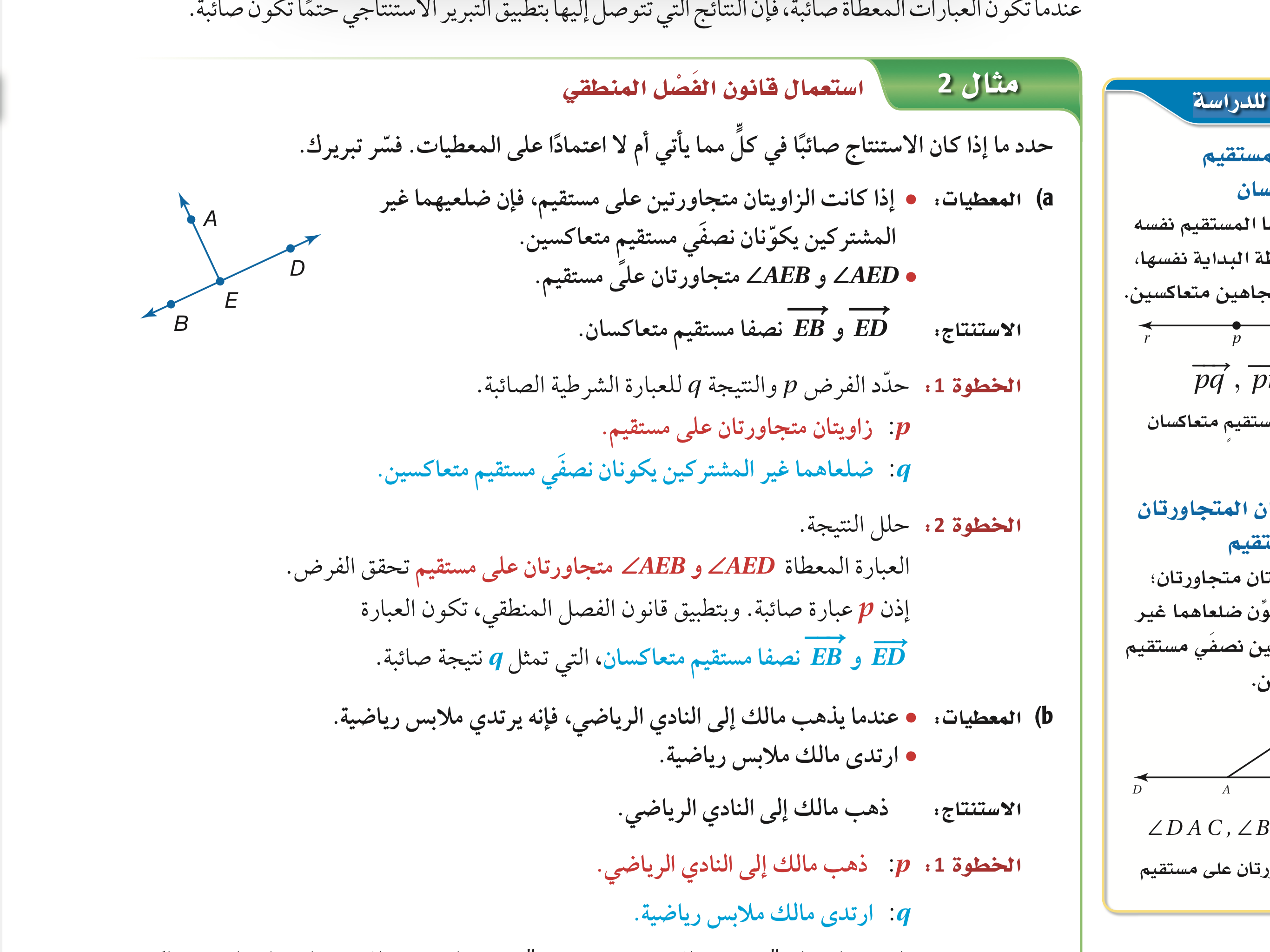 التبرير الاستنتاجي
قانون الفصل المنطقي
قانون القياس المنطقي
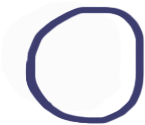 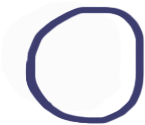 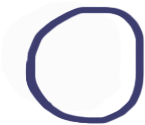 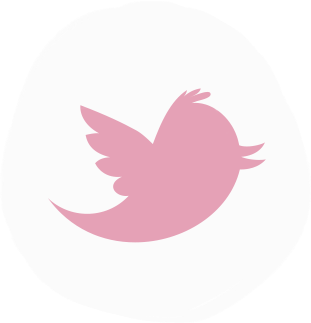 التاريخ:
التبرير الاستنتاجي
الموضوع:
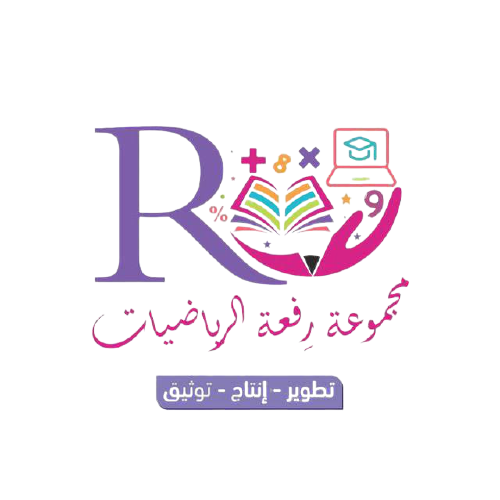 @MarymAlamer
مثال 2
صفحة 38
المفردات
أهداف الدرس
اليوم:
أستعمل قانون الفصل المنطقي للتبرير الاستنتاجي .
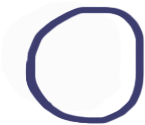 استعمال قانون الفصل المنطقي
أستعمل قانون القياس المنطقي للتبرير الاستنتاجي .
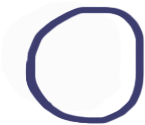 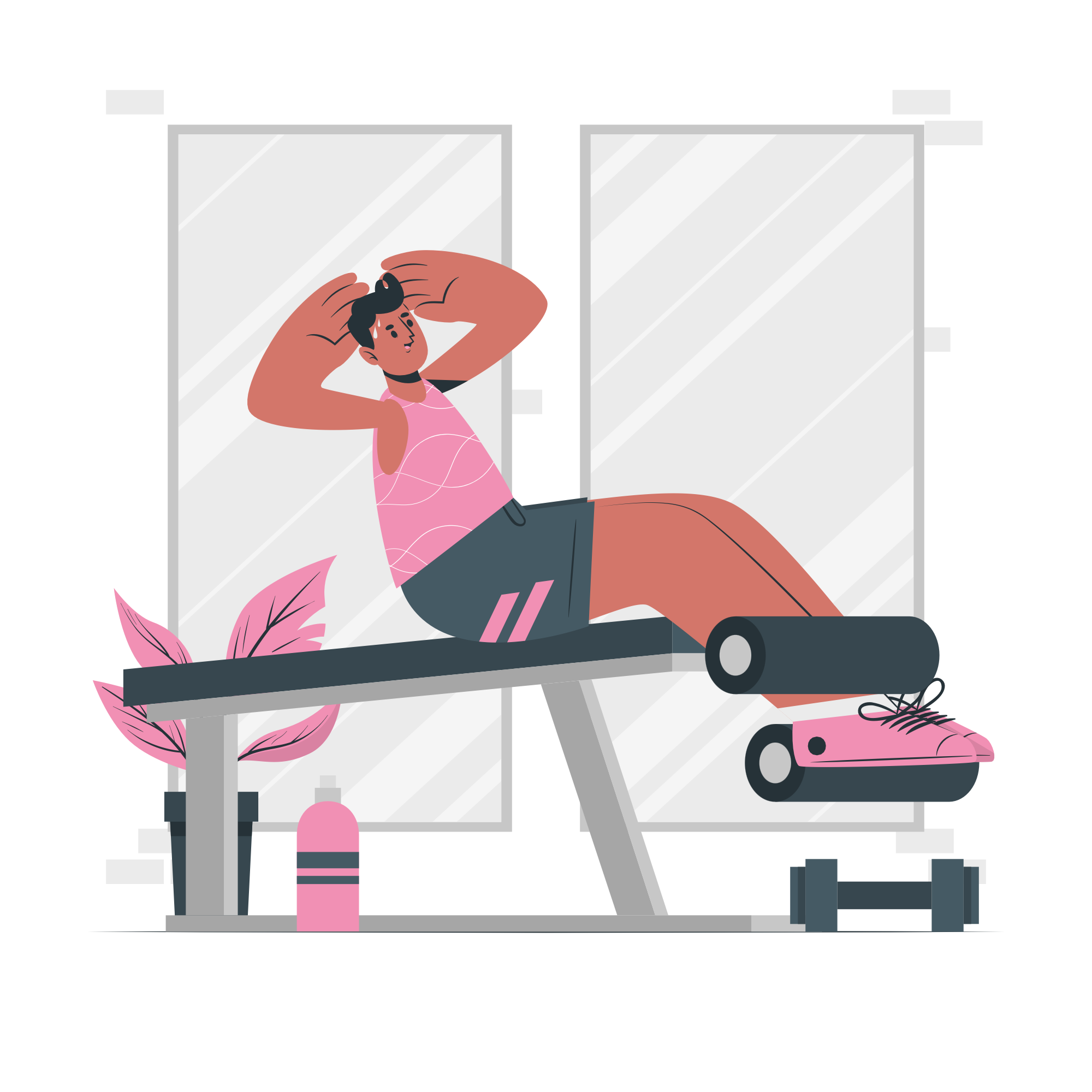 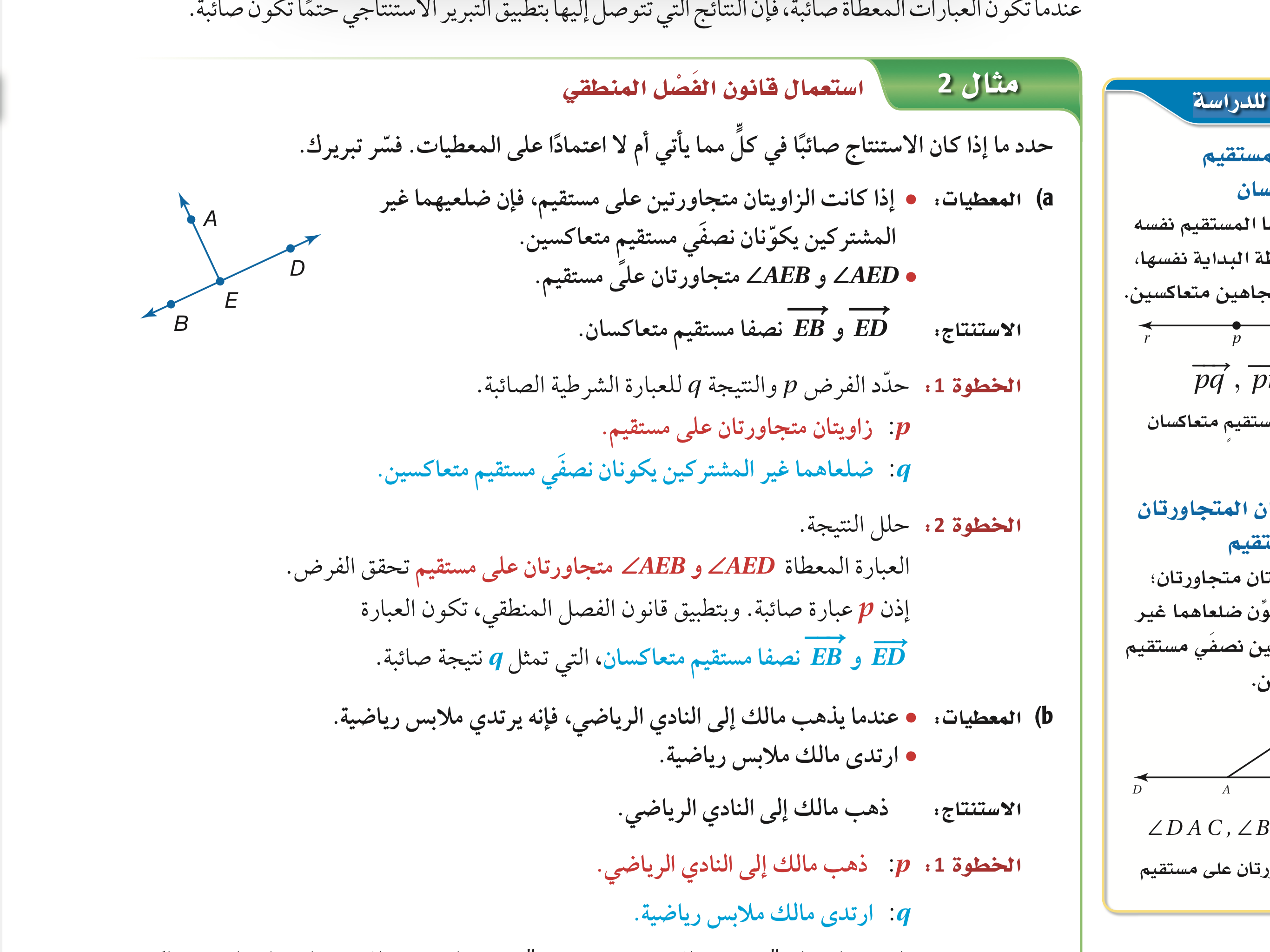 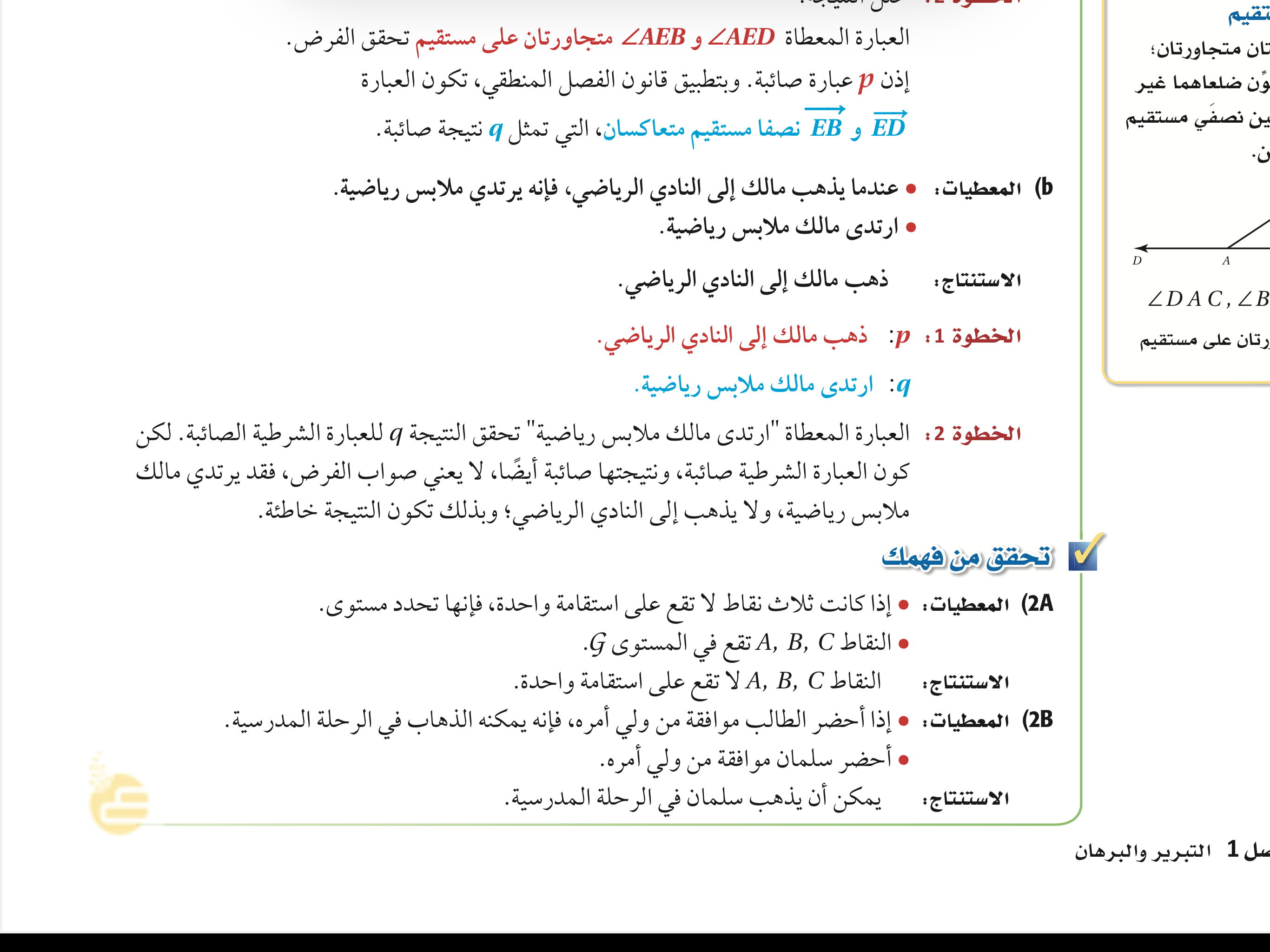 التبرير الاستنتاجي
قانون الفصل المنطقي
قانون القياس المنطقي
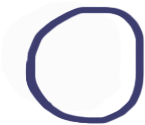 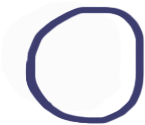 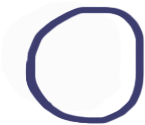 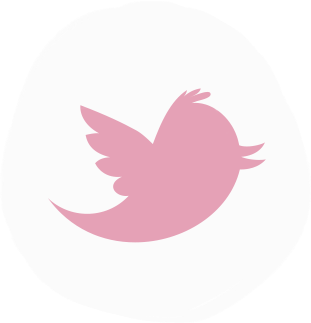 التاريخ:
التبرير الاستنتاجي
الموضوع:
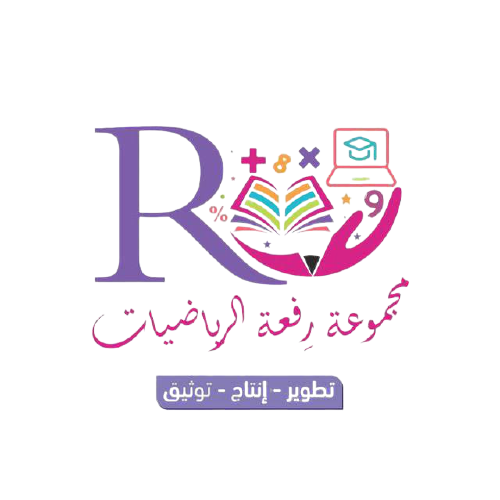 تحقق من فهمك 2
@MarymAlamer
المفردات
أهداف الدرس
اليوم:
أستعمل قانون الفصل المنطقي للتبرير الاستنتاجي .
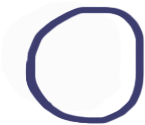 أستعمل قانون القياس المنطقي للتبرير الاستنتاجي .
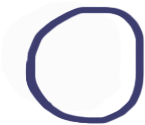 صفحة 38
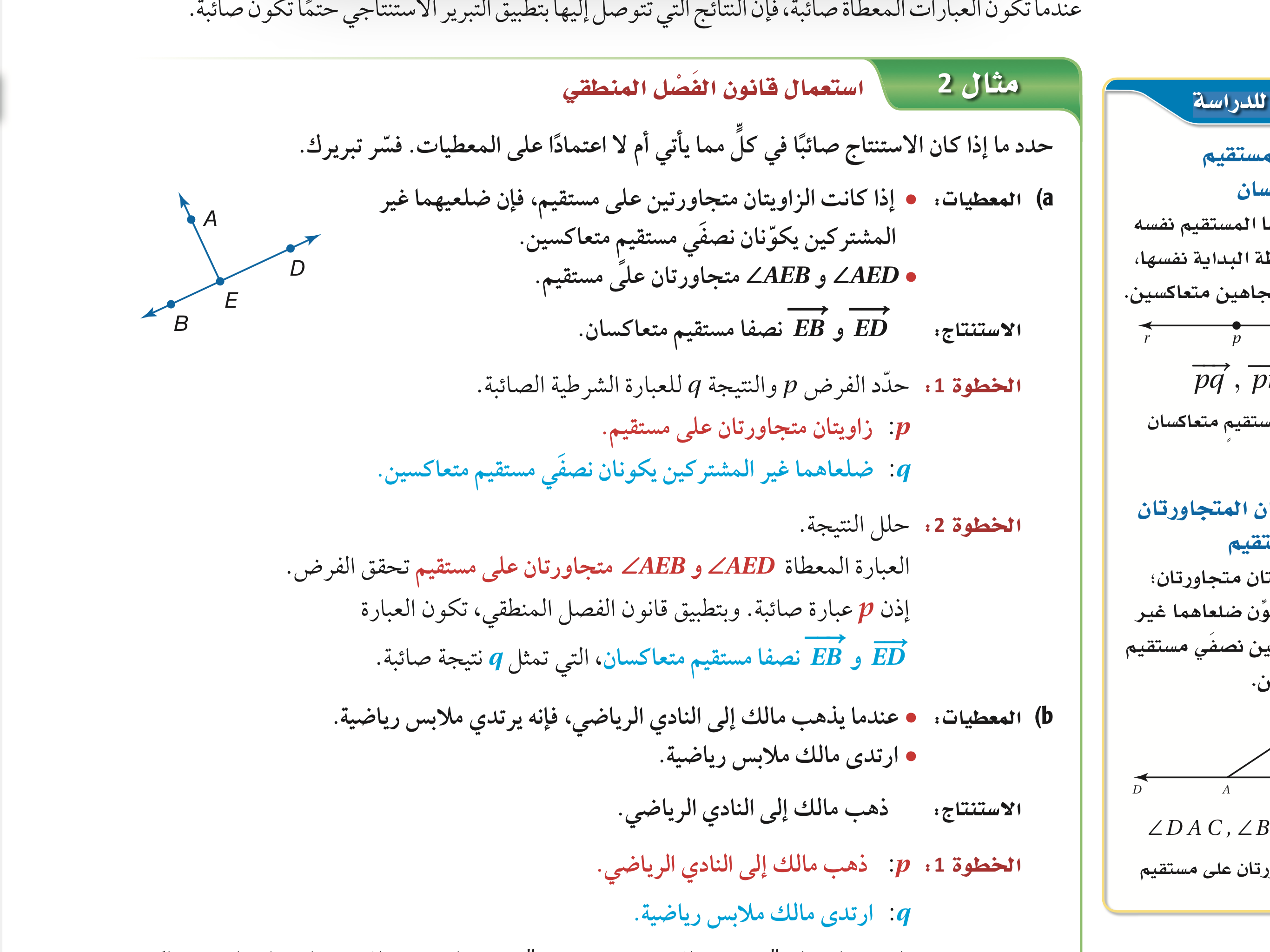 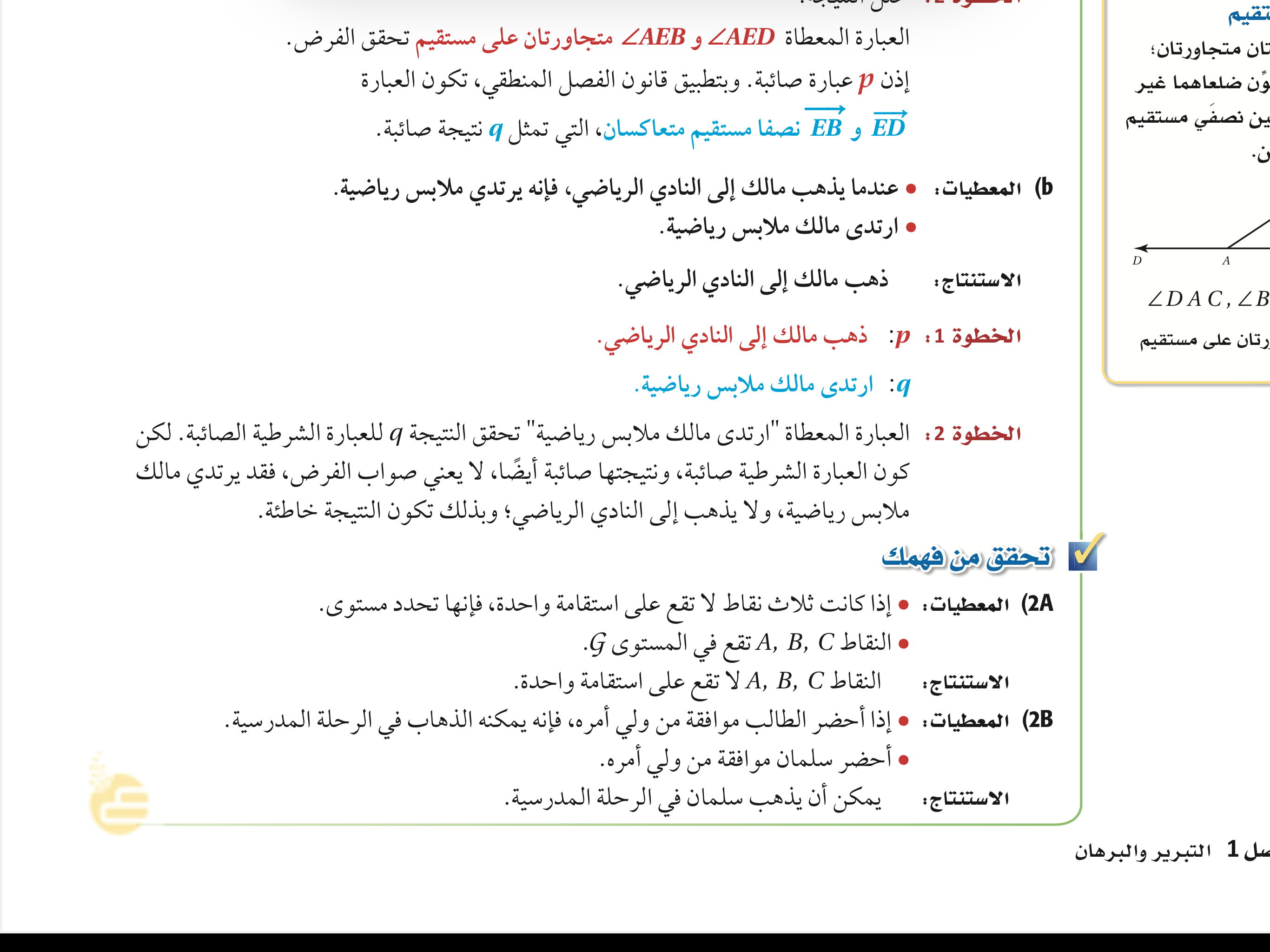 التبرير الاستنتاجي
قانون الفصل المنطقي
قانون القياس المنطقي
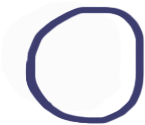 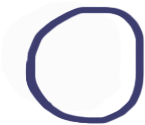 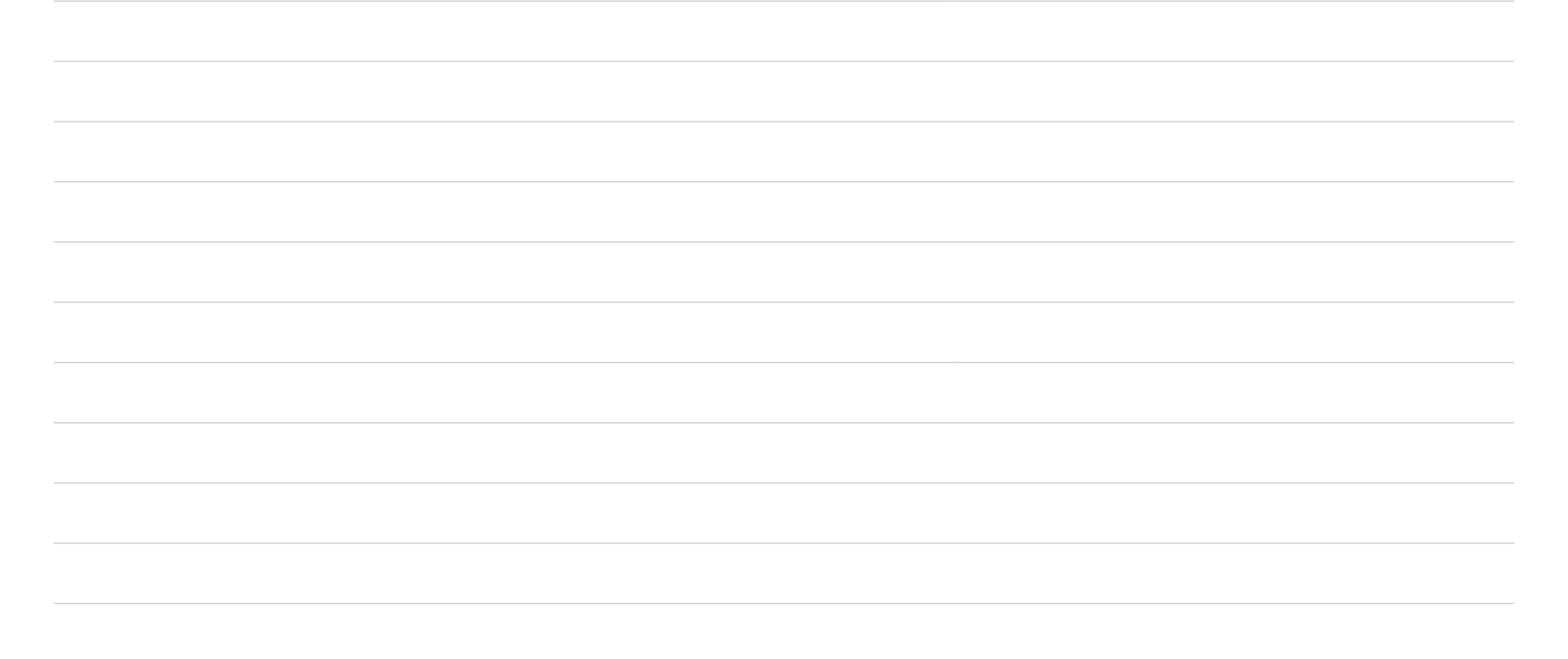 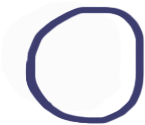 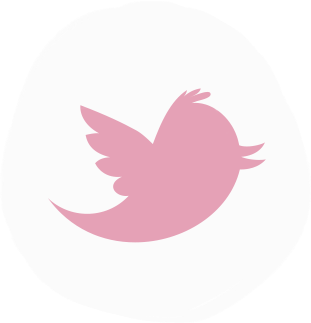 التاريخ:
التبرير الاستنتاجي
الموضوع:
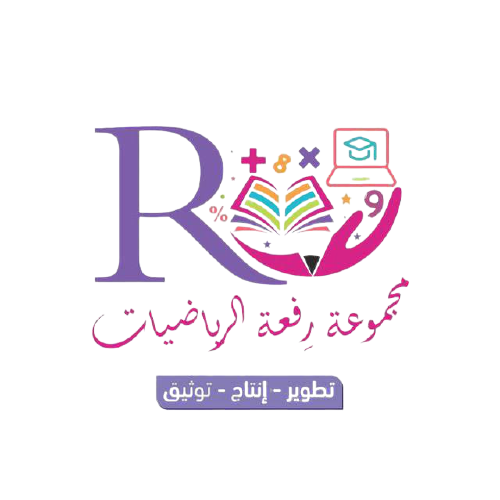 تحقق من فهمك 2
@MarymAlamer
المفردات
أهداف الدرس
اليوم:
أستعمل قانون الفصل المنطقي للتبرير الاستنتاجي .
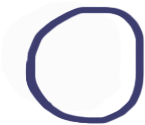 أستعمل قانون القياس المنطقي للتبرير الاستنتاجي .
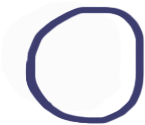 صفحة 38
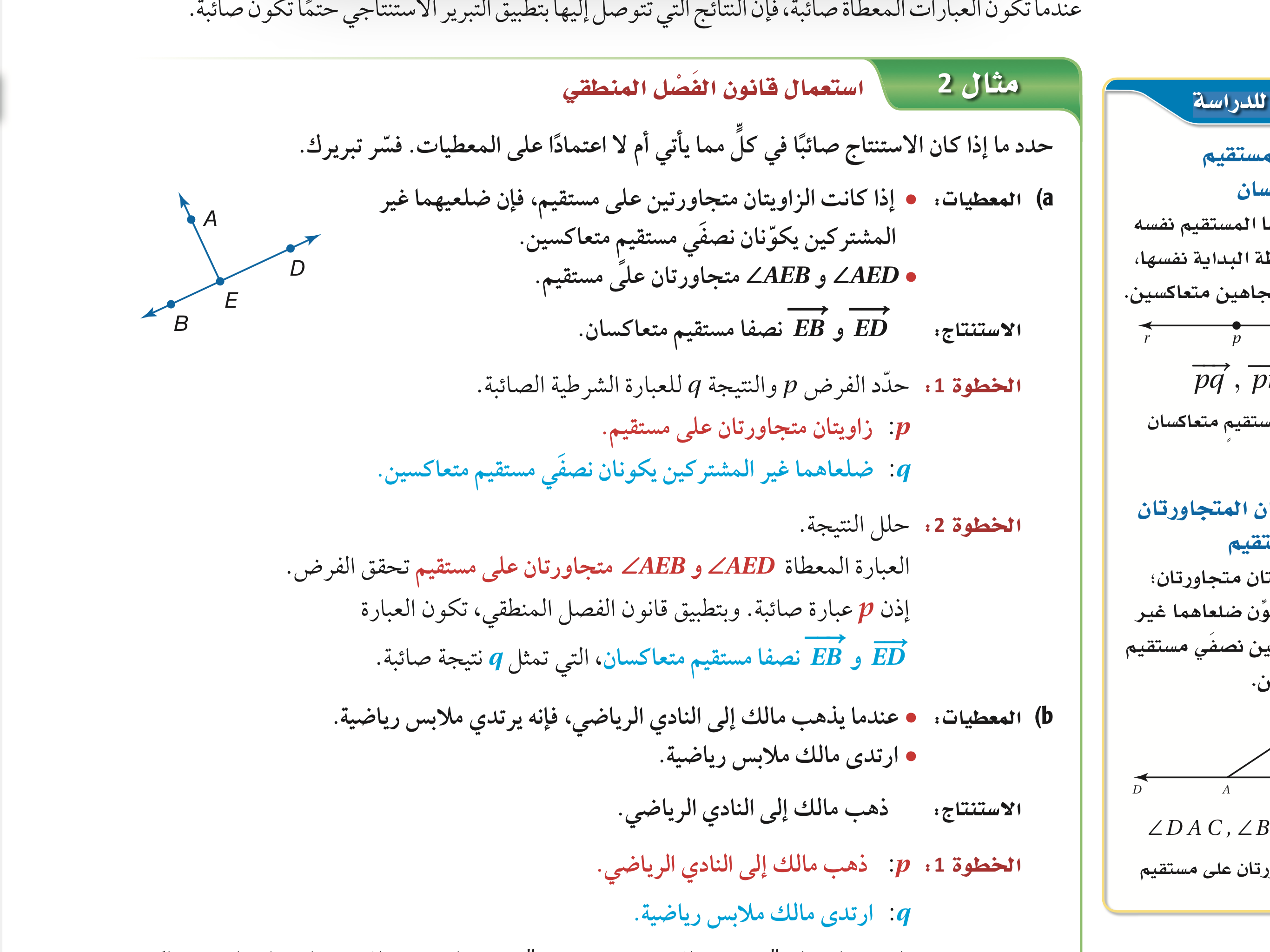 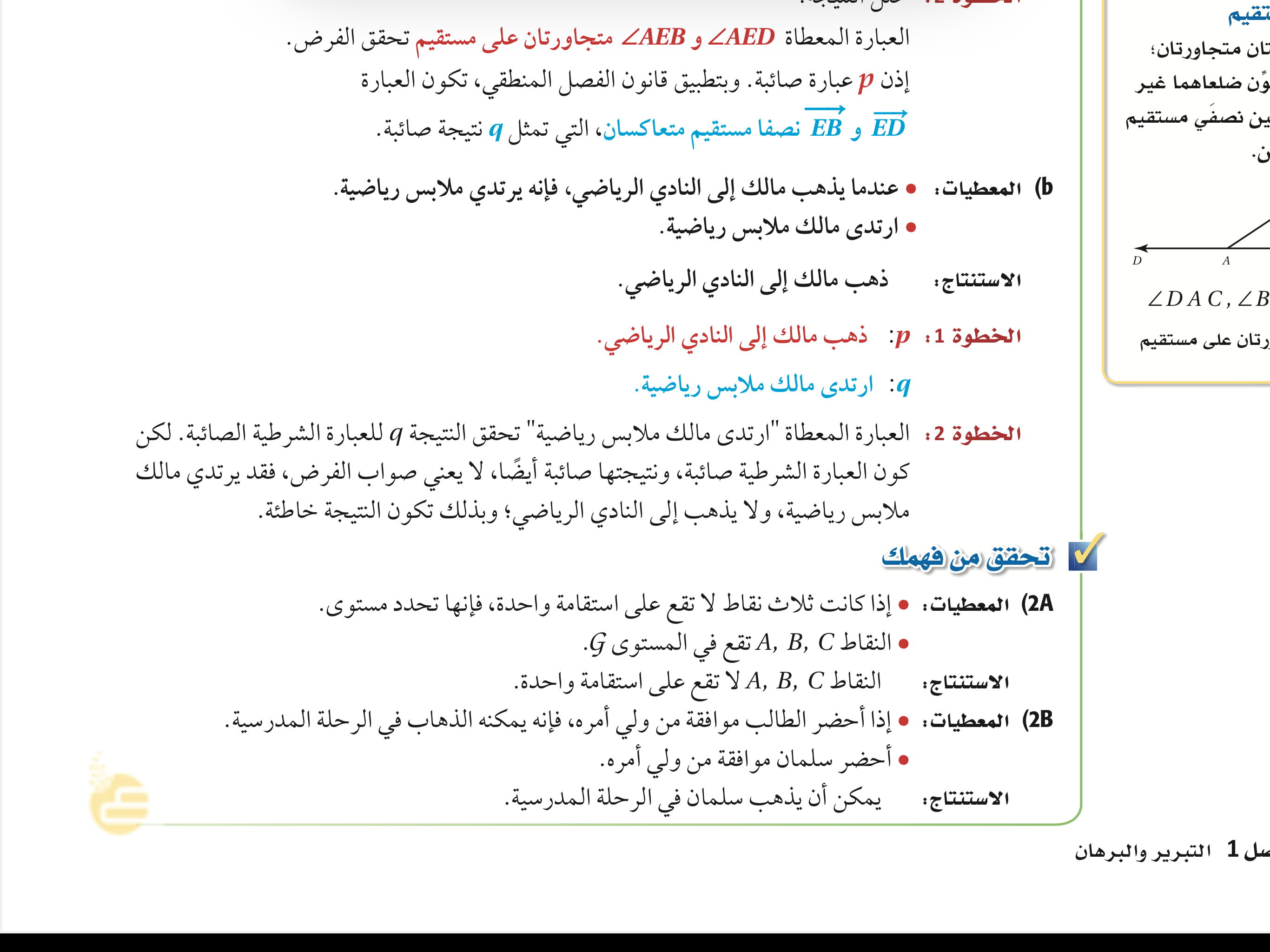 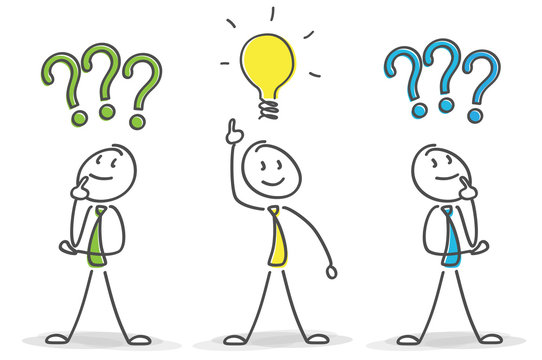 التبرير الاستنتاجي
قانون الفصل المنطقي
قانون القياس المنطقي
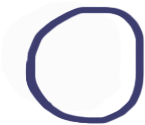 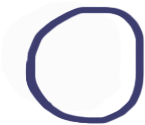 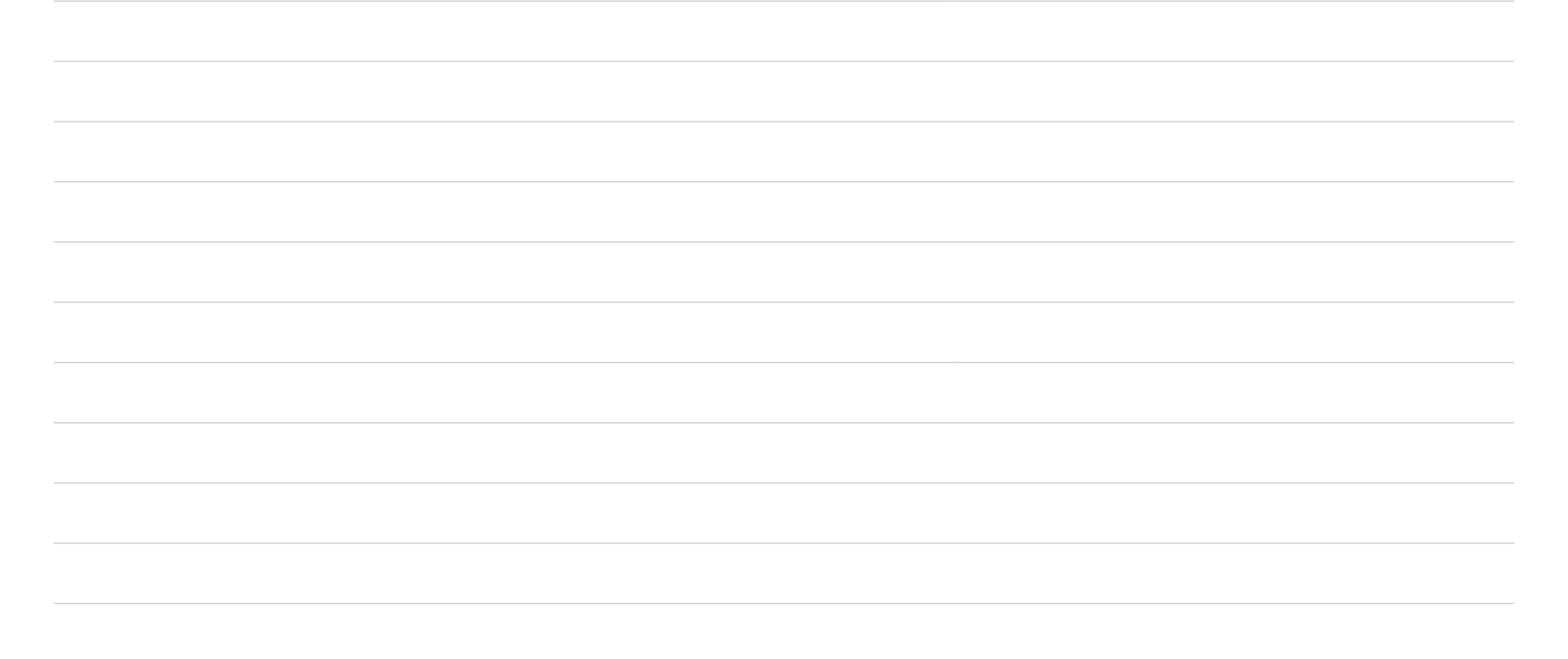 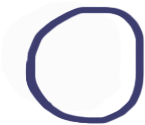 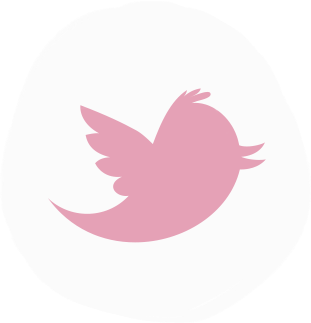 التاريخ:
التبرير الاستنتاجي
الموضوع:
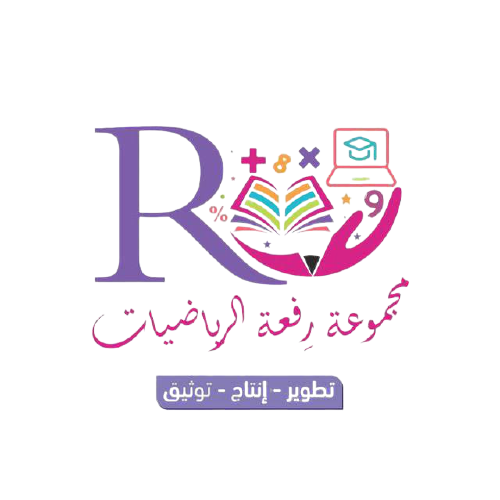 @MarymAlamer
تأكد
المفردات
أهداف الدرس
اليوم:
أستعمل قانون الفصل المنطقي للتبرير الاستنتاجي .
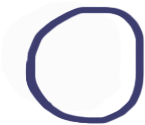 أستعمل قانون القياس المنطقي للتبرير الاستنتاجي .
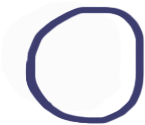 صفحة 41
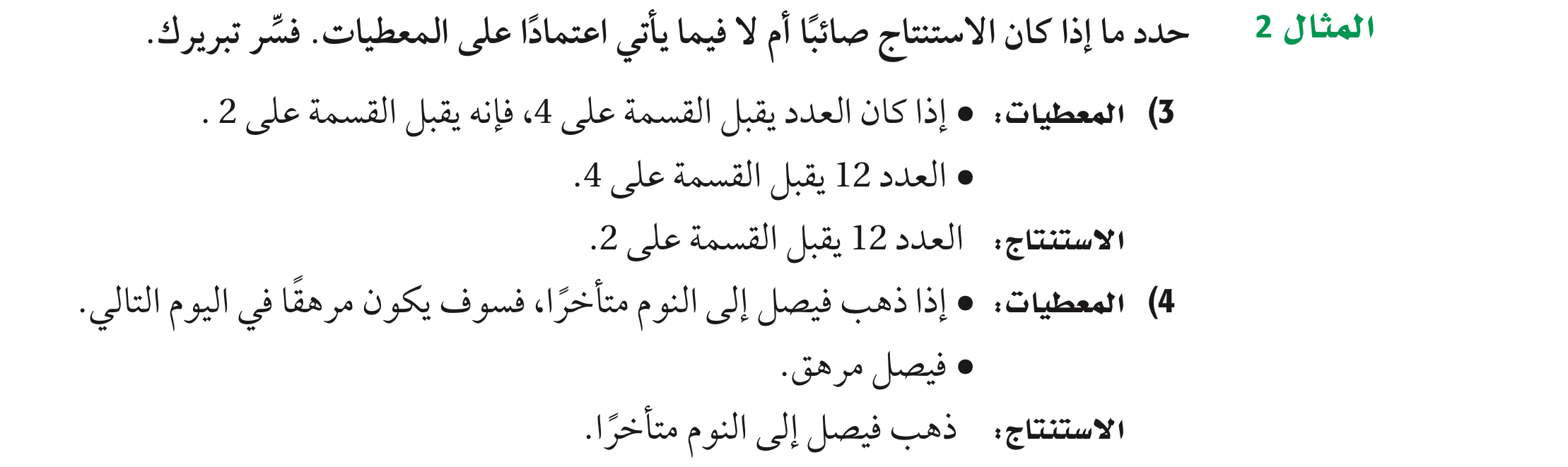 التبرير الاستنتاجي
قانون الفصل المنطقي
قانون القياس المنطقي
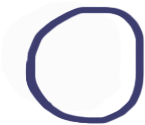 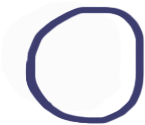 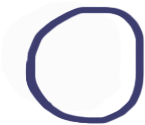 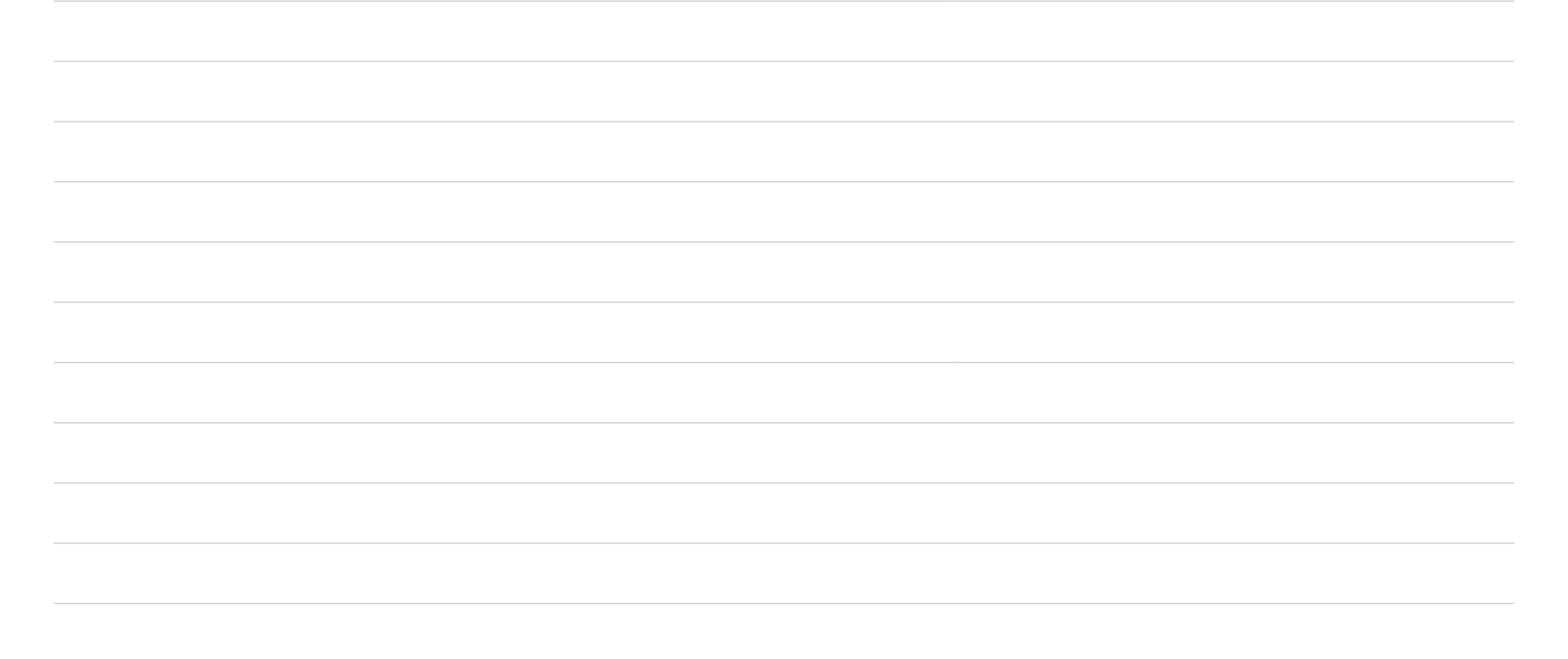 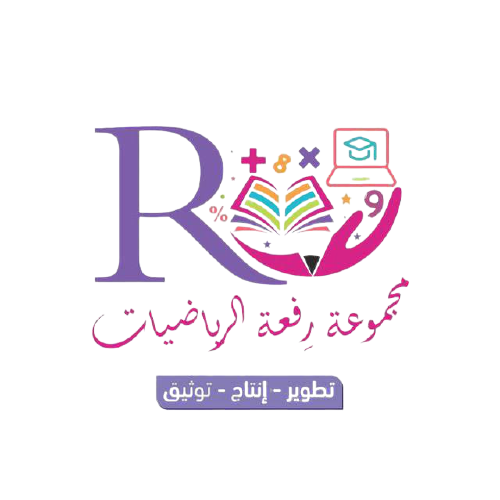 @MarymAlamer
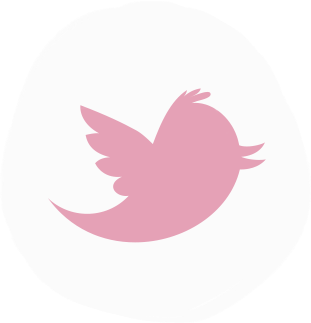 تعلمنا اليوم
2
1
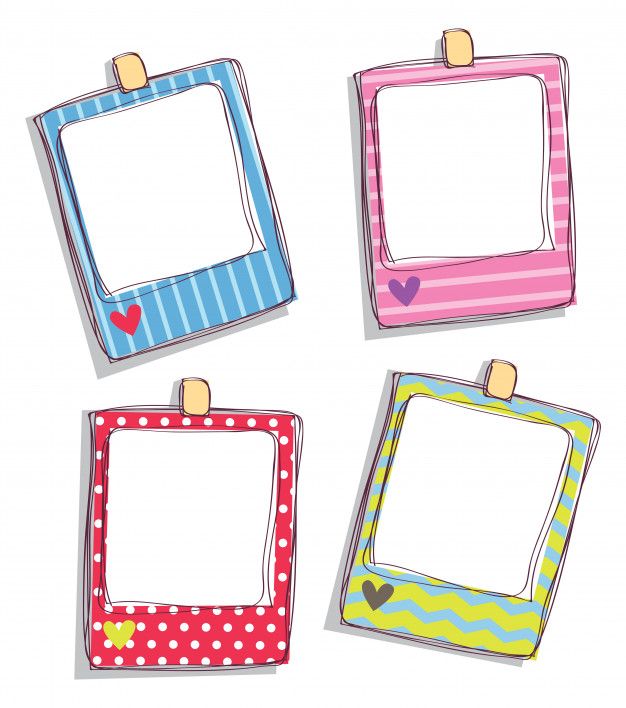 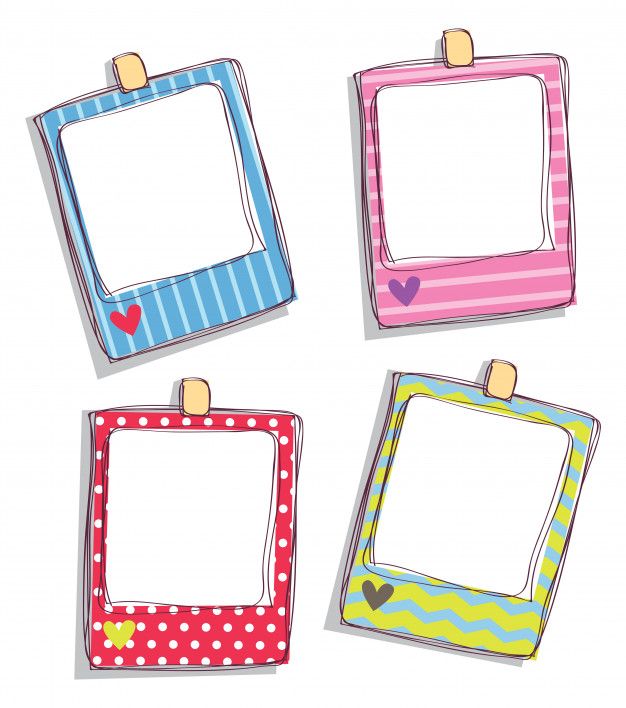 قانون الفصل المنطقي
التمييز بين التبرير الاستقرائي والتبرير الاستنتاجي
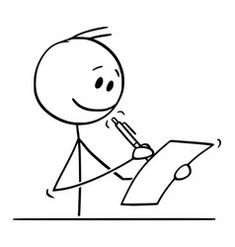 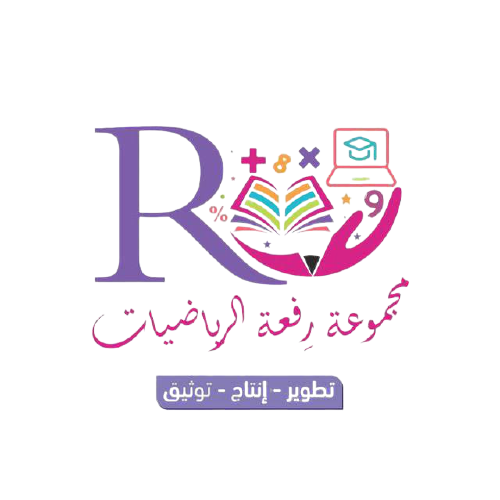 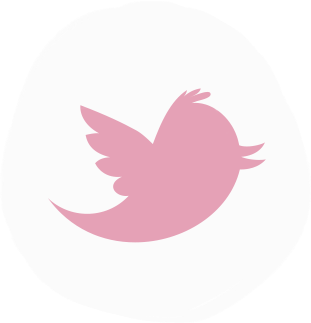 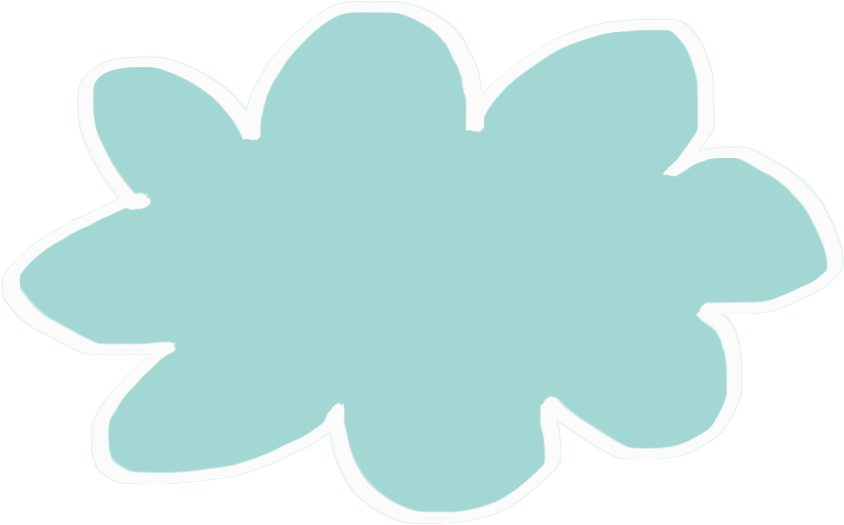 التاريخ:
التبرير الاستنتاجي
الموضوع:
@MarymAlamer
لسلامتك .. عليك ..
المحافظة على المسافة الآمنة
تجنب المصافحة
غسل اليدين وتعقيمها
الالتزام بارتداء الكمامة
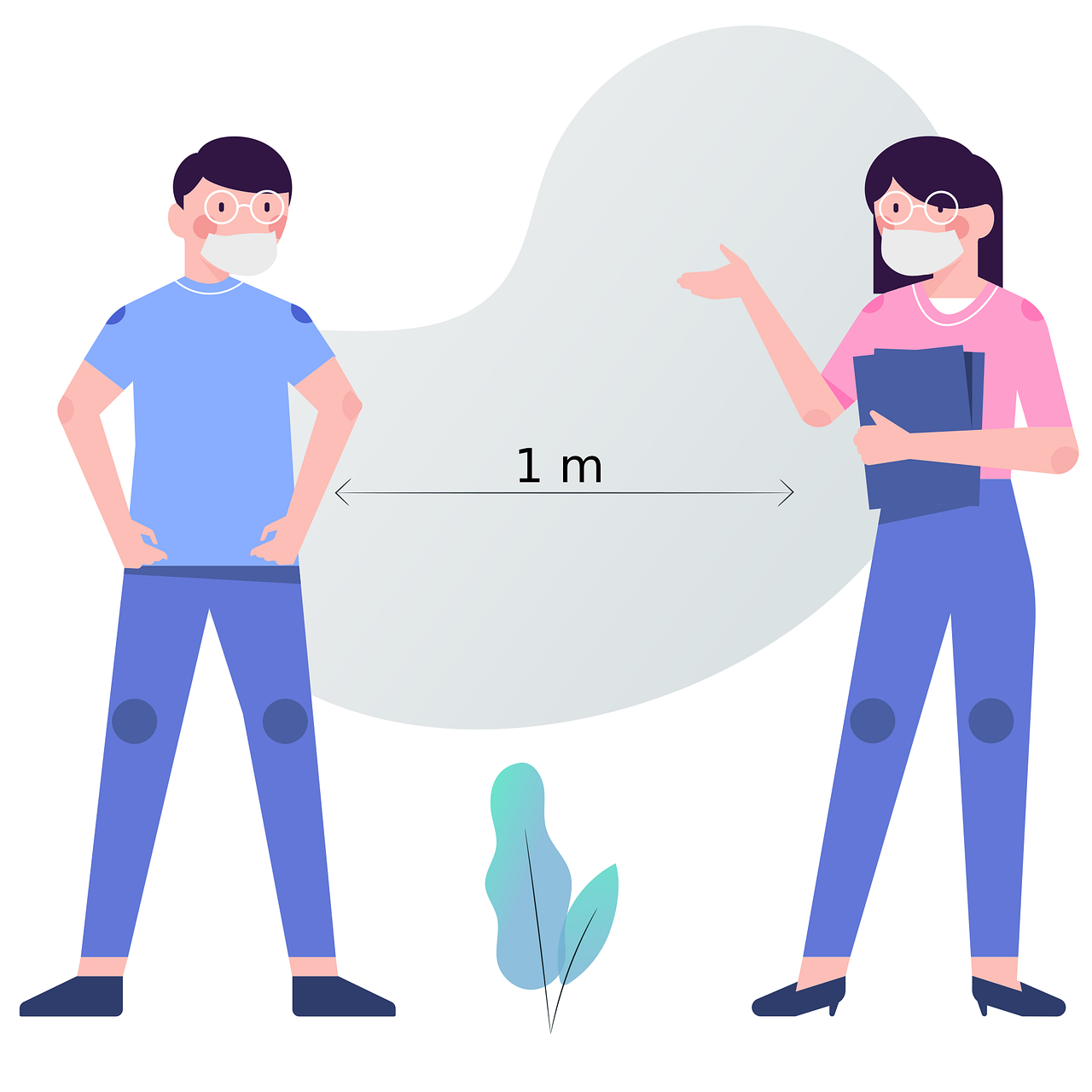 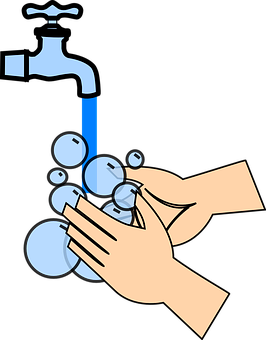 اليوم:
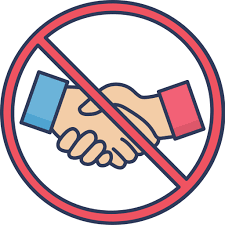 اللهم علمنا ما ينفعنا وانفعنا بما علمتنا وزدنا علما
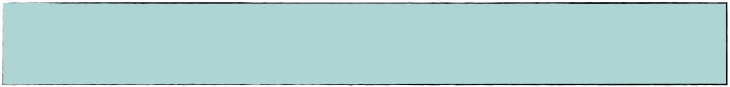 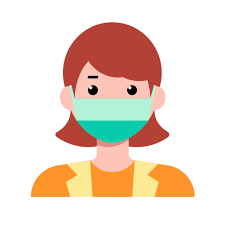 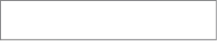 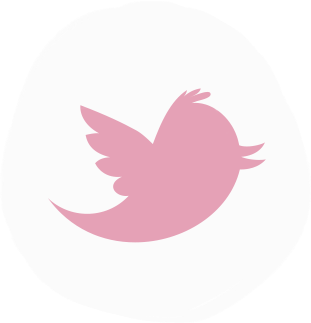 التاريخ:
الموضوع:
شريط الذكريات
تعلمنا في الدروس السابقة
@MarymAlamer
التبرير الاستنتاجي
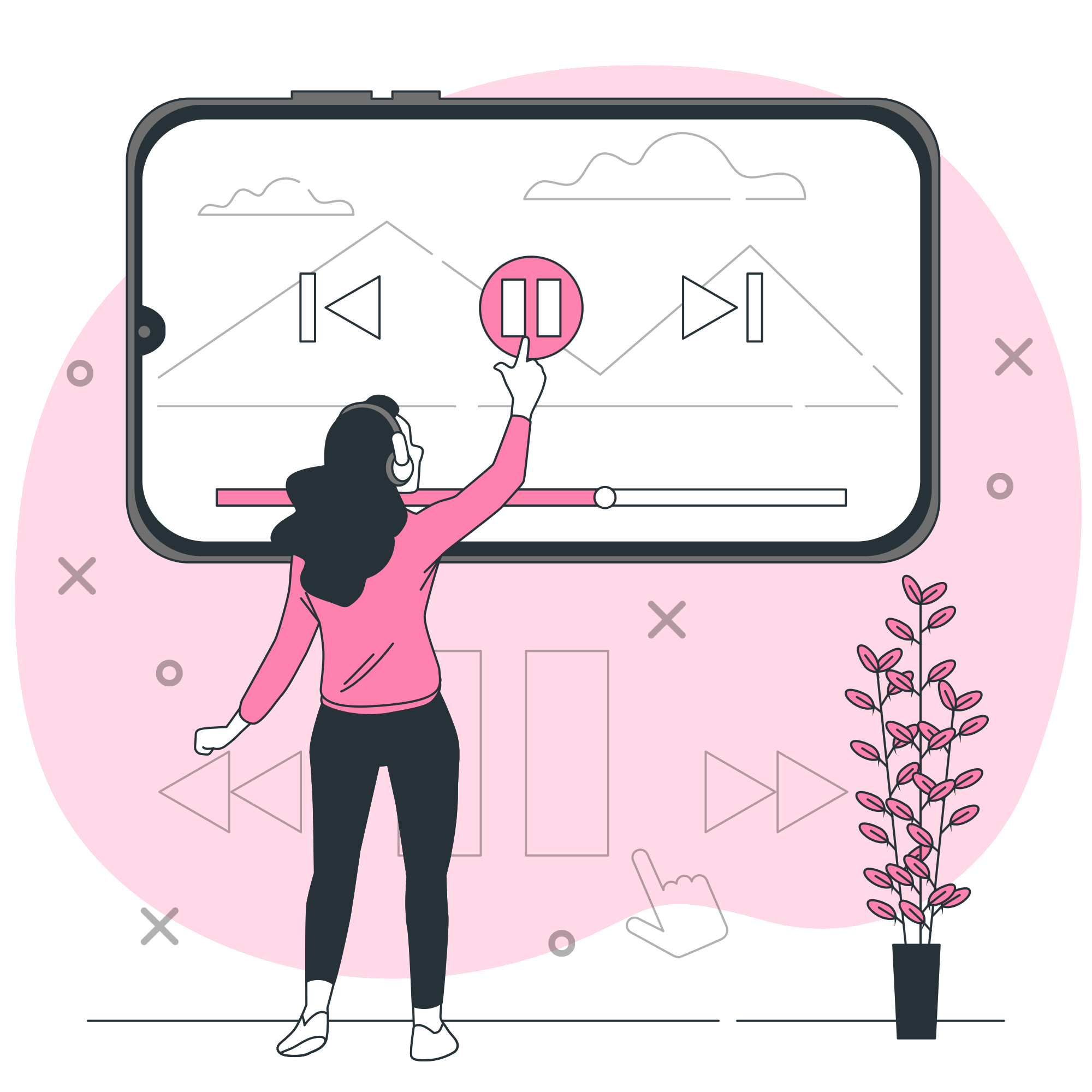 اليوم:
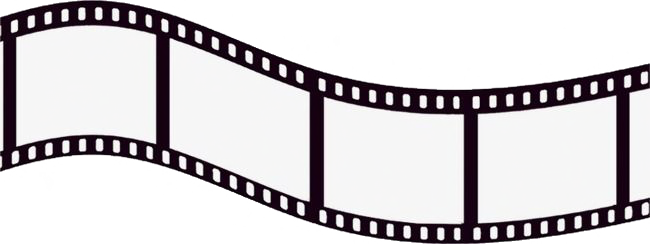 التبرير الاستقرائي
التبرير الاستنتاجي
قانون الفصل المنطقي
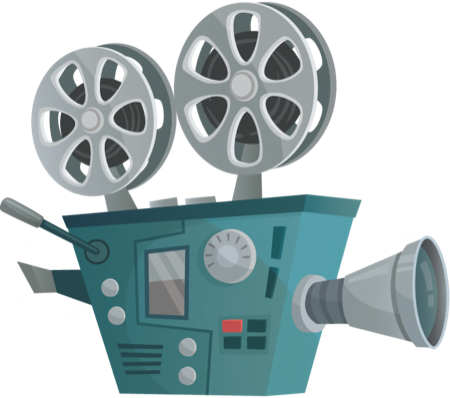 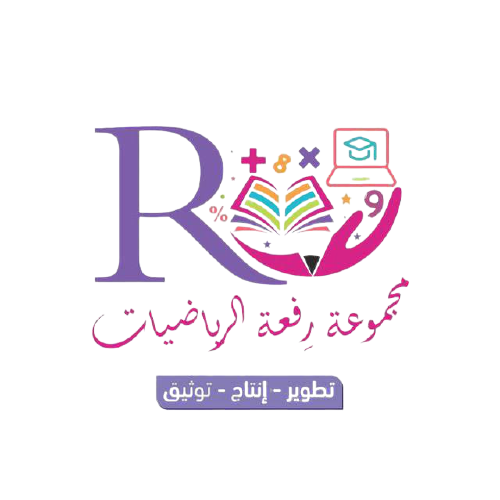 شاهد-دون
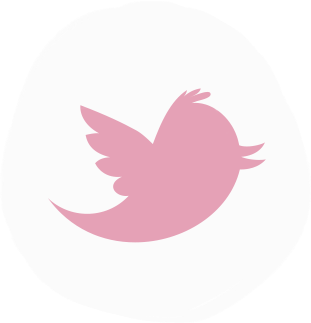 التاريخ:
التبرير الاستنتاجي
الموضوع:
@MarymAlamer
بعد مشاهدتك للعرض دوني كل ملاحظاتك
المفردات
أهداف الدرس
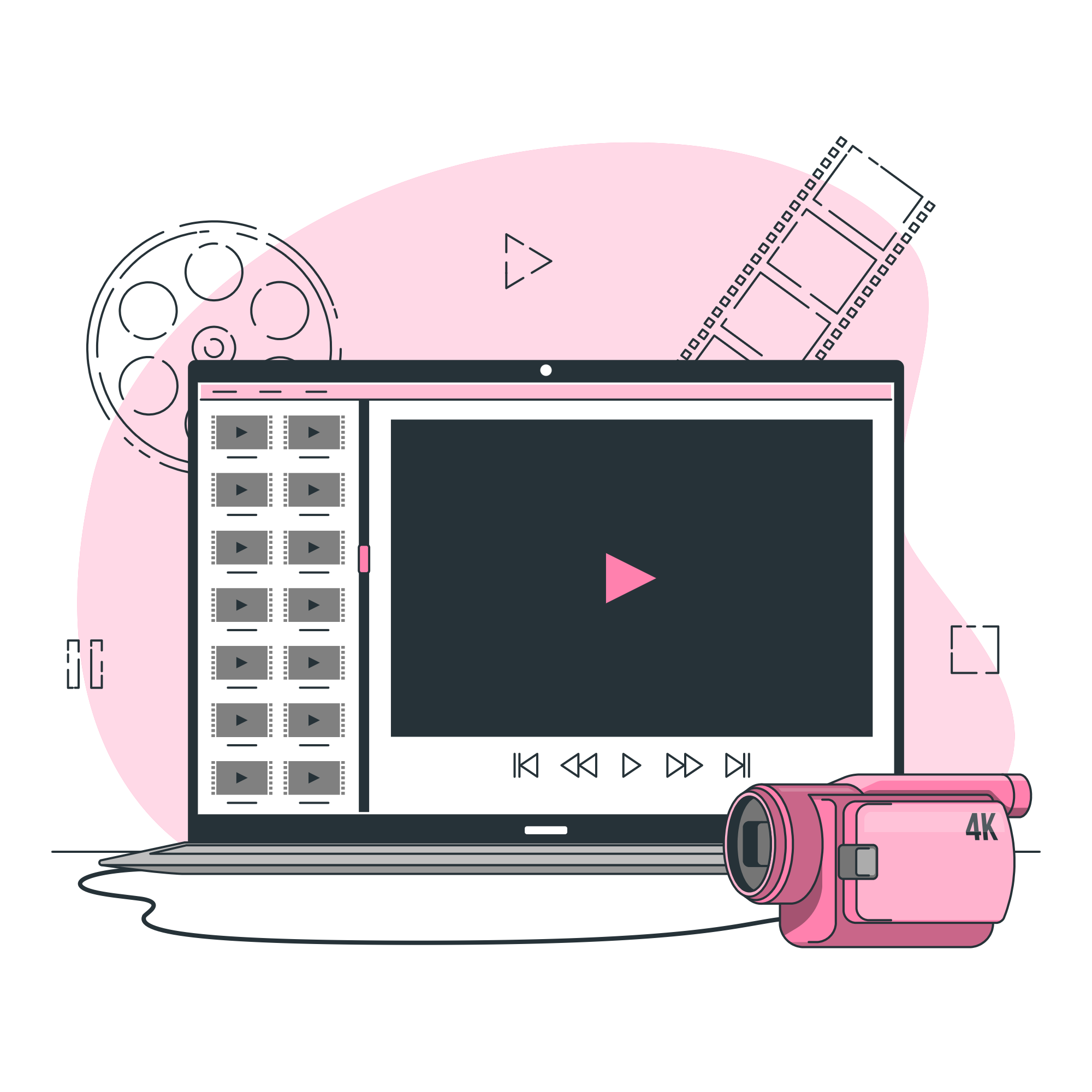 اليوم:
أستعمل قانون الفصل المنطقي للتبرير الاستنتاجي .
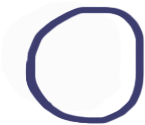 أستعمل قانون القياس المنطقي للتبرير الاستنتاجي .
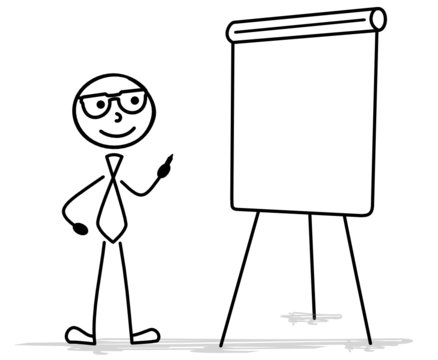 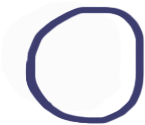 التبرير الاستنتاجي
قانون الفصل المنطقي
قانون القياس المنطقي
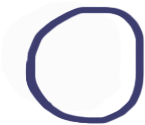 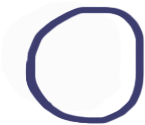 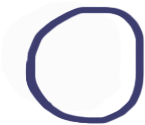 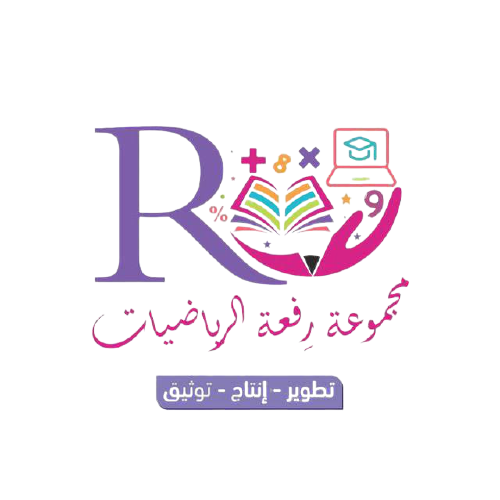 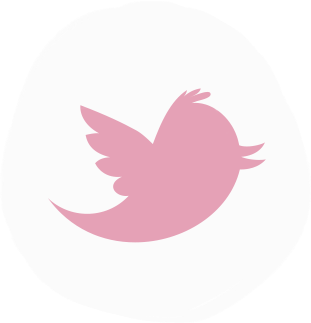 التاريخ:
التبرير الاستنتاجي
الموضوع:
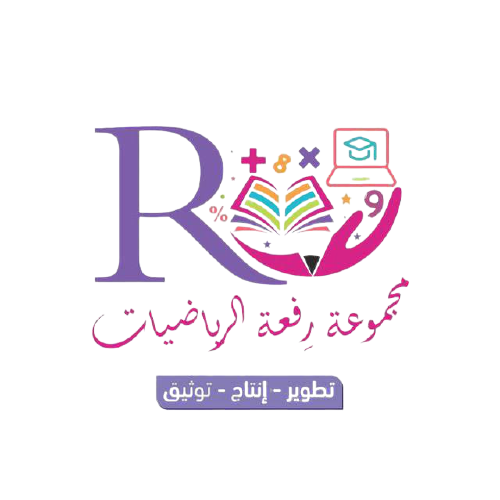 مثال
@MarymAlamer
المفردات
أهداف الدرس
قانون القياس المنطقي
اليوم:
أستعمل قانون الفصل المنطقي للتبرير الاستنتاجي .
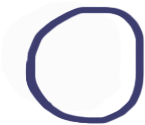 أستعمل قانون القياس المنطقي للتبرير الاستنتاجي .
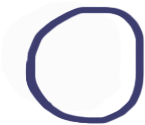 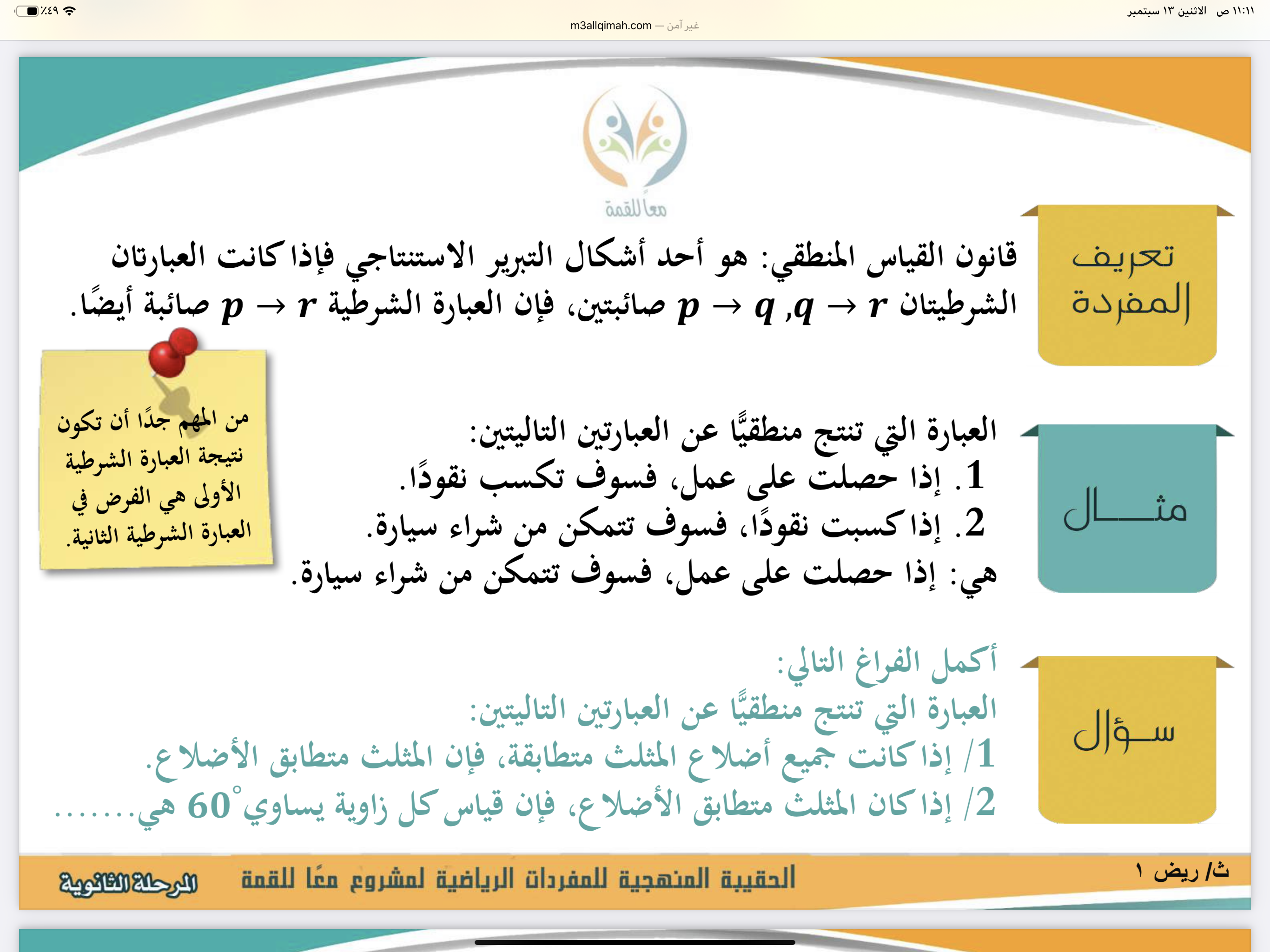 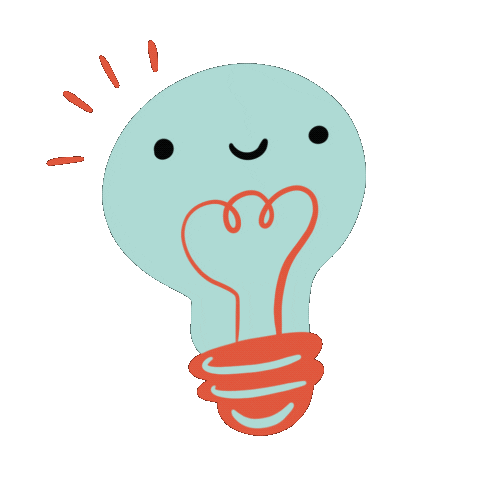 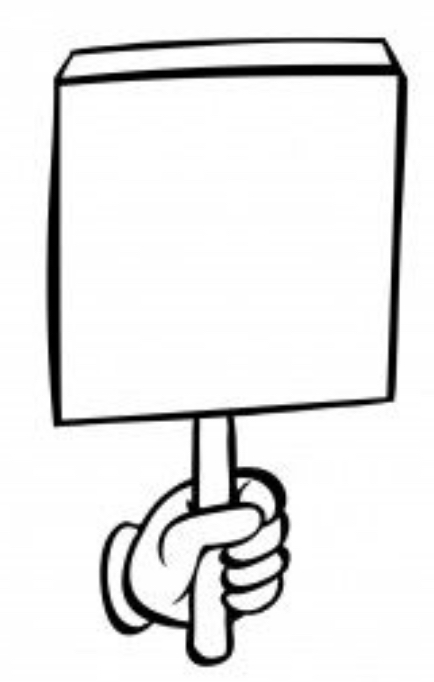 التبرير الاستنتاجي
قانون الفصل المنطقي
قانون القياس المنطقي
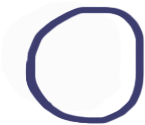 من المهم جداً  أن تكون نتيجة العبارة الشرطية الأولى هي الفرض في العبارة الشرطية الثانية
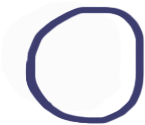 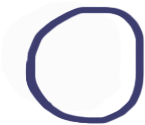 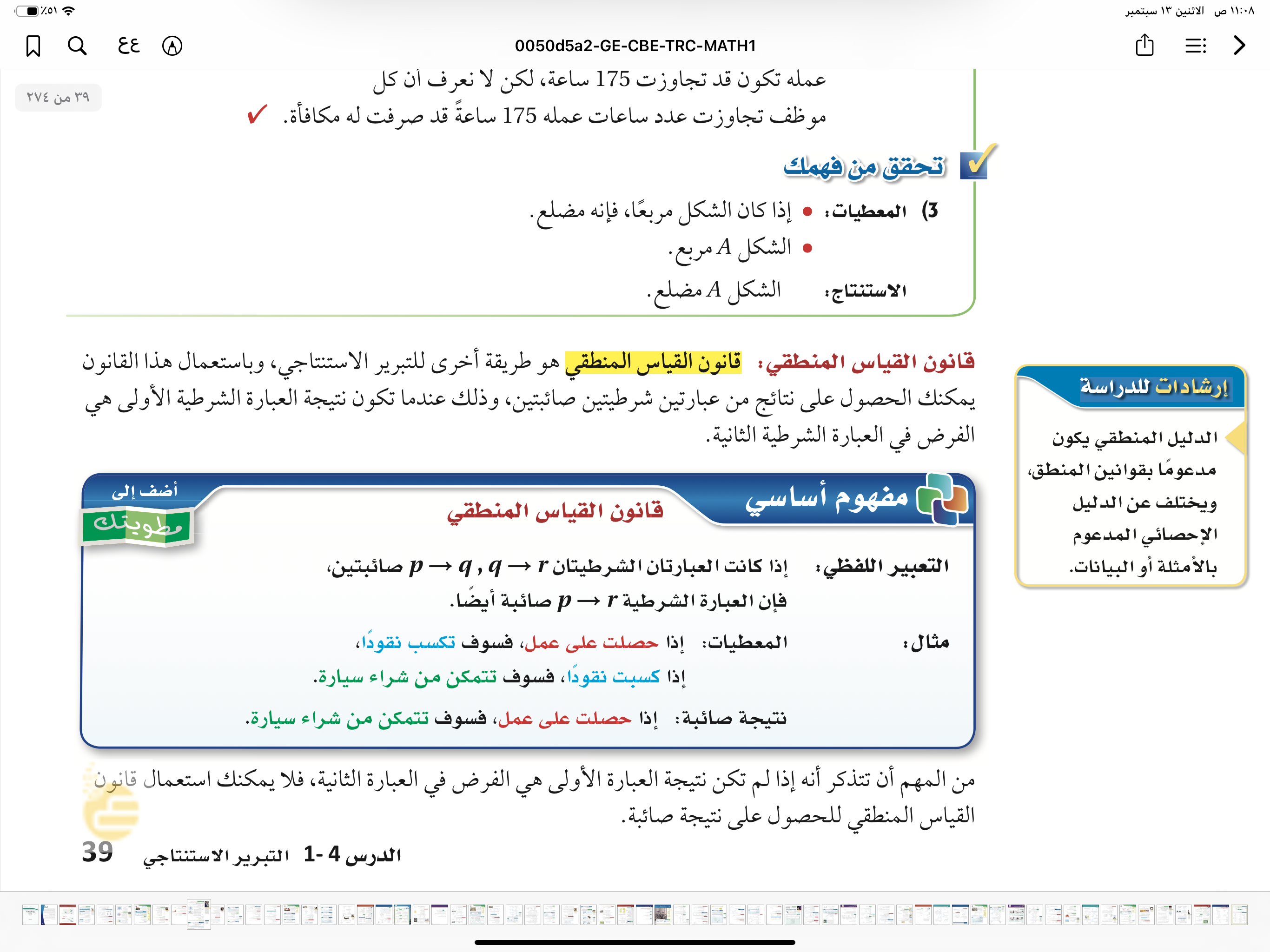 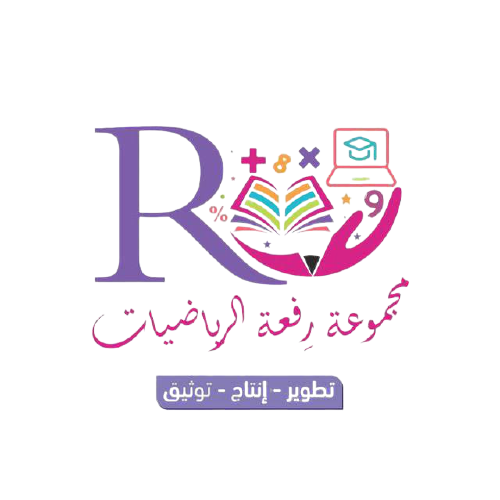 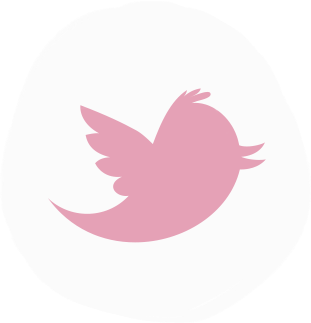 استعمال قانون القياس المنطقي
التاريخ:
التبرير الاستنتاجي
الموضوع:
@MarymAlamer
مثال4
صفحة 40
المفردات
أهداف الدرس
اليوم:
أستعمل قانون الفصل المنطقي للتبرير الاستنتاجي .
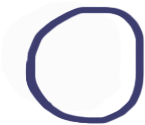 أستعمل قانون القياس المنطقي للتبرير الاستنتاجي .
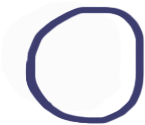 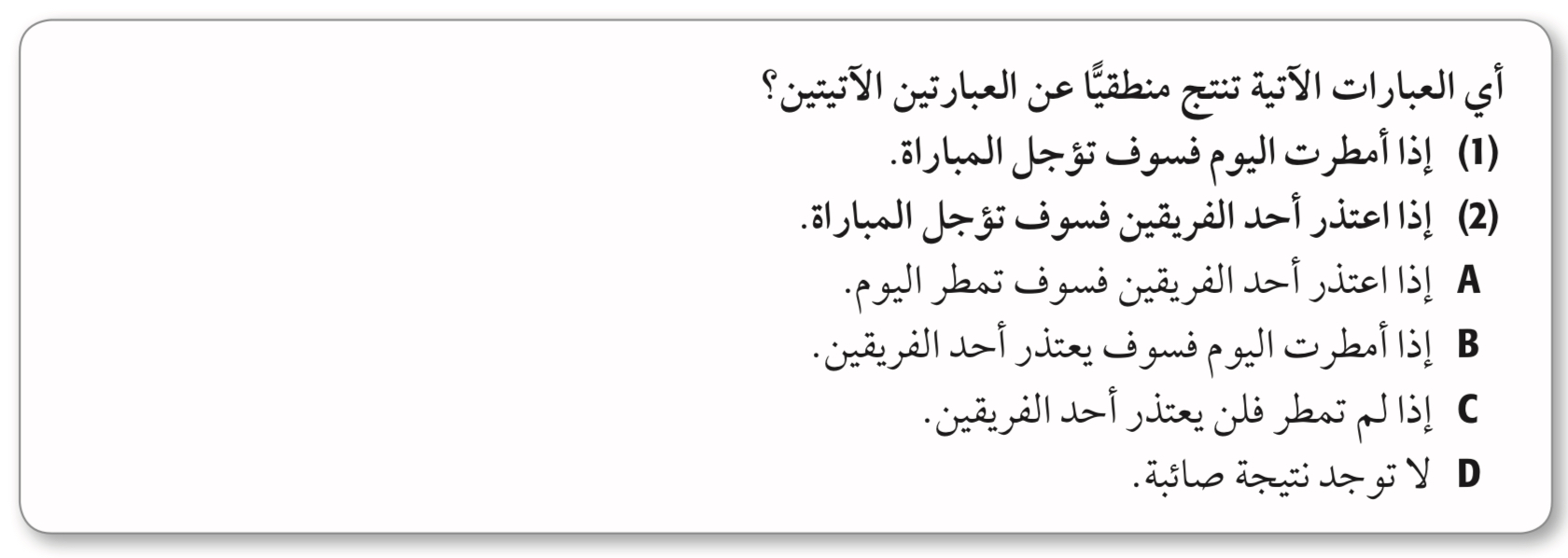 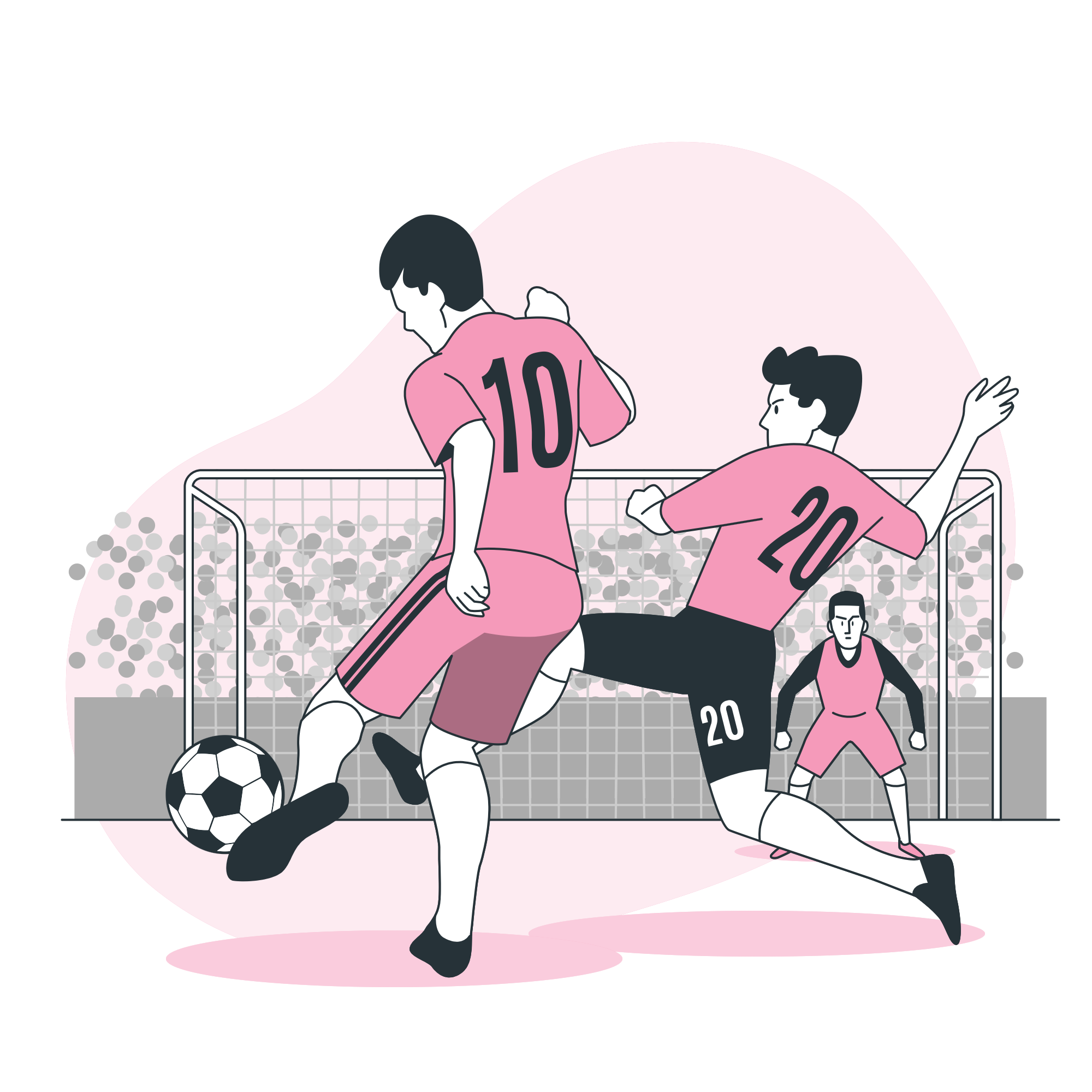 التبرير الاستنتاجي
قانون الفصل المنطقي
قانون القياس المنطقي
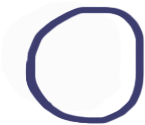 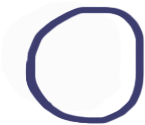 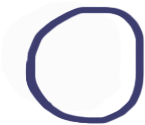 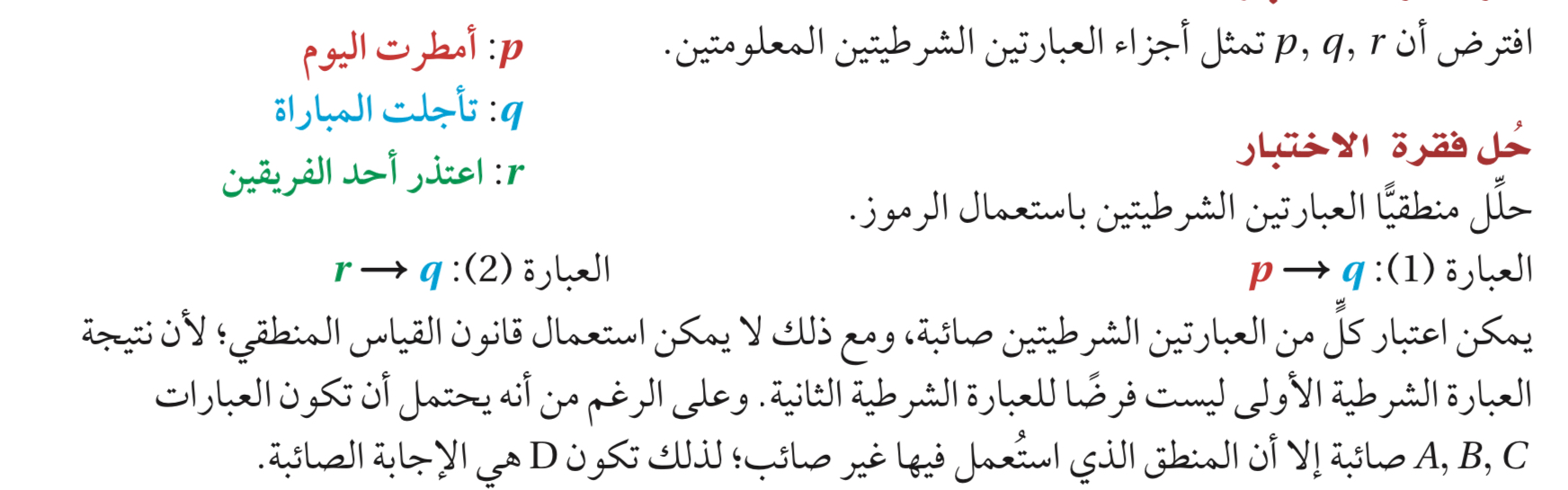 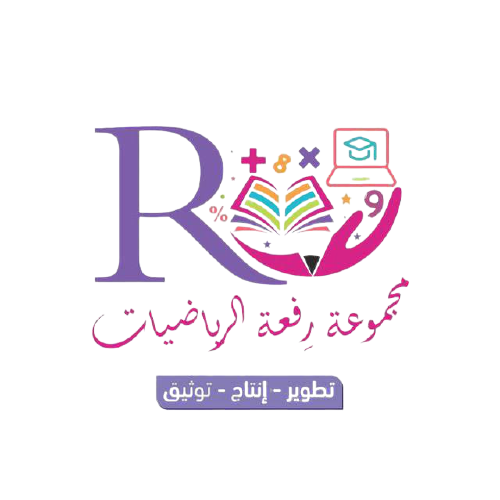 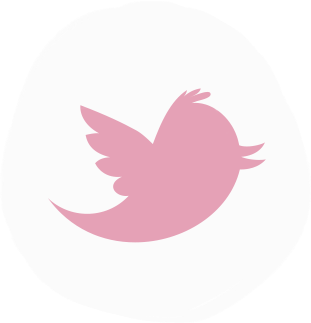 التاريخ:
التبرير الاستنتاجي
الموضوع:
تحقق من فهمك 4
@MarymAlamer
المفردات
أهداف الدرس
اليوم:
أستعمل قانون الفصل المنطقي للتبرير الاستنتاجي .
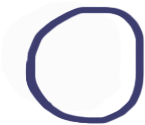 أستعمل قانون القياس المنطقي للتبرير الاستنتاجي .
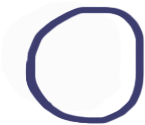 صفحة 40
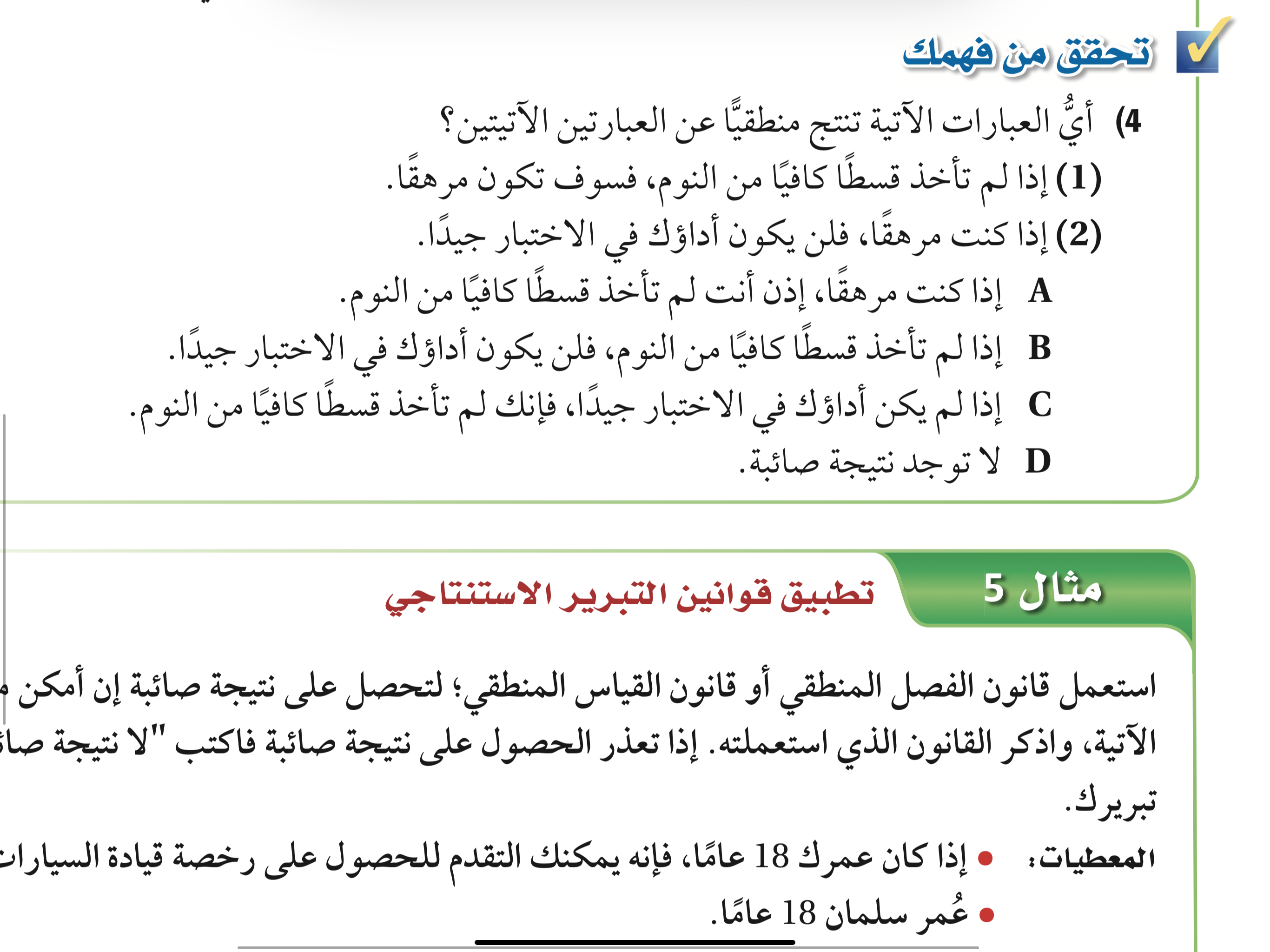 التبرير الاستنتاجي
قانون الفصل المنطقي
قانون القياس المنطقي
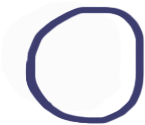 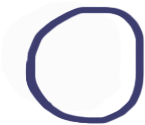 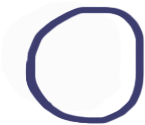 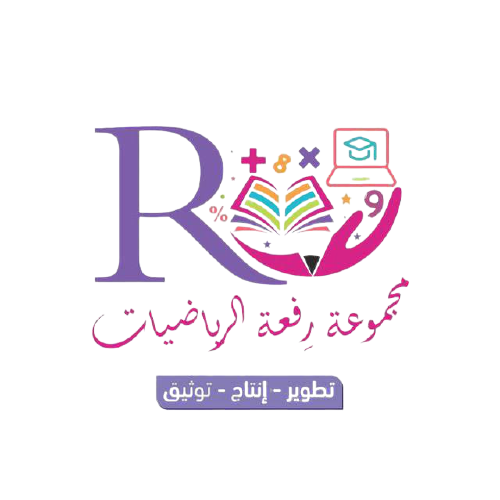 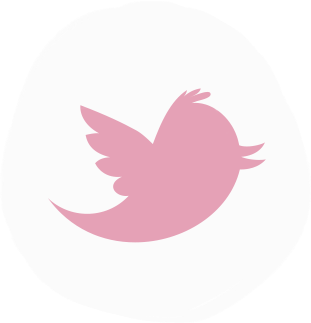 التاريخ:
التبرير الاستنتاجي
الموضوع:
@MarymAlamer
تأكد
المفردات
أهداف الدرس
اليوم:
أستعمل قانون الفصل المنطقي للتبرير الاستنتاجي .
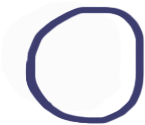 صفحة41
أستعمل قانون القياس المنطقي للتبرير الاستنتاجي .
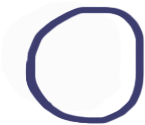 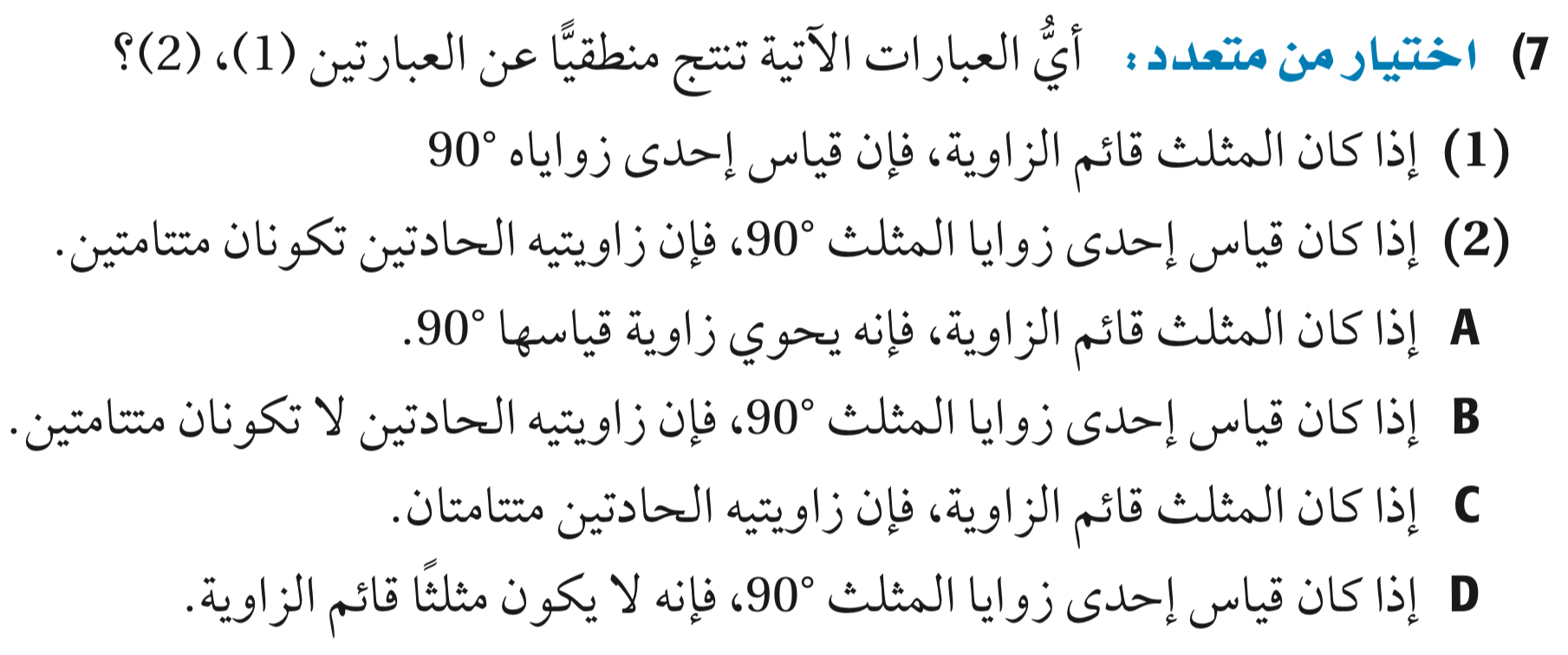 التبرير الاستنتاجي
قانون الفصل المنطقي
قانون القياس المنطقي
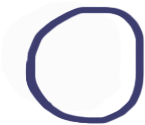 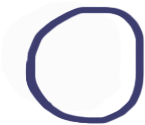 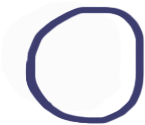 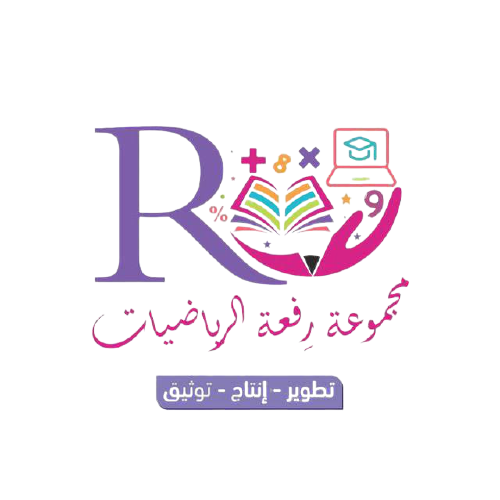 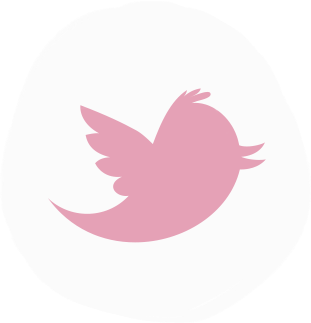 التاريخ:
التبرير الاستنتاجي
الموضوع:
تدرب وحل المسائل
@MarymAlamer
المفردات
أهداف الدرس
اليوم:
أستعمل قانون الفصل المنطقي للتبرير الاستنتاجي .
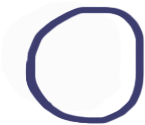 أستعمل قانون القياس المنطقي للتبرير الاستنتاجي .
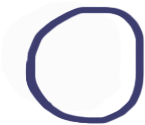 صفحة 43
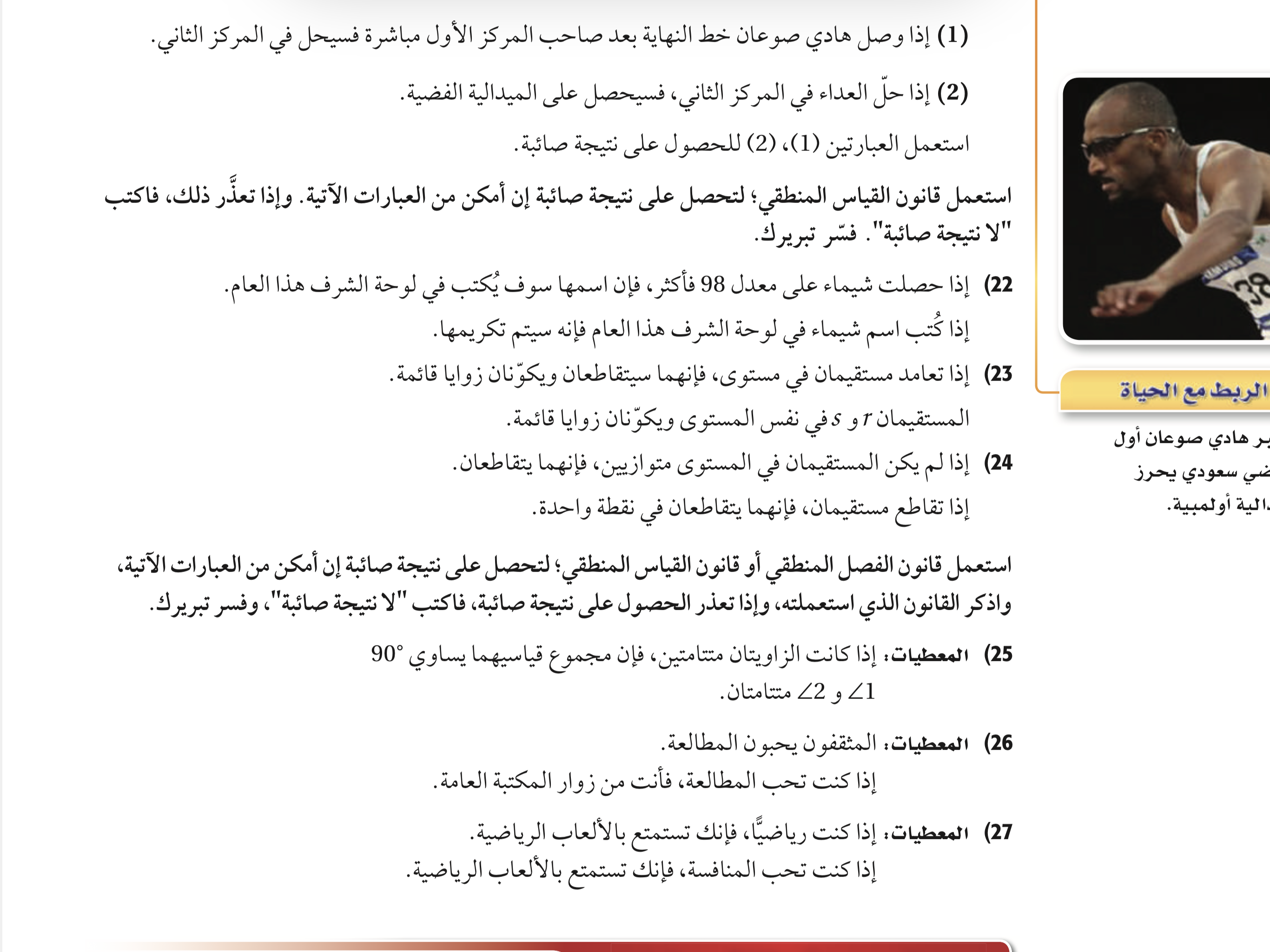 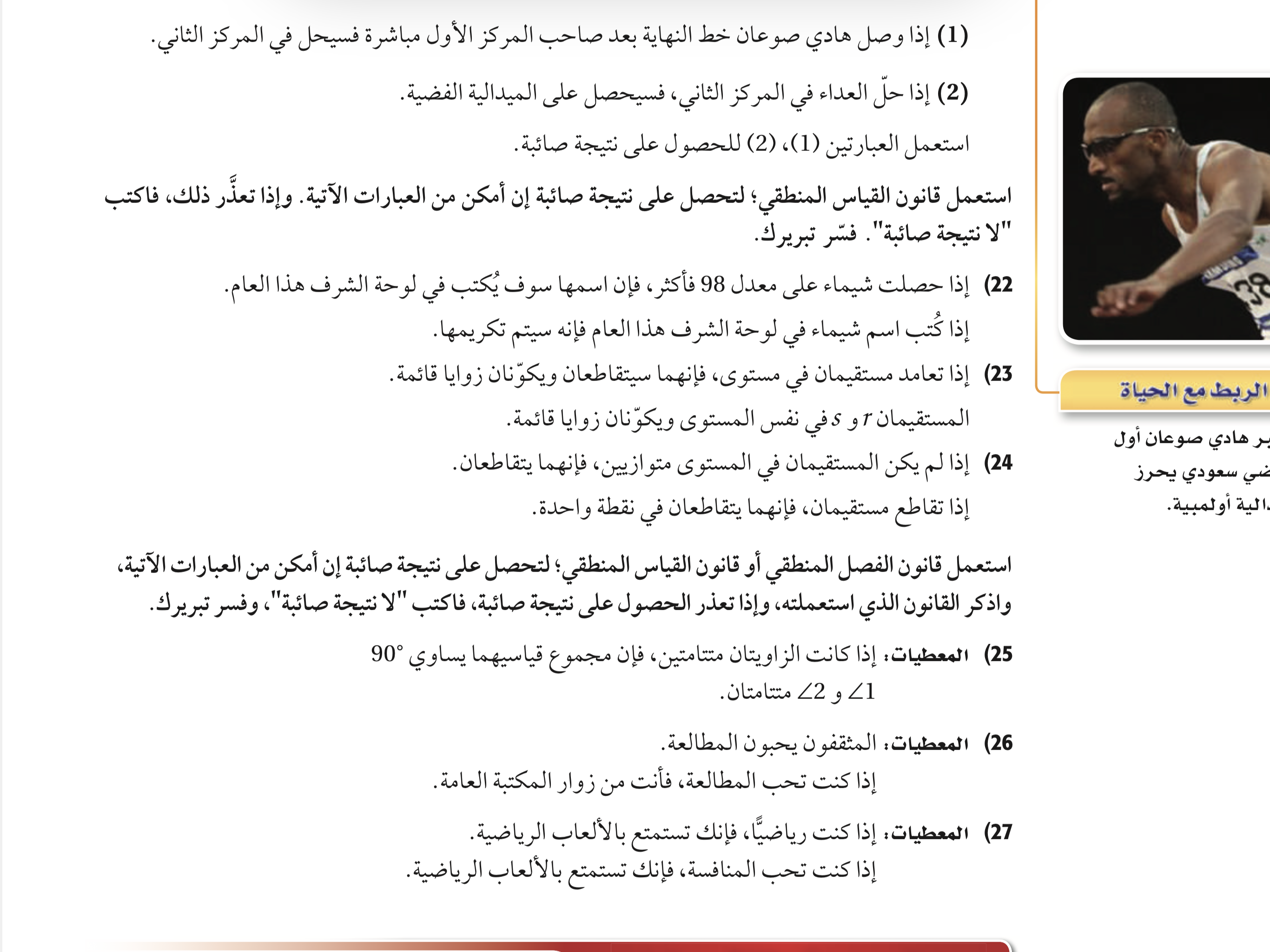 التبرير الاستنتاجي
قانون الفصل المنطقي
قانون القياس المنطقي
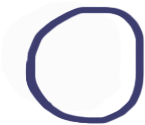 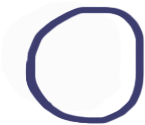 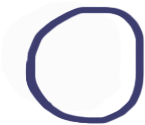 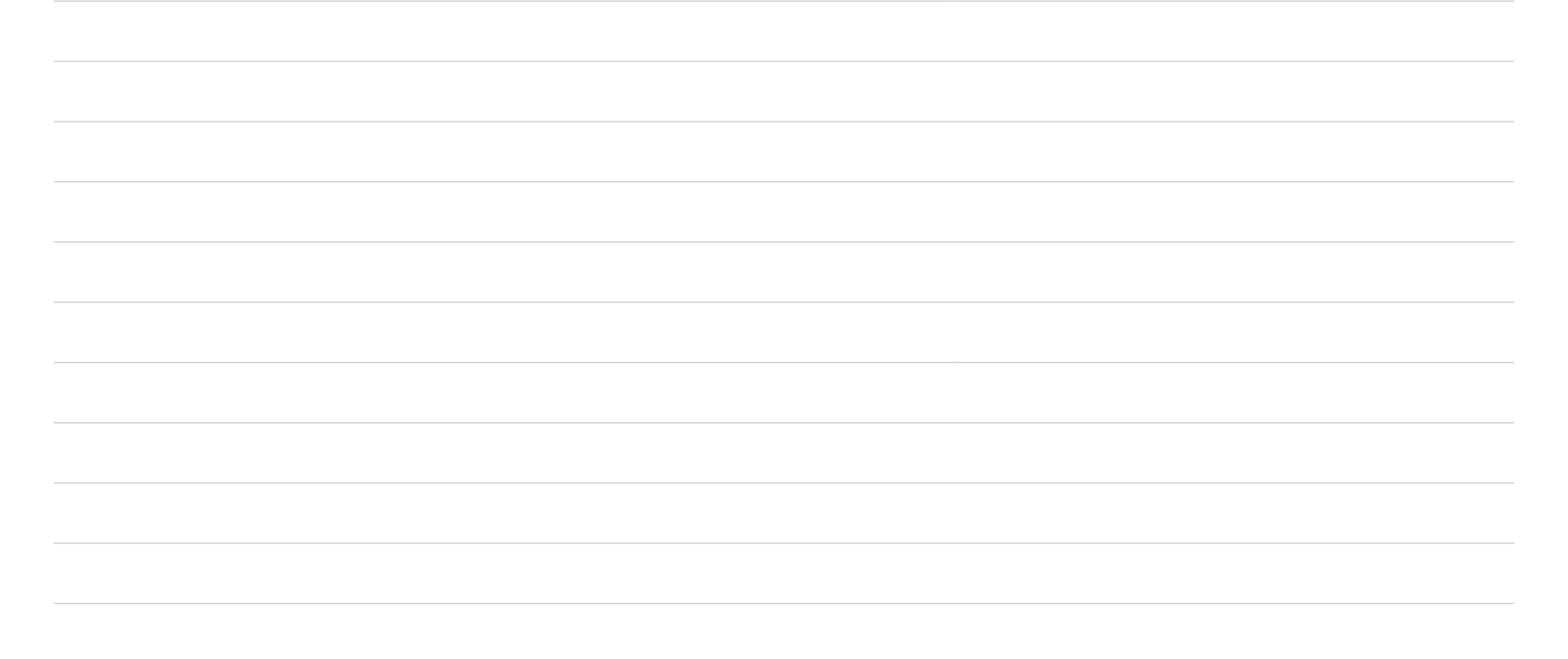 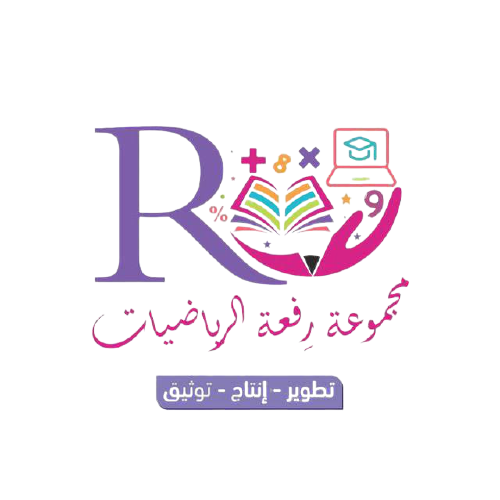 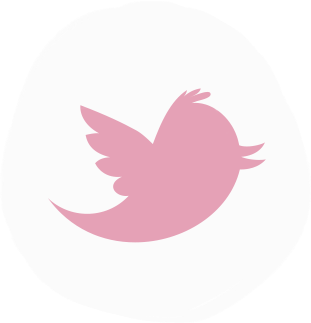 التاريخ:
التبرير الاستنتاجي
الموضوع:
@MarymAlamer
مثال 5
صفحة 40
المفردات
أهداف الدرس
اليوم:
أستعمل قانون الفصل المنطقي للتبرير الاستنتاجي .
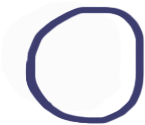 تطبيق قوانين التبرير الاستنتاجي
أستعمل قانون القياس المنطقي للتبرير الاستنتاجي .
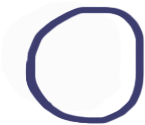 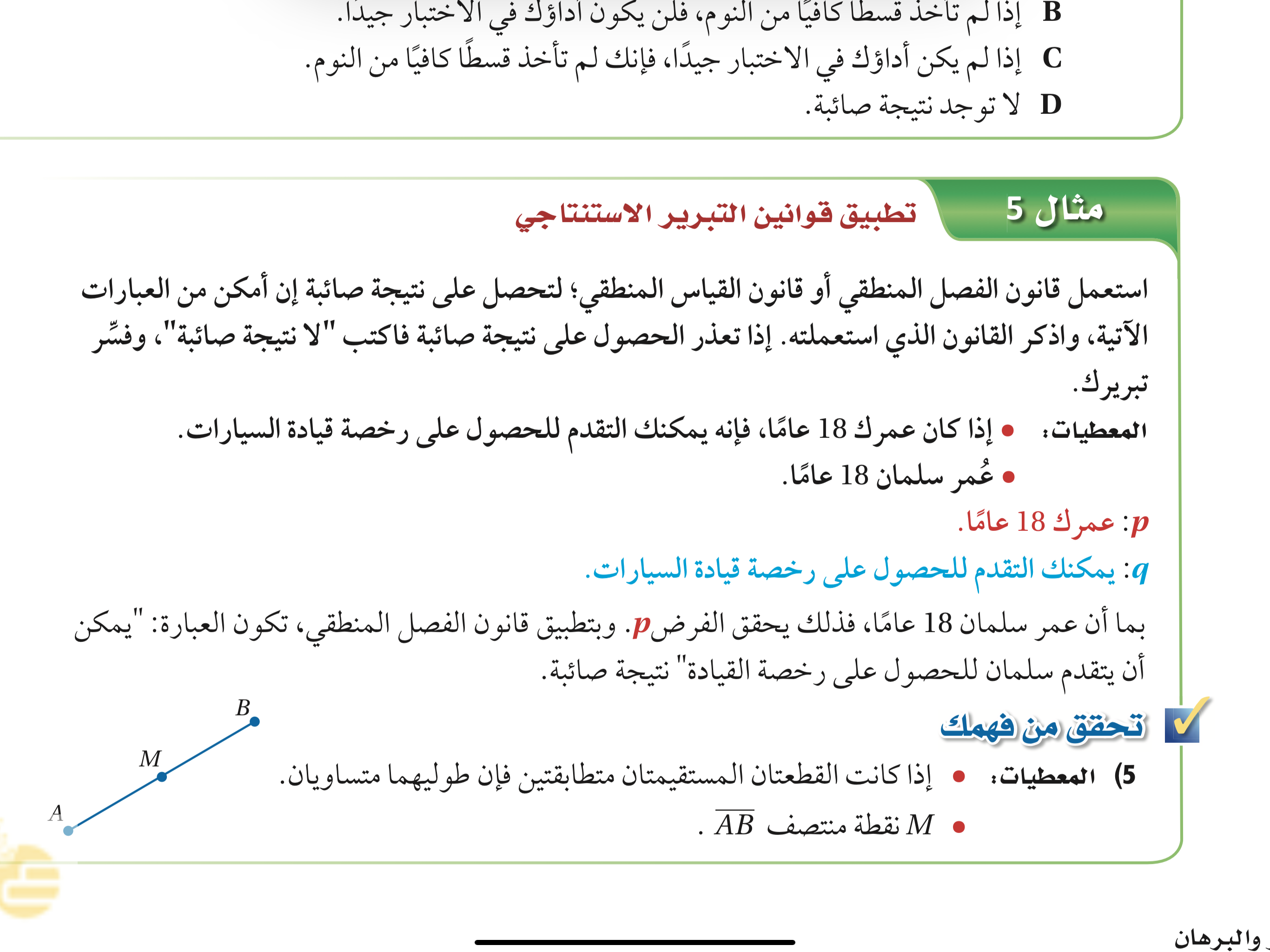 التبرير الاستنتاجي
قانون الفصل المنطقي
قانون القياس المنطقي
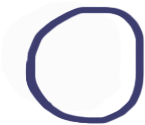 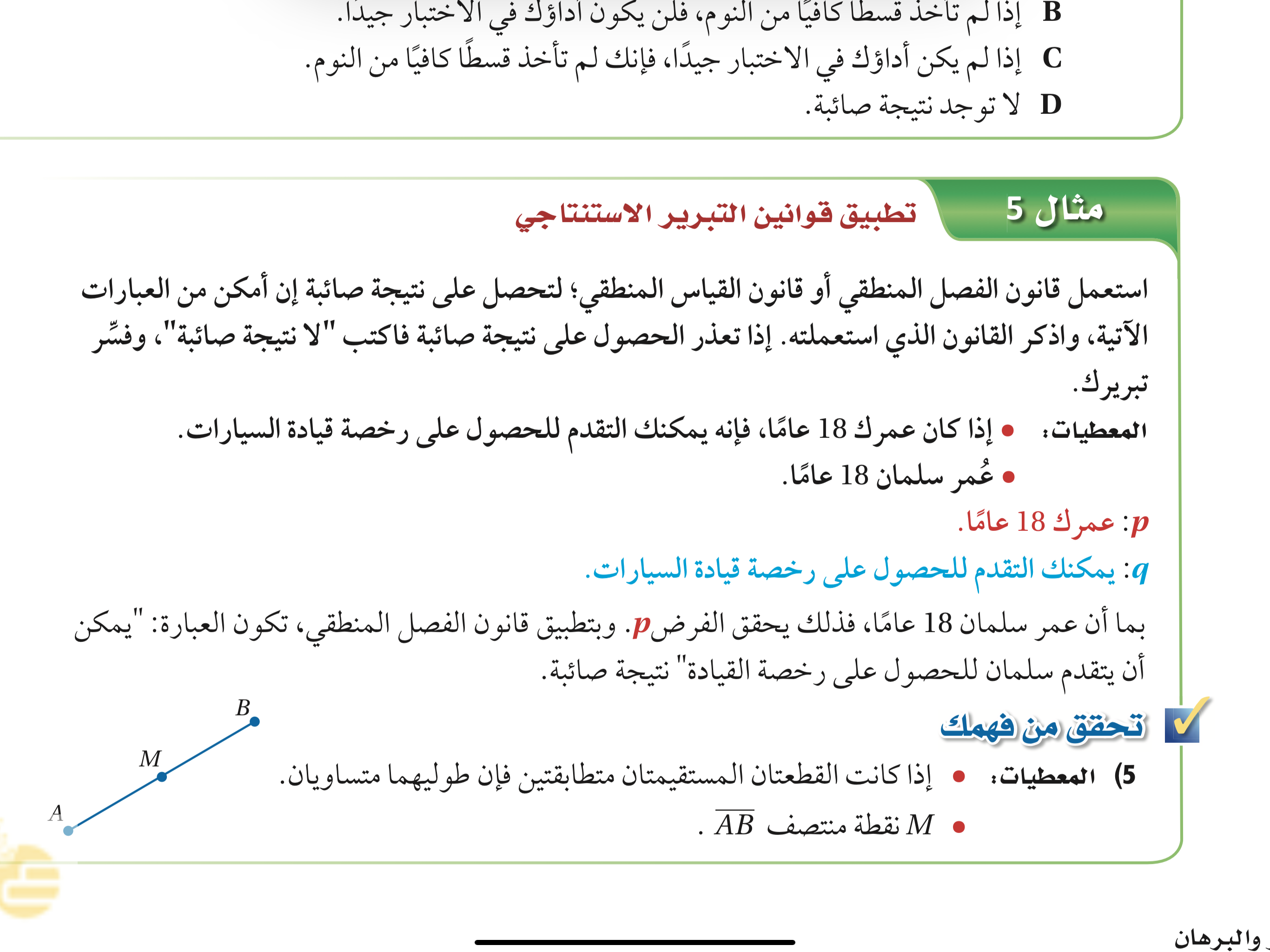 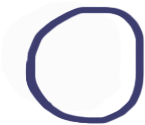 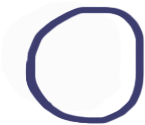 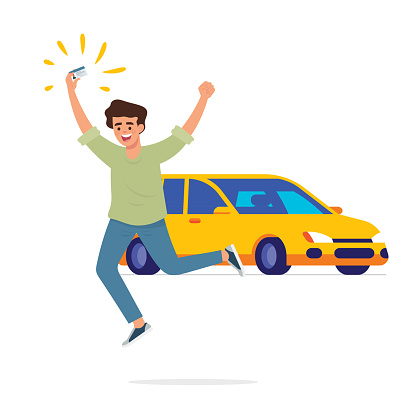 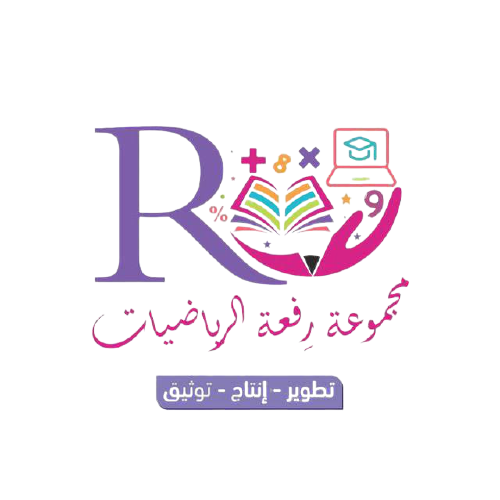 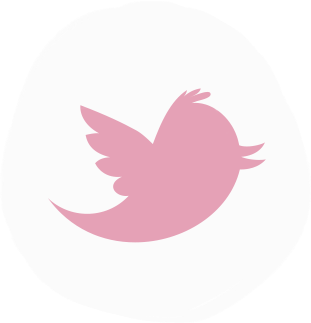 التاريخ:
التبرير الاستنتاجي
الموضوع:
تحقق من فهمك 5
@MarymAlamer
المفردات
أهداف الدرس
اليوم:
أستعمل قانون الفصل المنطقي للتبرير الاستنتاجي .
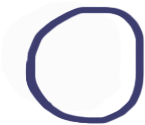 أستعمل قانون القياس المنطقي للتبرير الاستنتاجي .
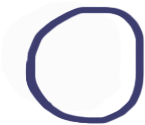 صفحة 40
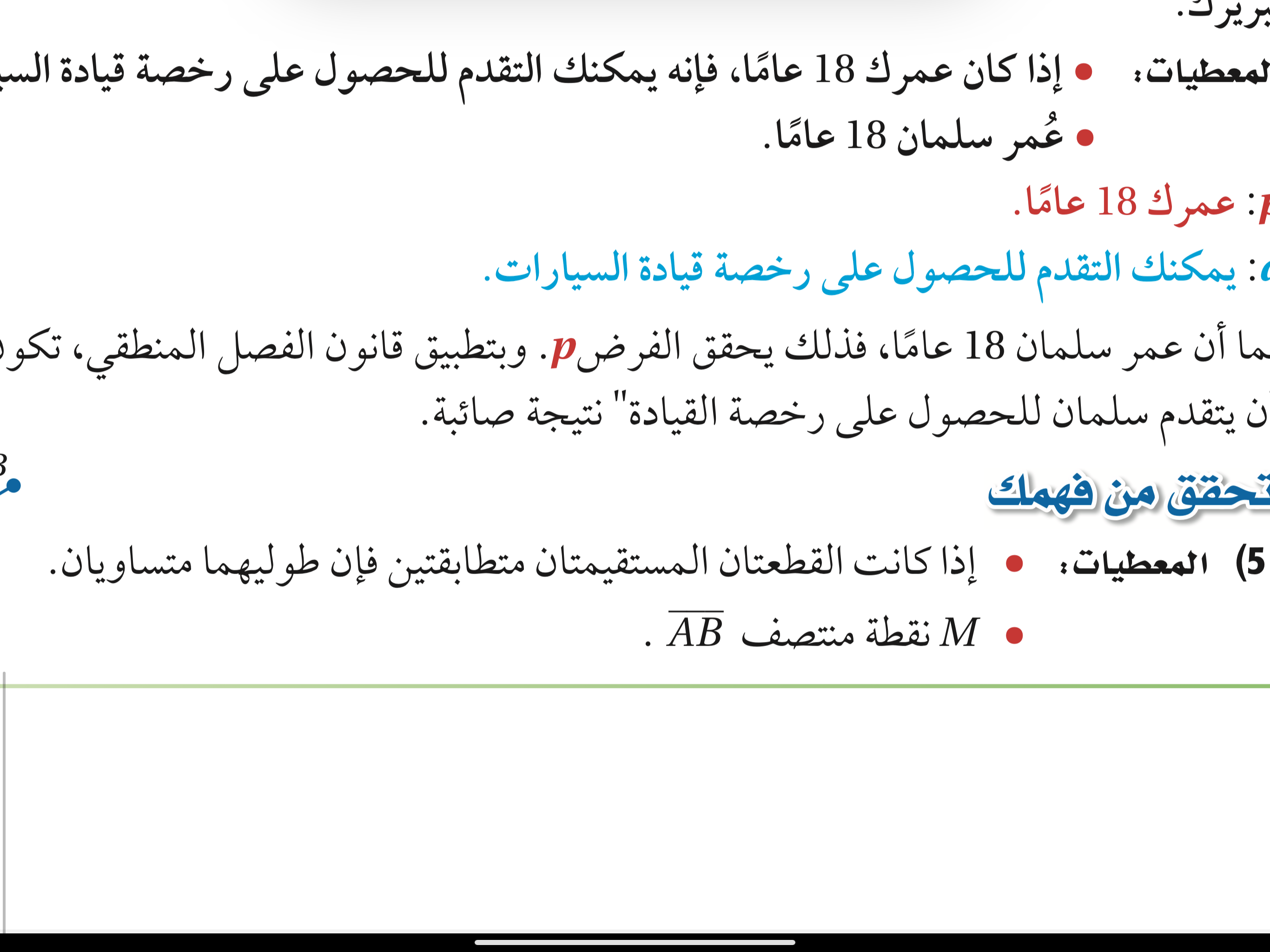 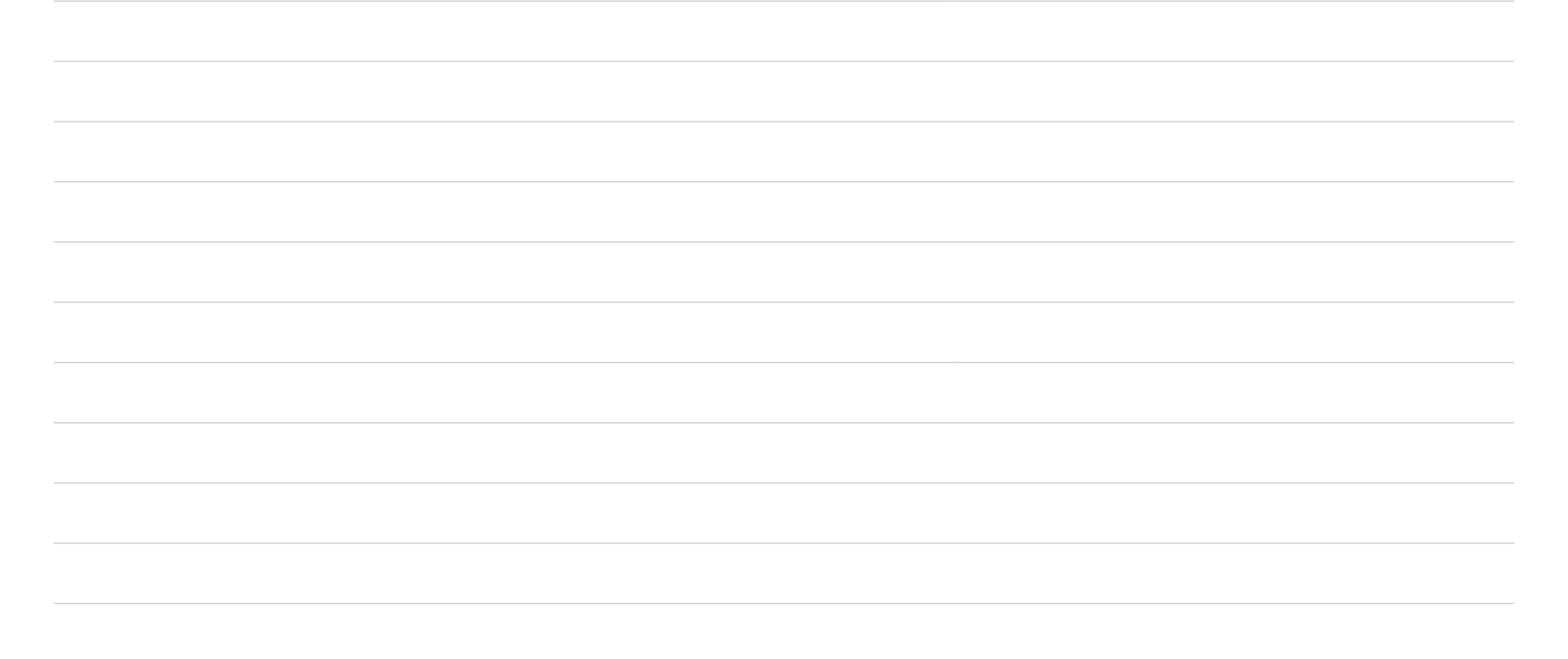 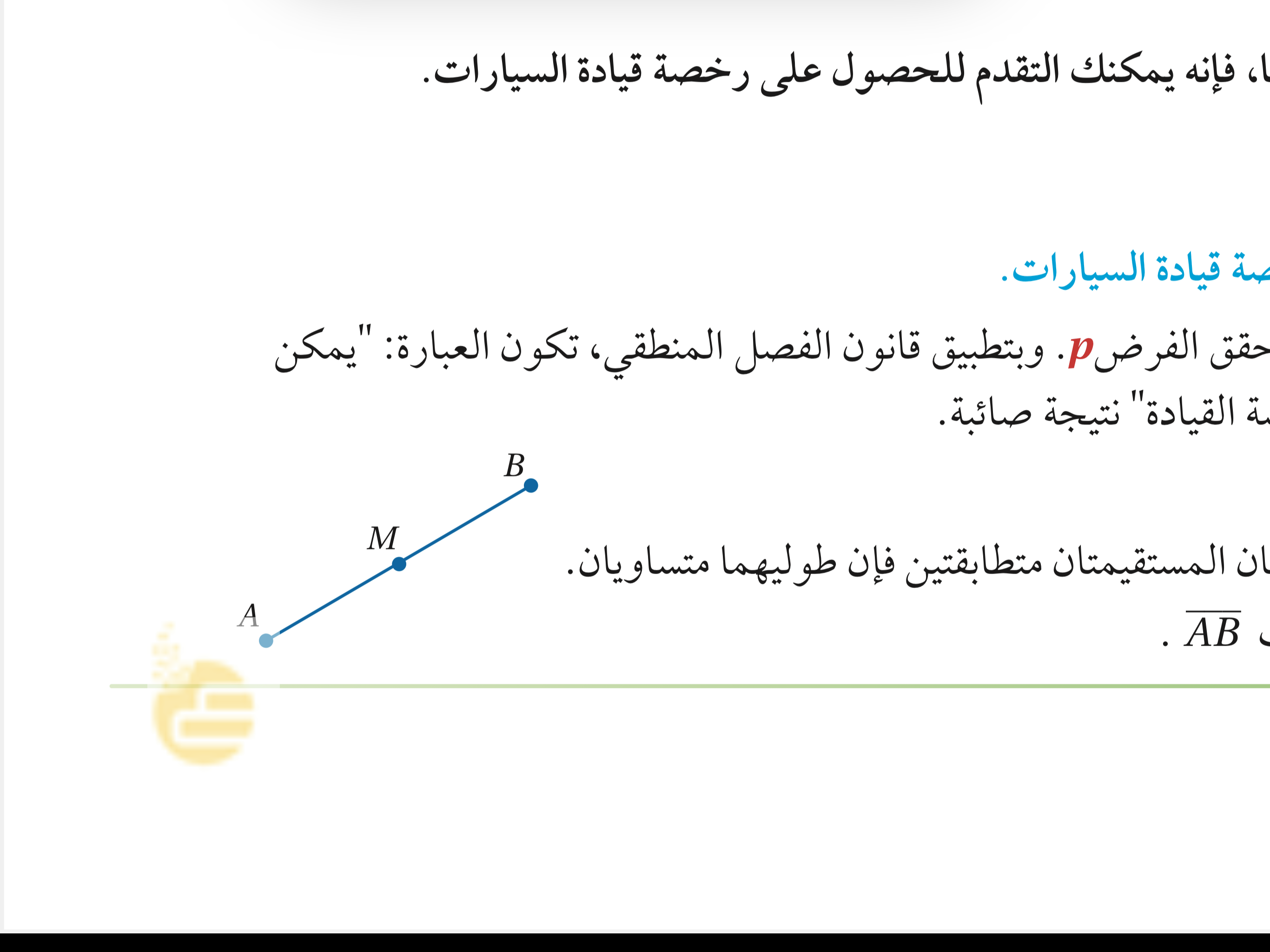 التبرير الاستنتاجي
قانون الفصل المنطقي
قانون القياس المنطقي
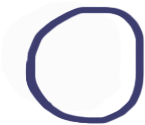 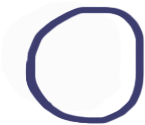 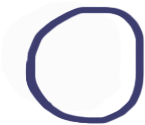 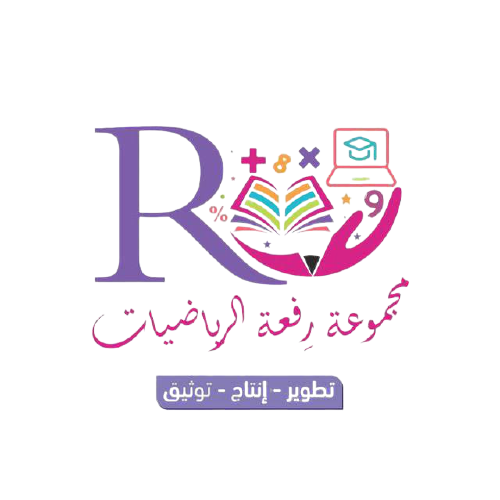 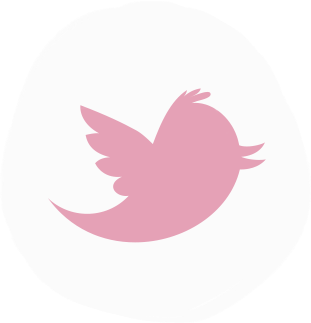 التاريخ:
التبرير الاستنتاجي
الموضوع:
@MarymAlamer
تأكد
المفردات
أهداف الدرس
اليوم:
أستعمل قانون الفصل المنطقي للتبرير الاستنتاجي .
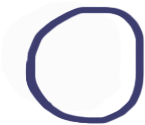 صفحة41
أستعمل قانون القياس المنطقي للتبرير الاستنتاجي .
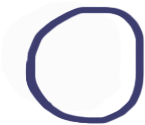 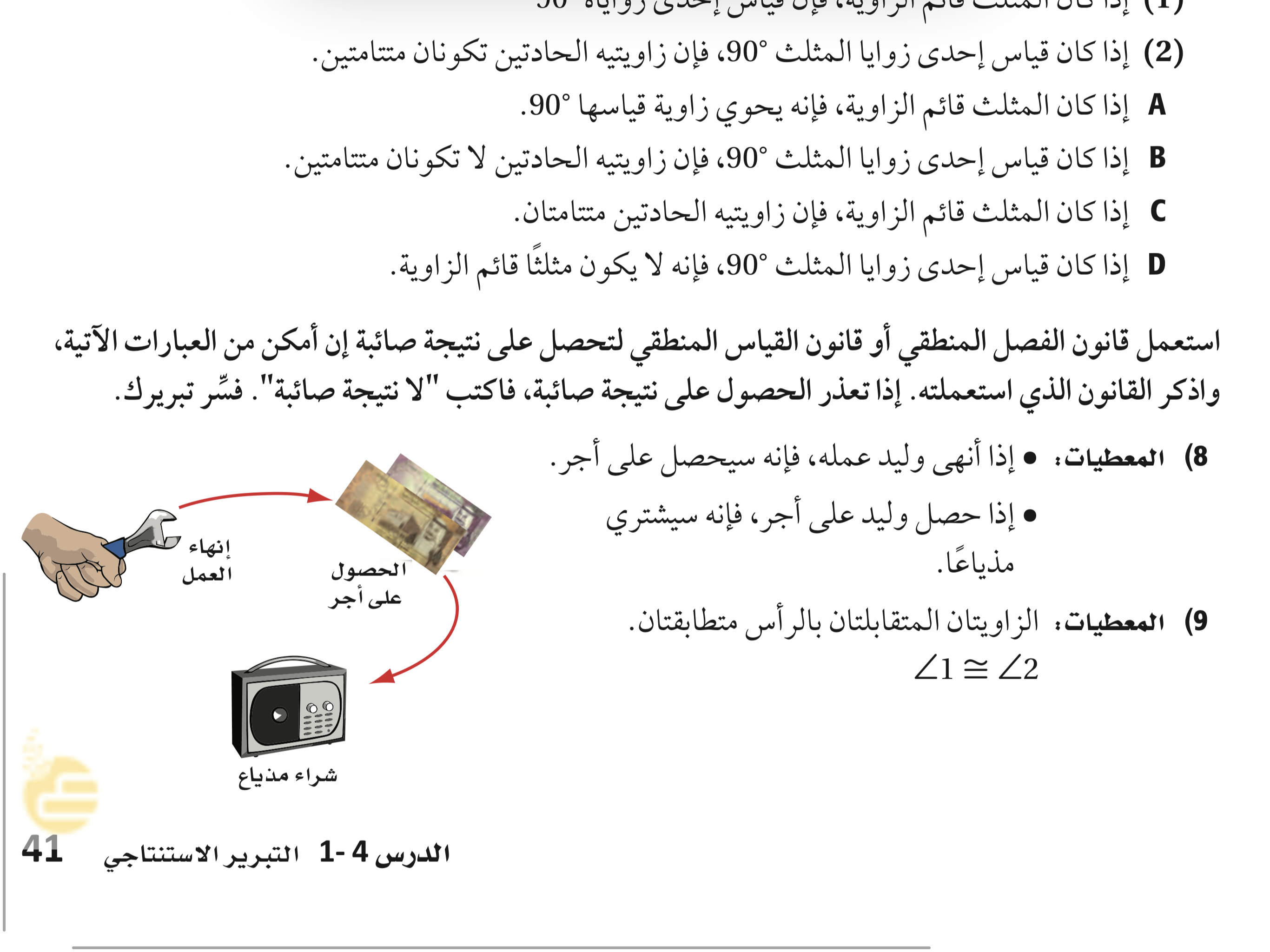 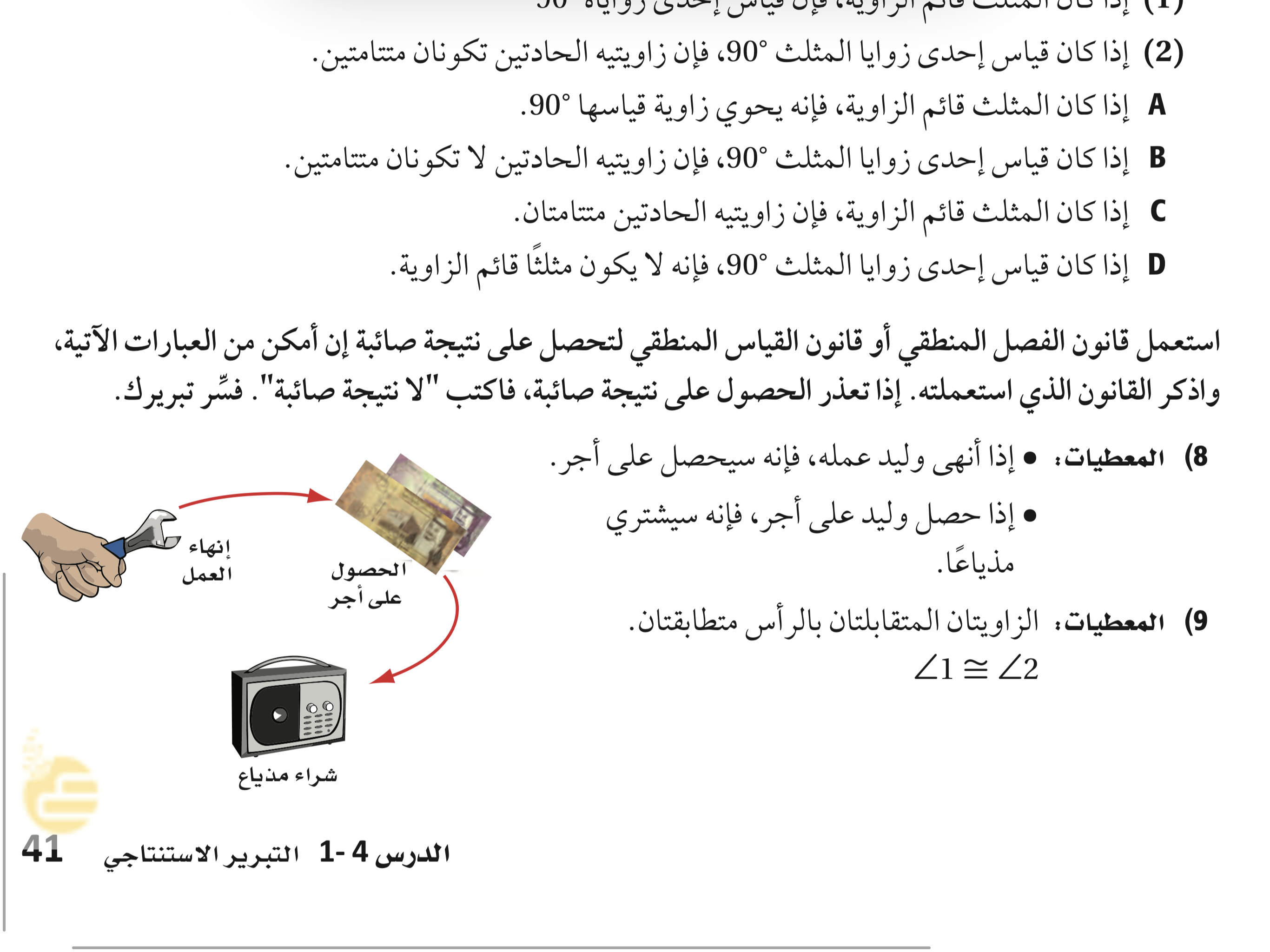 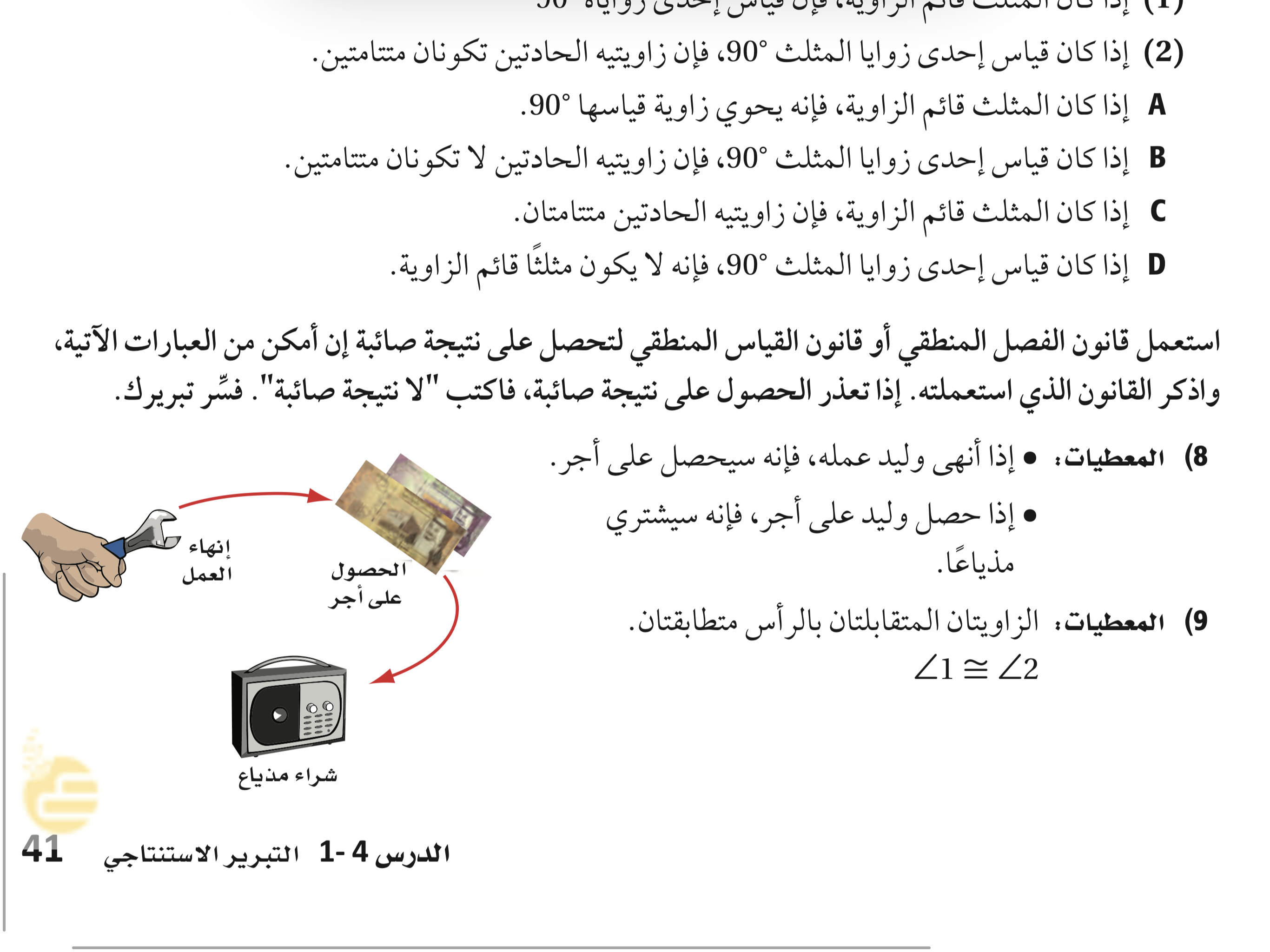 التبرير الاستنتاجي
قانون الفصل المنطقي
قانون القياس المنطقي
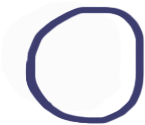 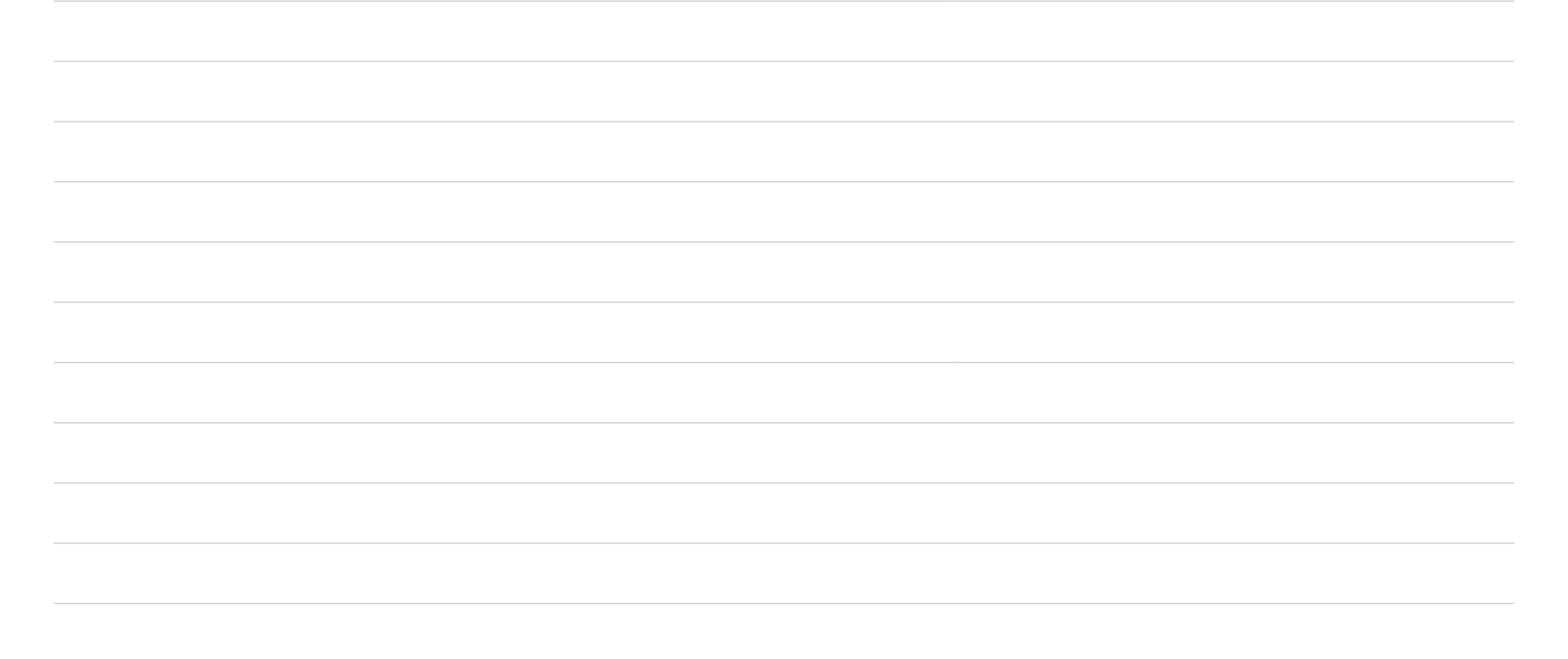 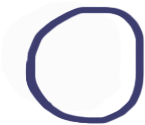 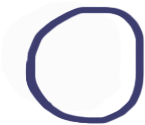 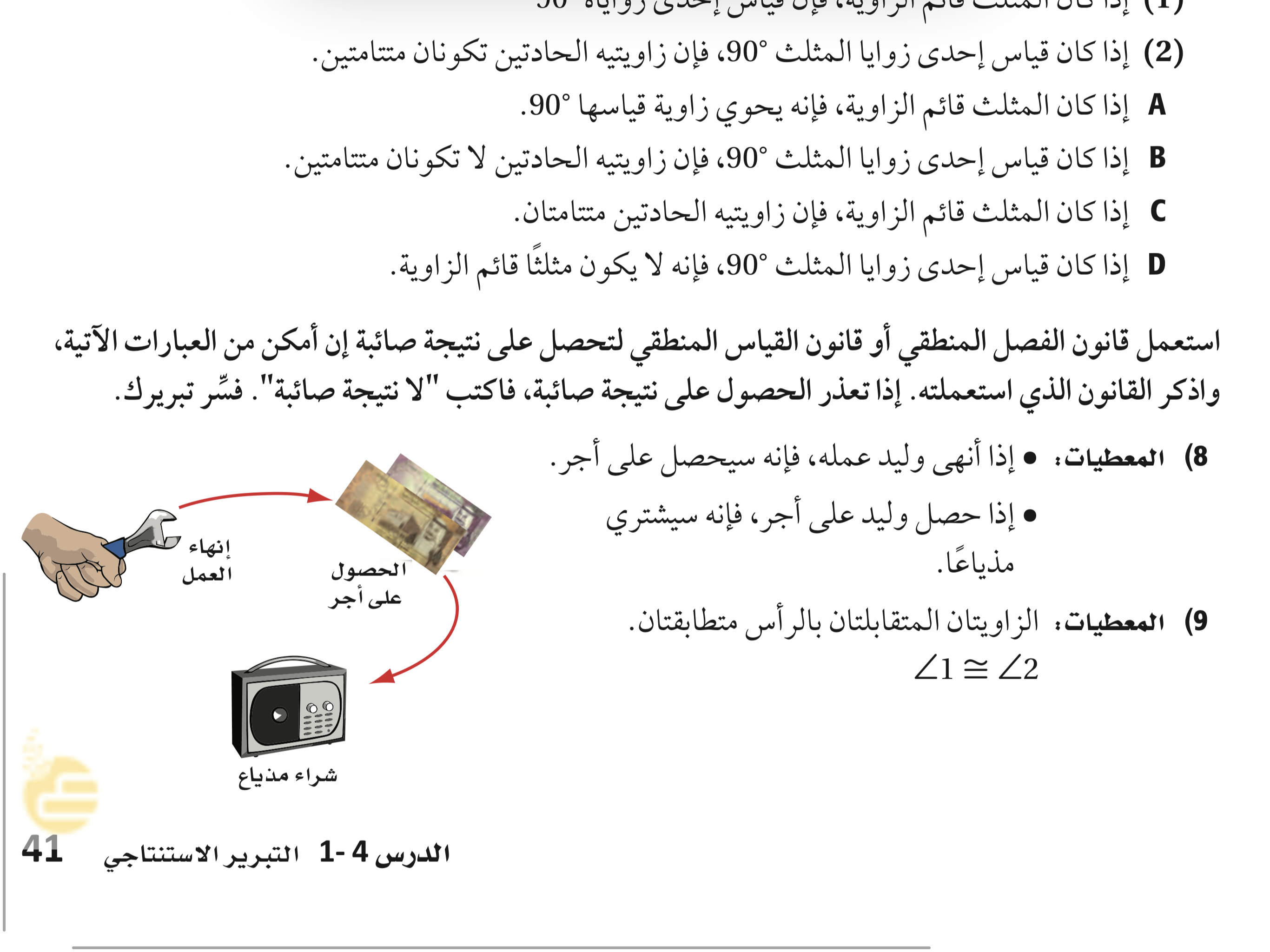 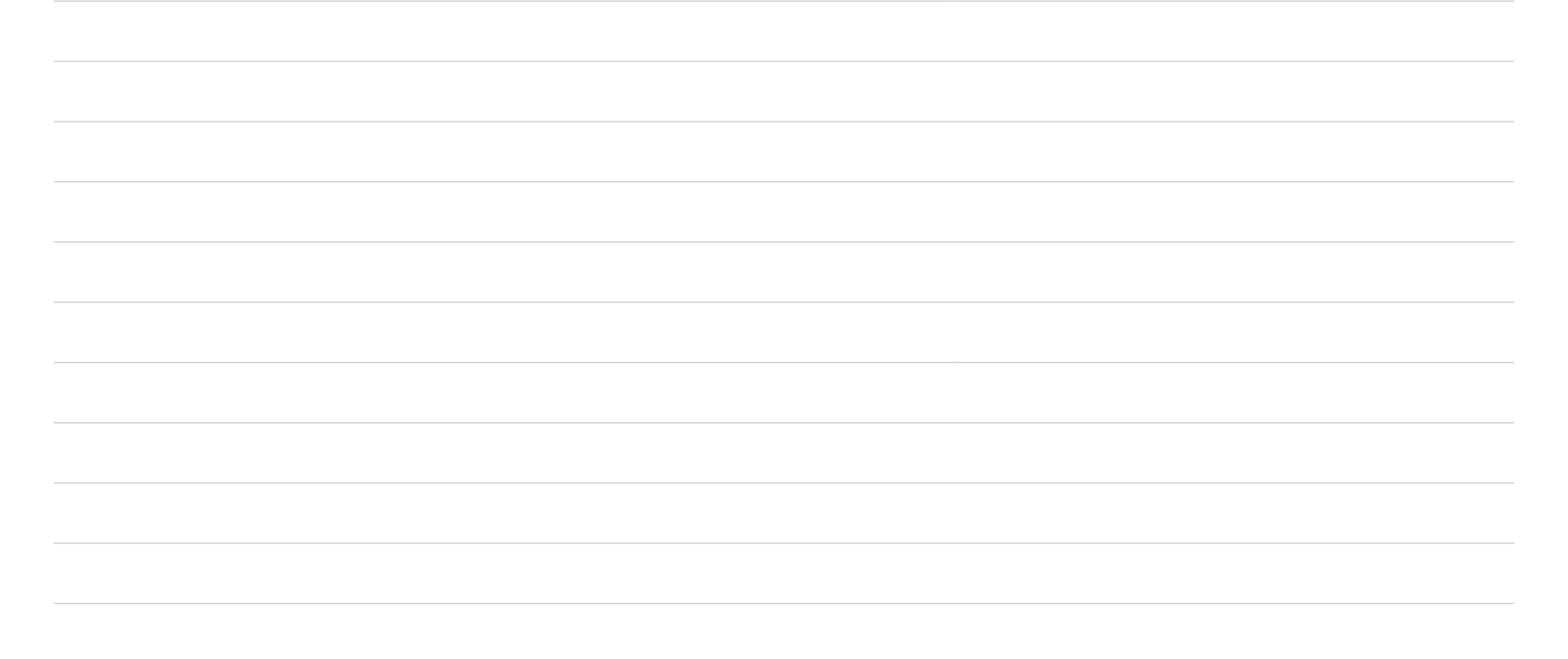 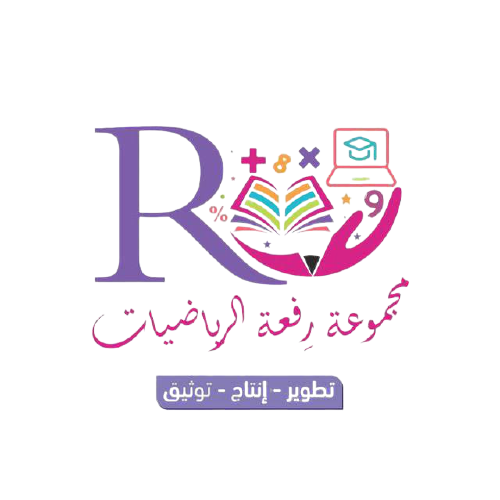 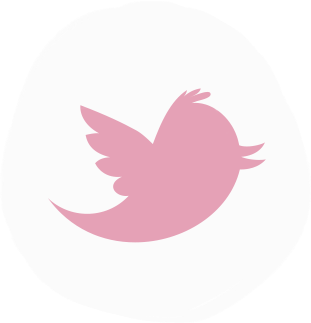 التاريخ:
التبرير الاستنتاجي
الموضوع:
@MarymAlamer
مهارات التفكير العليا
المفردات
أهداف الدرس
اليوم:
أستعمل قانون الفصل المنطقي للتبرير الاستنتاجي .
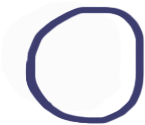 أستعمل قانون القياس المنطقي للتبرير الاستنتاجي .
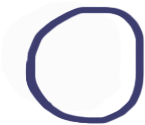 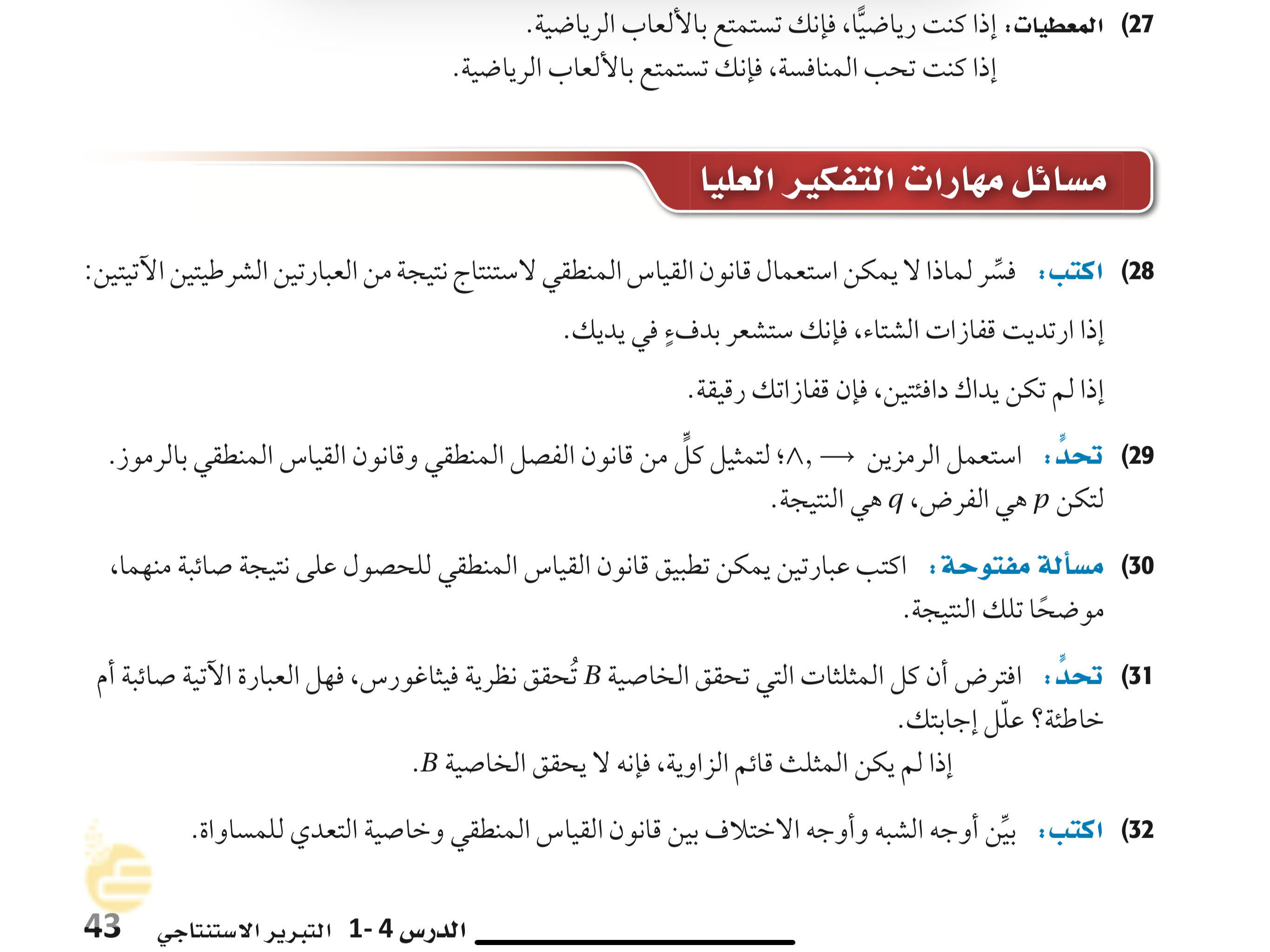 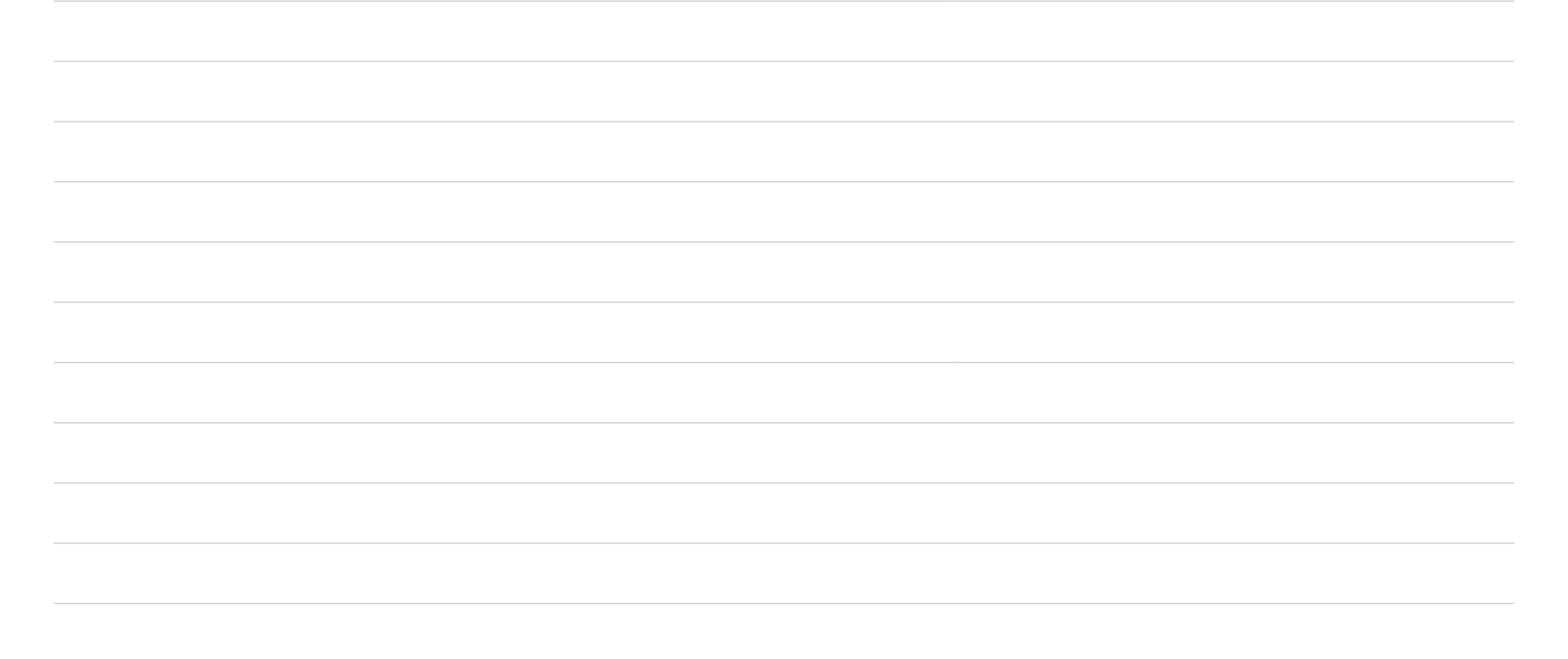 التبرير الاستنتاجي
قانون الفصل المنطقي
قانون القياس المنطقي
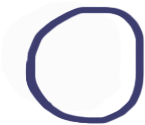 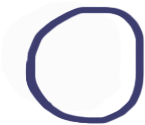 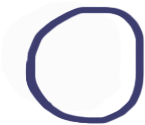 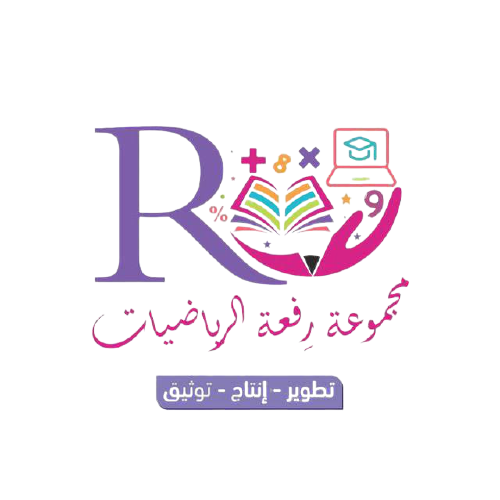 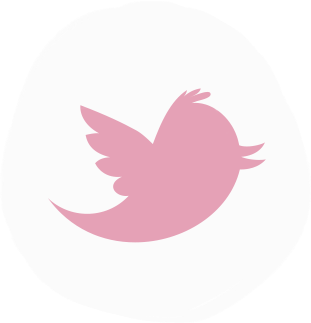 التاريخ:
التبرير الاستنتاجي
الموضوع:
@MarymAlamer
تدريب على اختبار
المفردات
أهداف الدرس
اليوم:
أستعمل قانون الفصل المنطقي للتبرير الاستنتاجي .
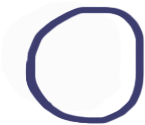 أستعمل قانون القياس المنطقي للتبرير الاستنتاجي .
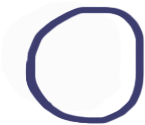 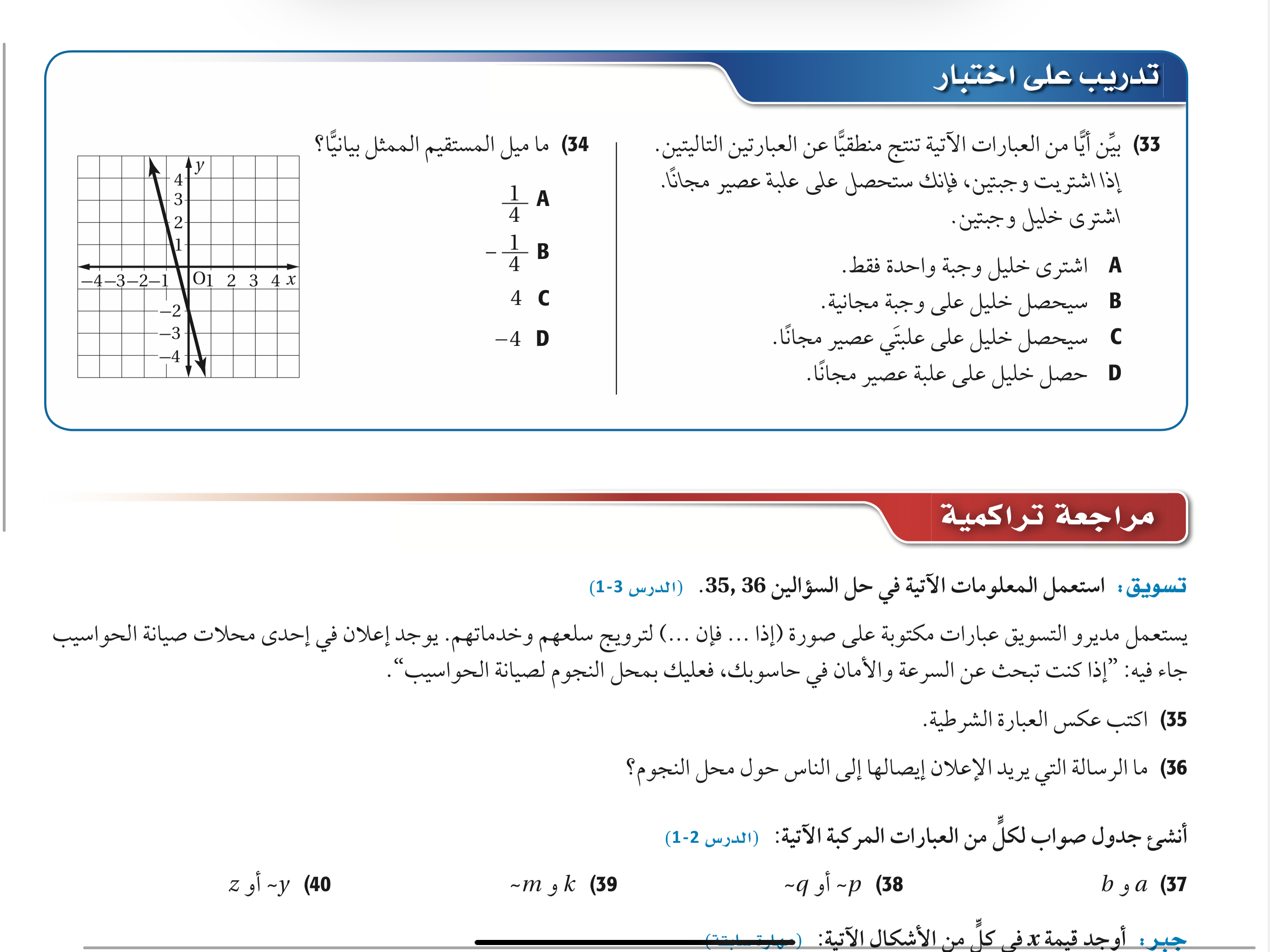 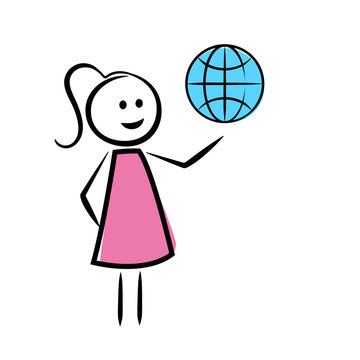 التبرير الاستنتاجي
قانون الفصل المنطقي
قانون القياس المنطقي
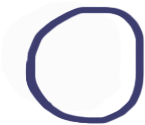 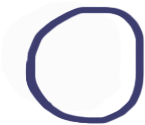 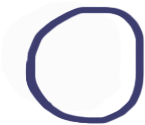 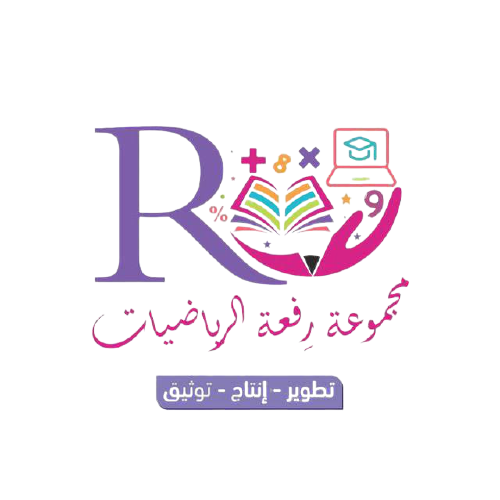 @MarymAlamer
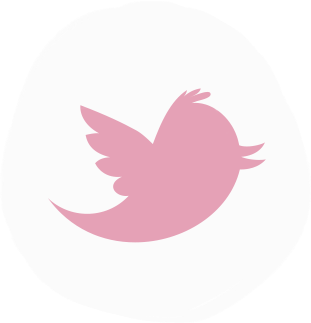 تعلمنا في هذا الدرس
2
3
1
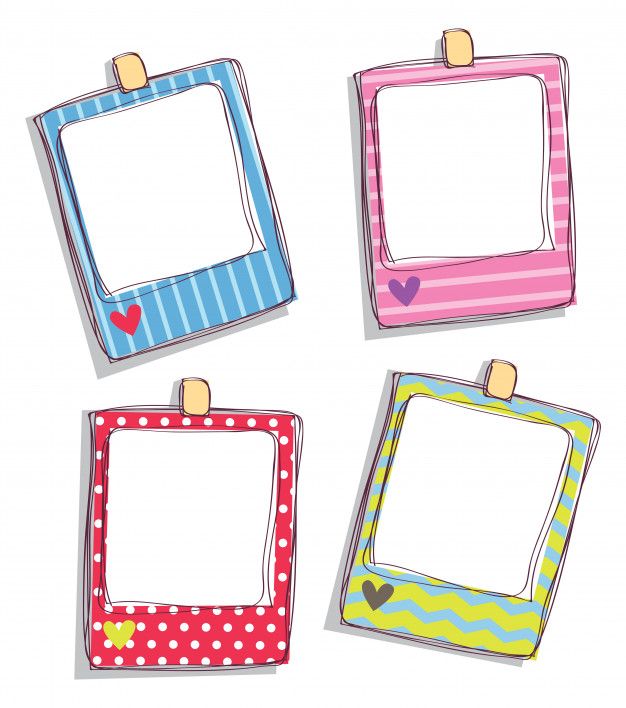 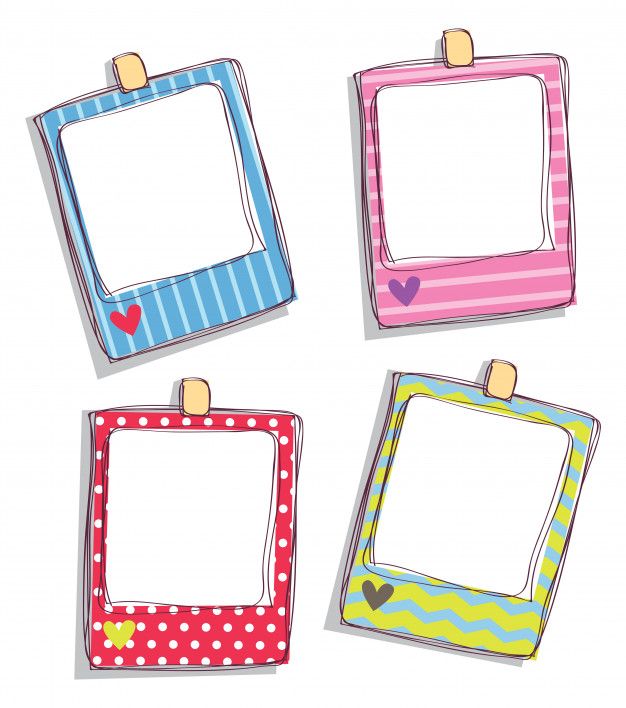 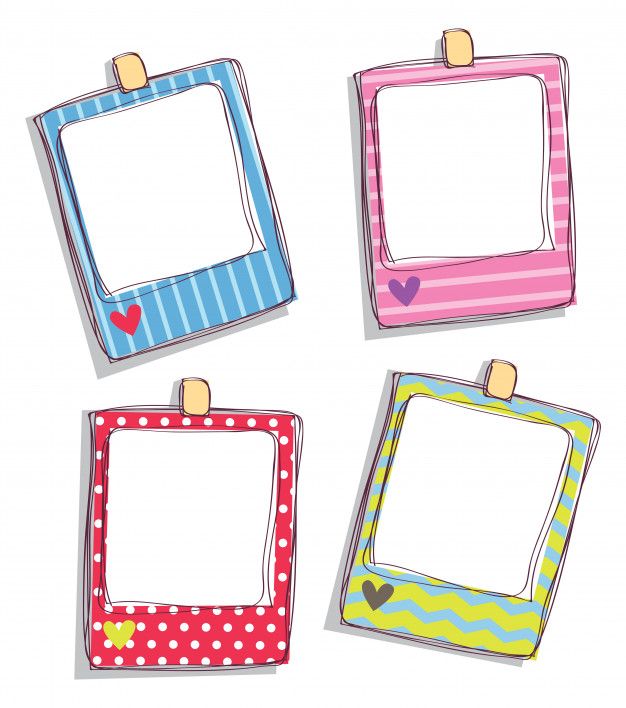 قانون الفصل المنطقي
التمييز بين التبرير الاستقرائي والتبرير الاستنتاجي
قانون القياس المنطقي
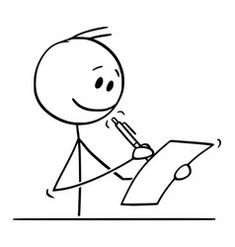 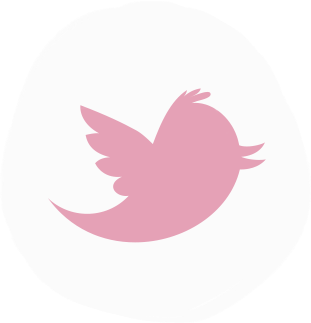 @MarymAlamer
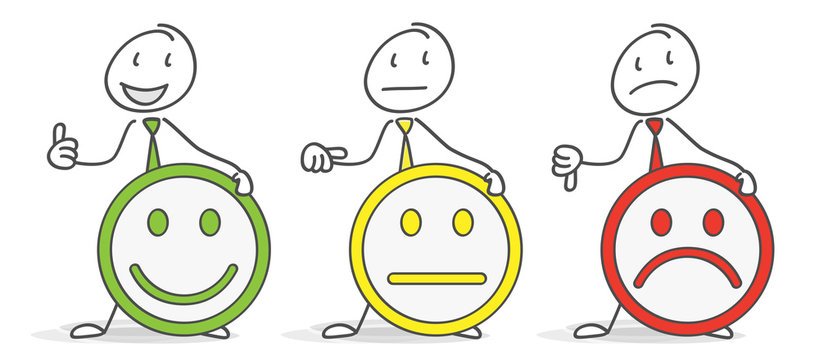 نهاية الدرس
ما الذي تعلمت من هذا الدرس؟
ماهي وجهة نظرك فيما تعلمت ؟
تساؤل لم تتم الإجابة عليه ؟
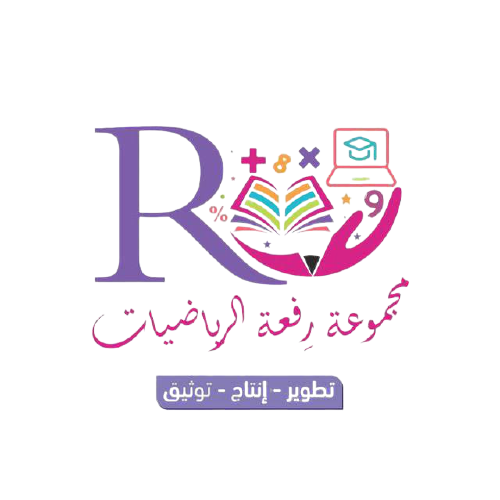 احتاج للتدريب أكثر على ..